Oral Health DataCDC’s open data website for oral health
cdc.gov/oralhealthdata
National Center for Chronic Disease Prevention and Health Promotion
Division of Oral Health
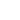 Oral Health DataCDC’s open data website for oral health
cdc.gov/oralhealthdata
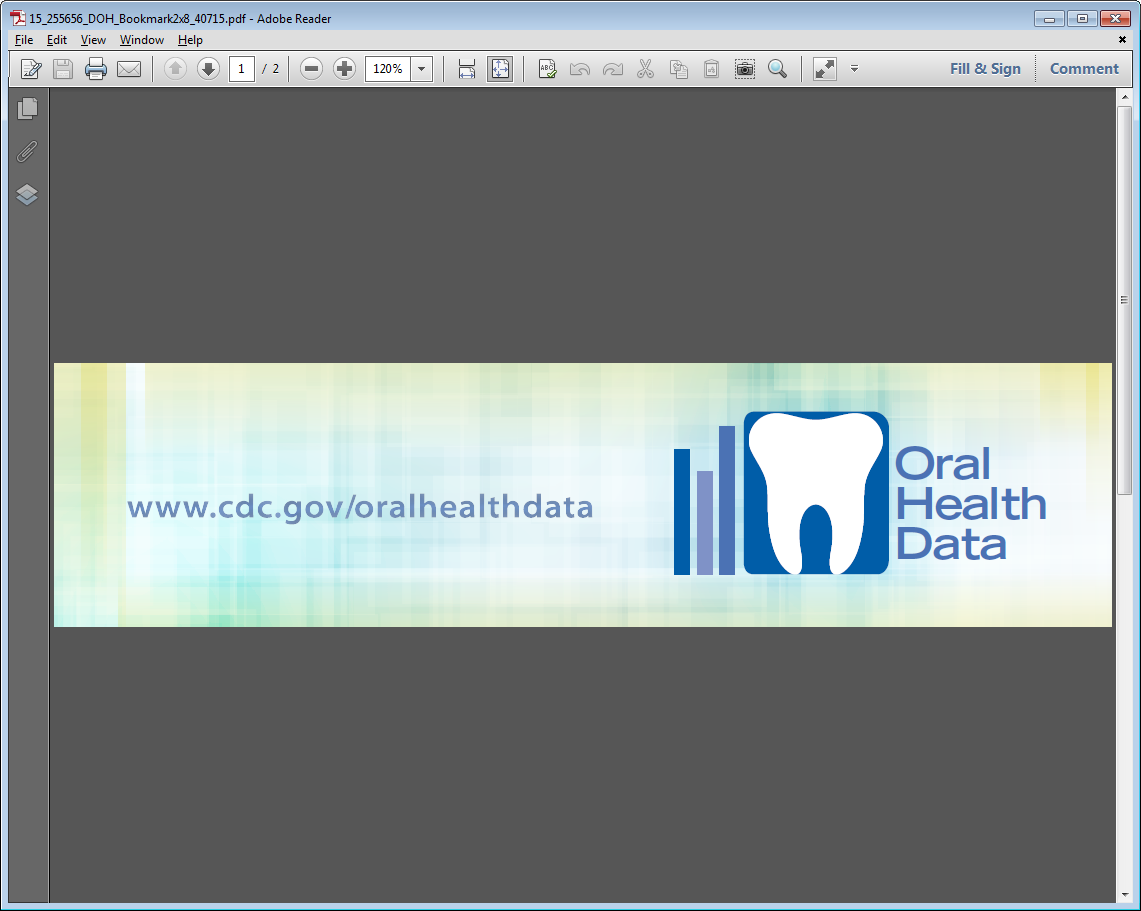 National Center for Chronic Disease Prevention and Health Promotion
Division of Oral Health
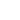 3
cdc.gov/oralhealthdata CDC’s open data website for oral health
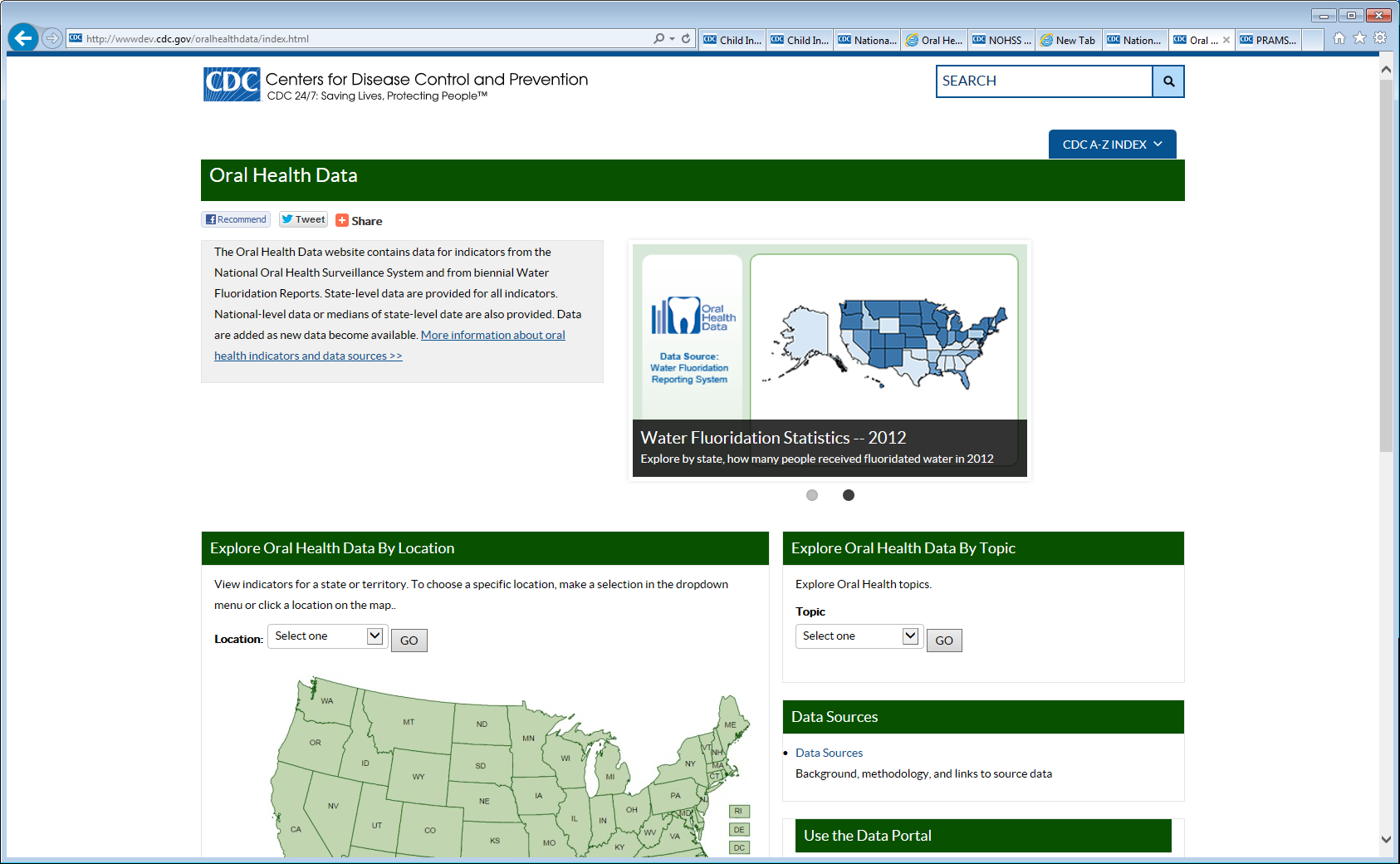 4
cdc.gov/oralhealthdataReplaces data websites: NOHSS, Maps, Synopses
5
cdc.gov/oralhealthdataReplaces data websites: NOHSS, Maps, Synopses
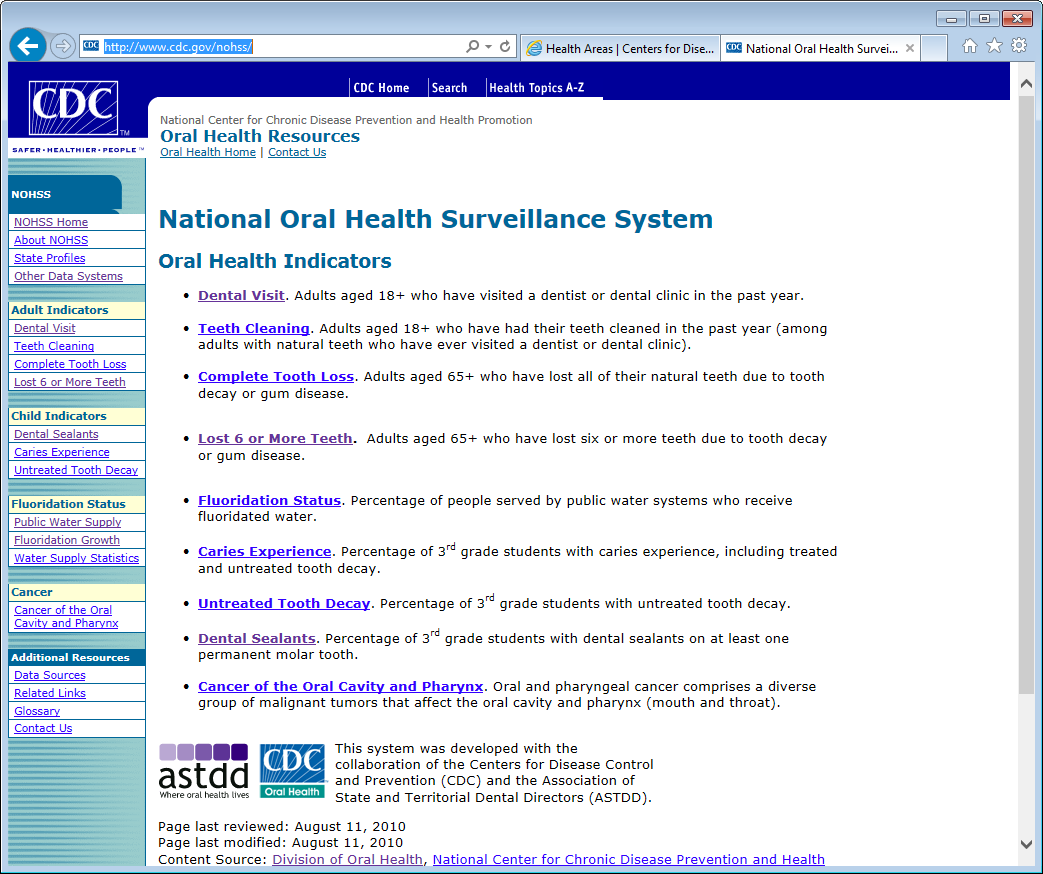 http://www.cdc.gov/nohss
http://apps.nccd.cdc.gov/nohss
6
cdc.gov/oralhealthdataReplaces data websites: NOHSS, Maps, Synopses
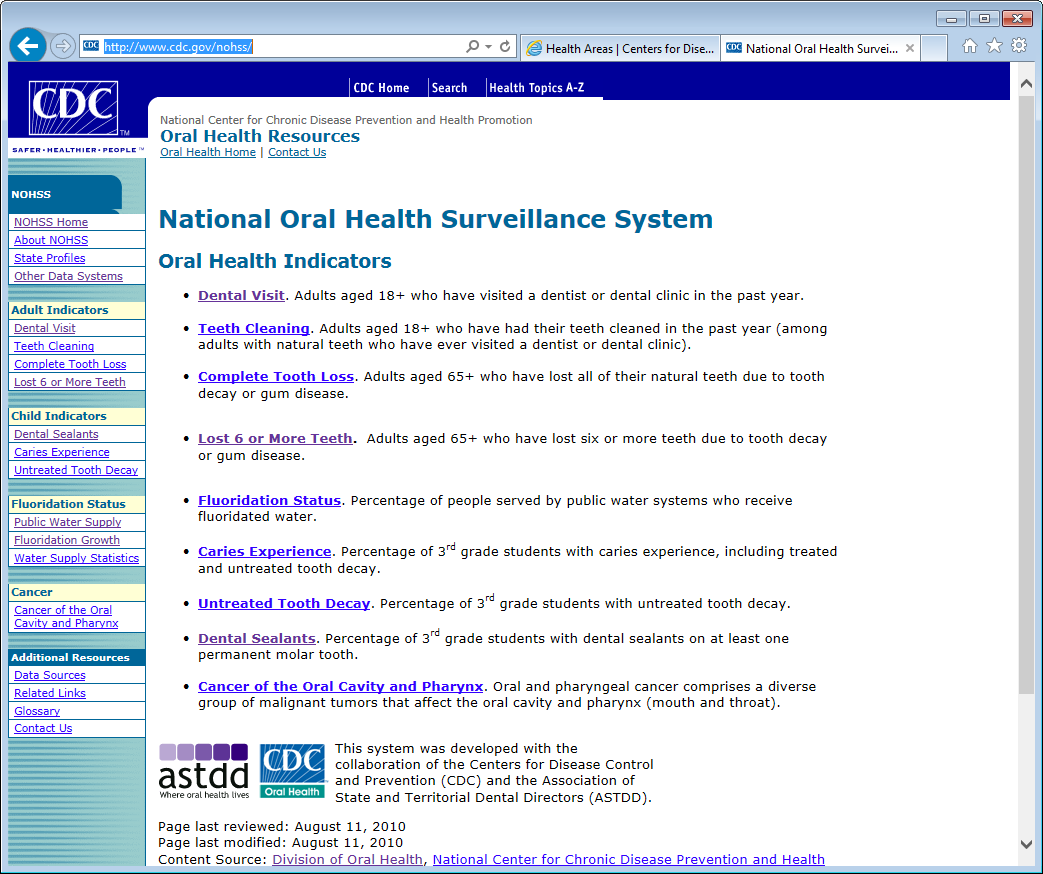 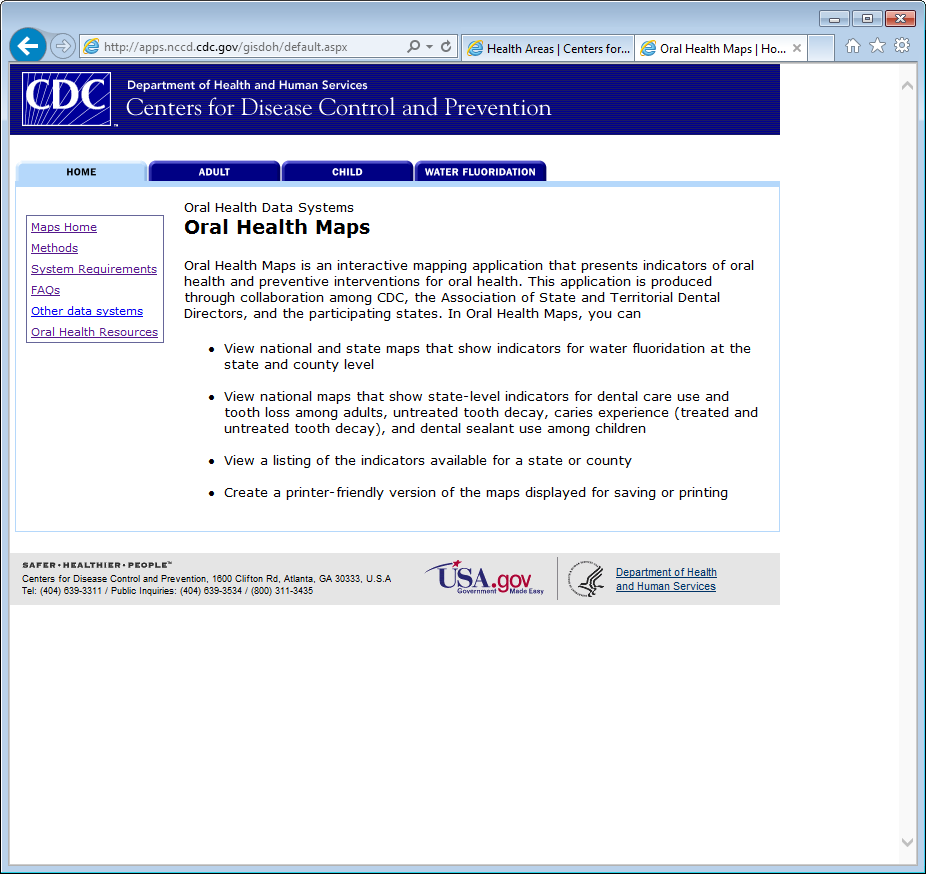 http://apps.nccd.cdc.gov/gisdoh
http://www.cdc.gov/nohss
http://apps.nccd.cdc.gov/nohss
7
cdc.gov/oralhealthdataReplaces data websites: NOHSS, Maps, Synopses
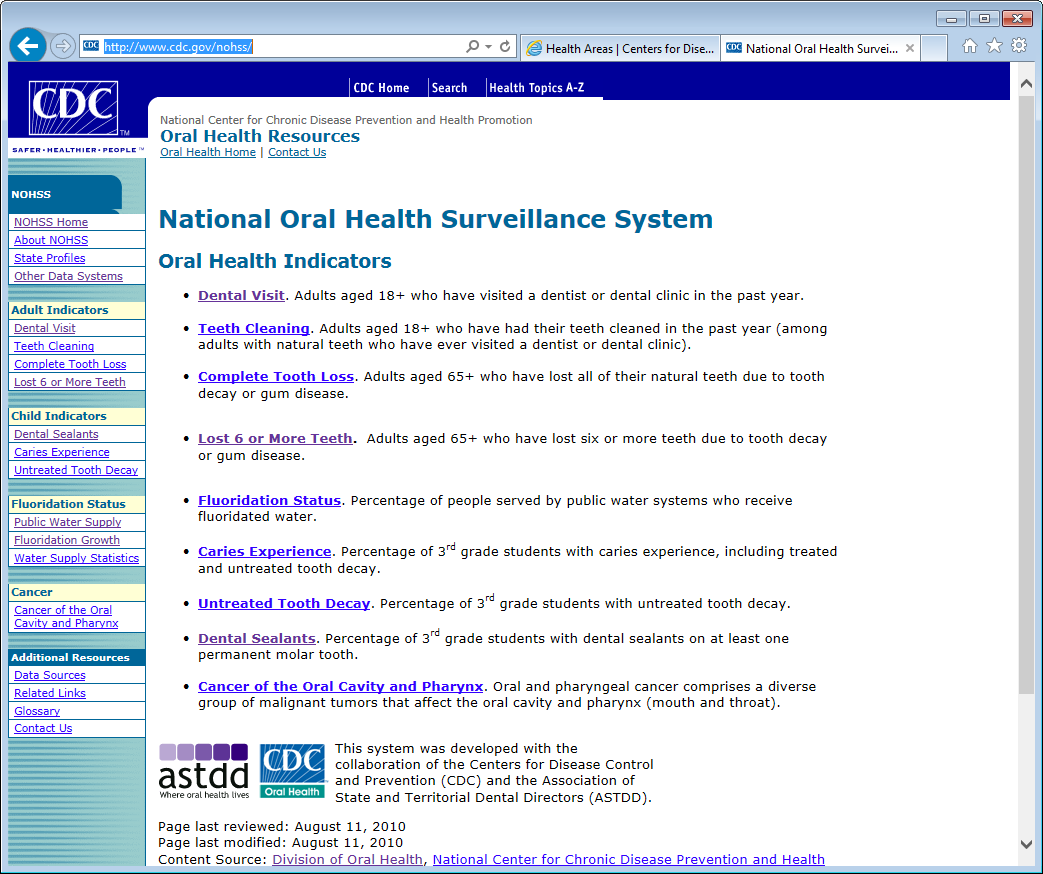 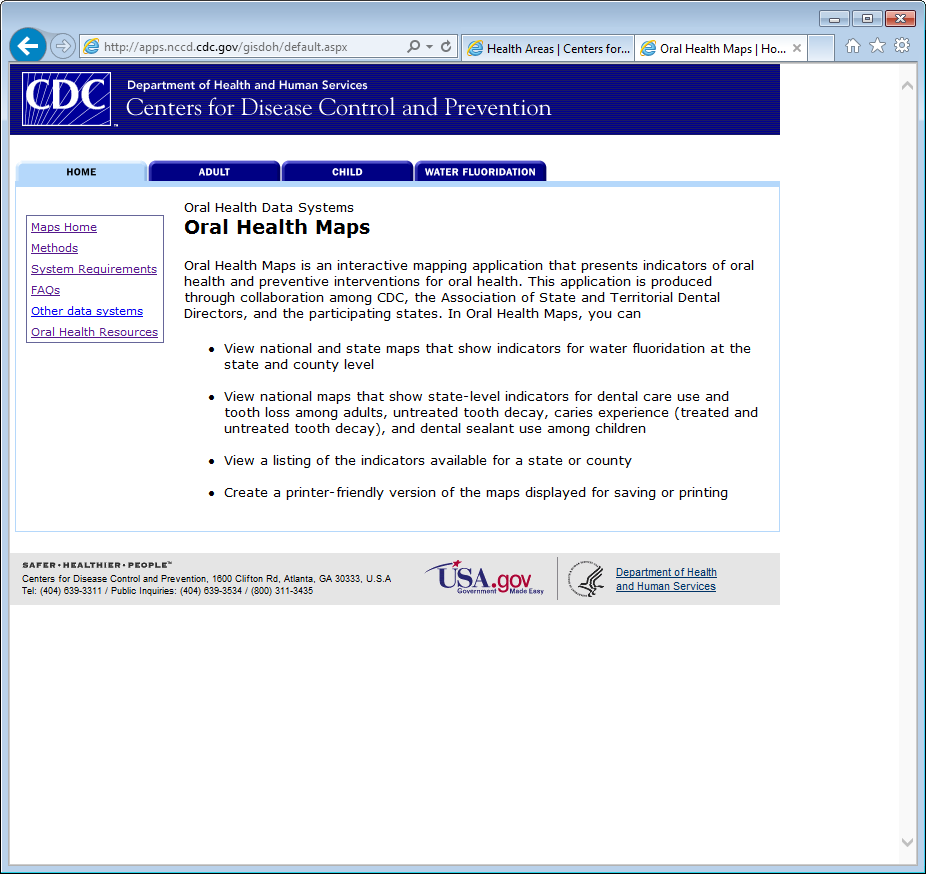 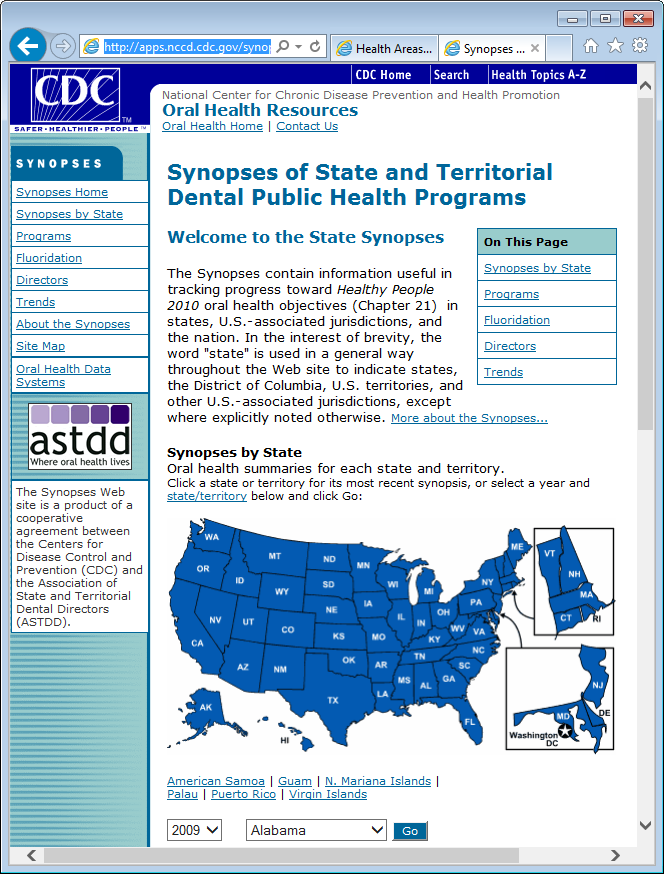 http://apps.nccd.cdc.gov/gisdoh
http://www.cdc.gov/nohss
http://apps.nccd.cdc.gov/synopses
http://apps.nccd.cdc.gov/nohss
8
cdc.gov/oralhealthdataReplaces data websites: NOHSS, Maps, Synopses
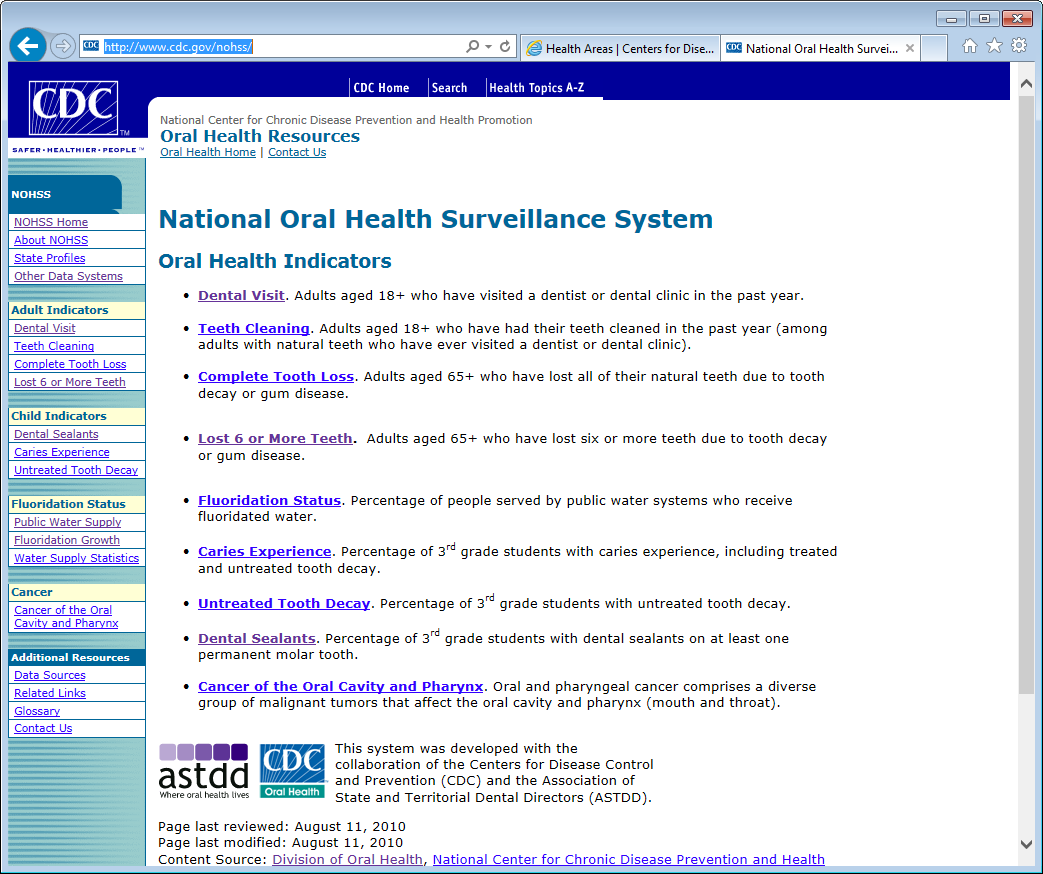 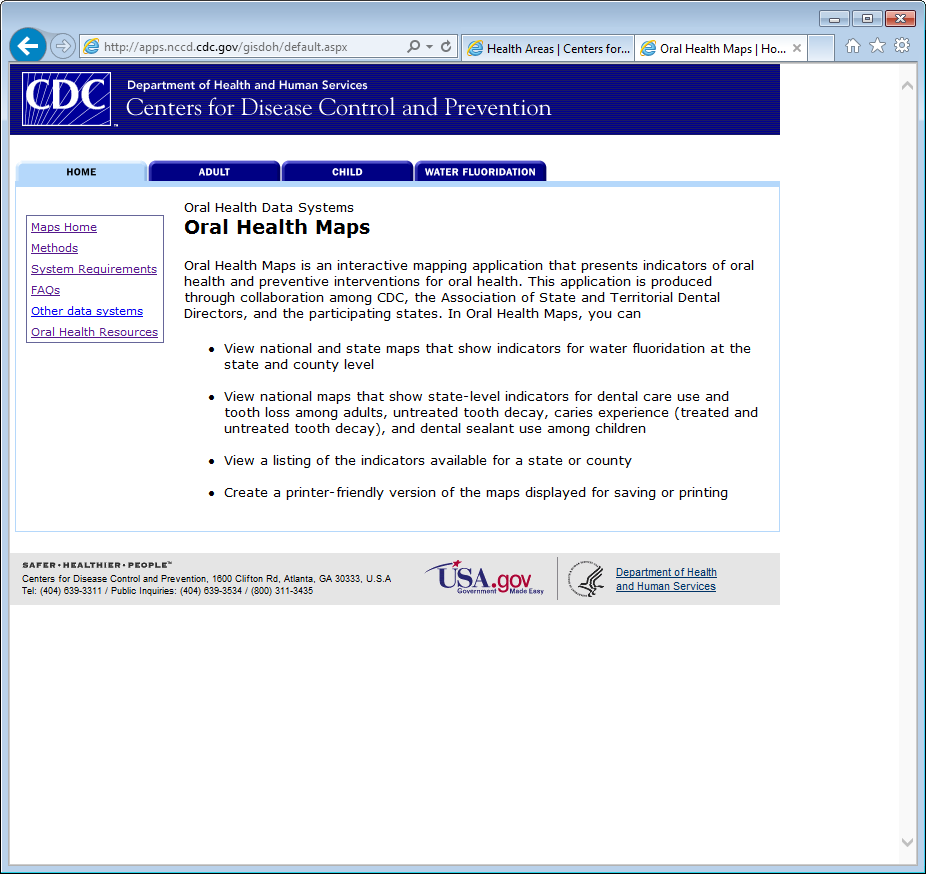 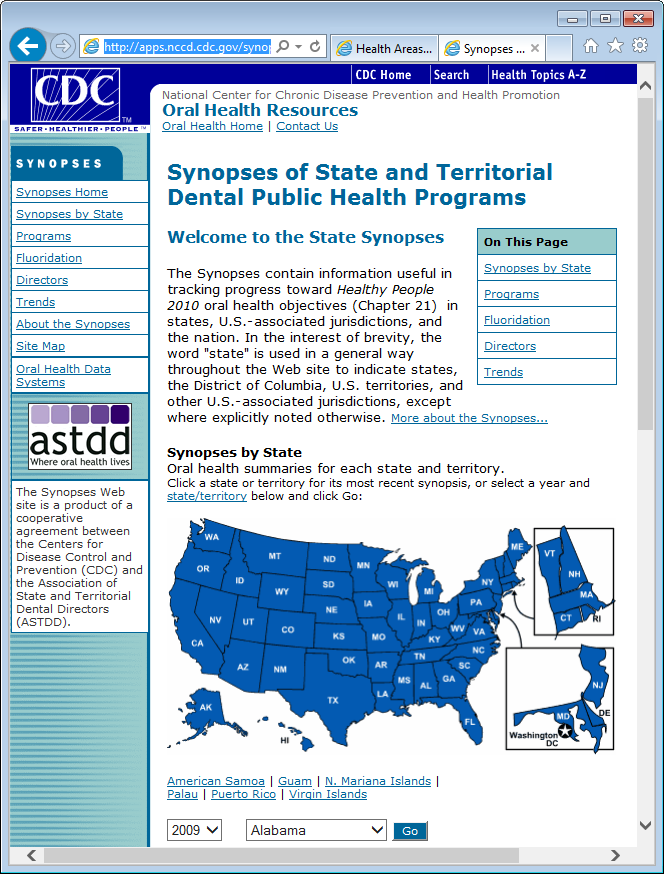 http://apps.nccd.cdc.gov/gisdoh
http://www.cdc.gov/nohss
http://apps.nccd.cdc.gov/synopses
http://apps.nccd.cdc.gov/nohss
9
cdc.gov/oralhealthdataReplaces data websites: NOHSS, Maps, Synopses
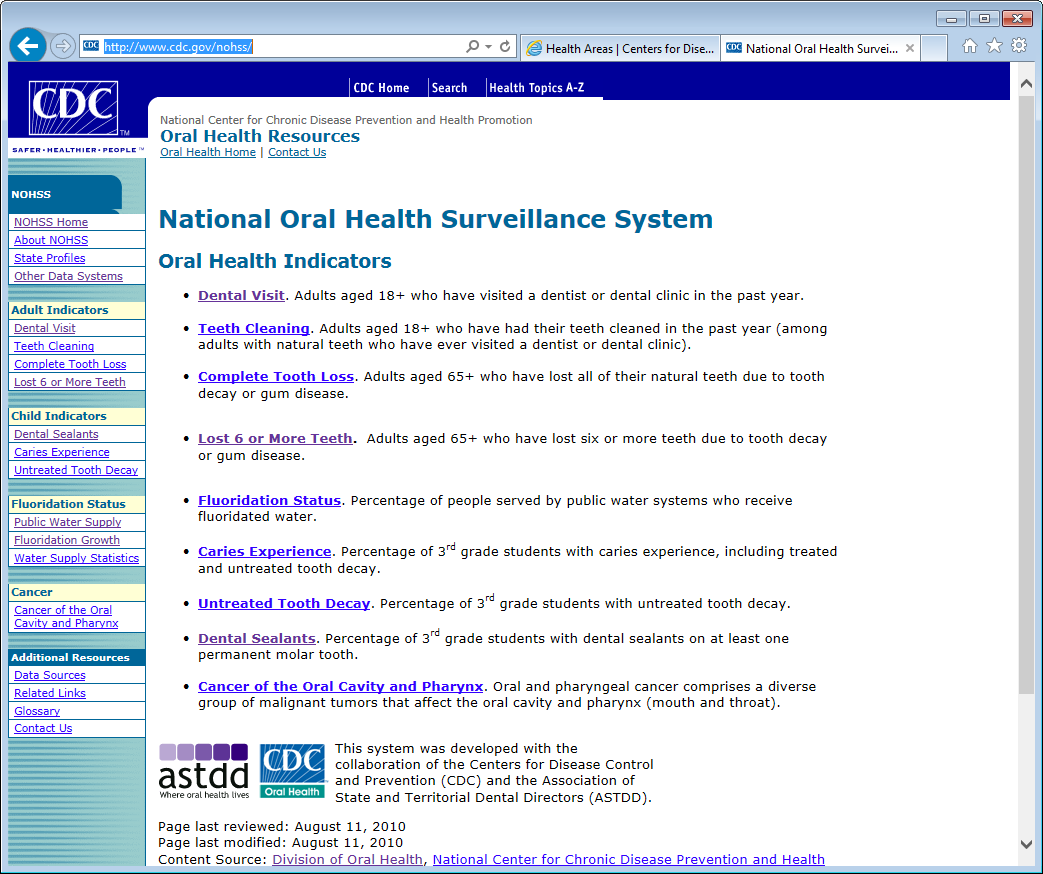 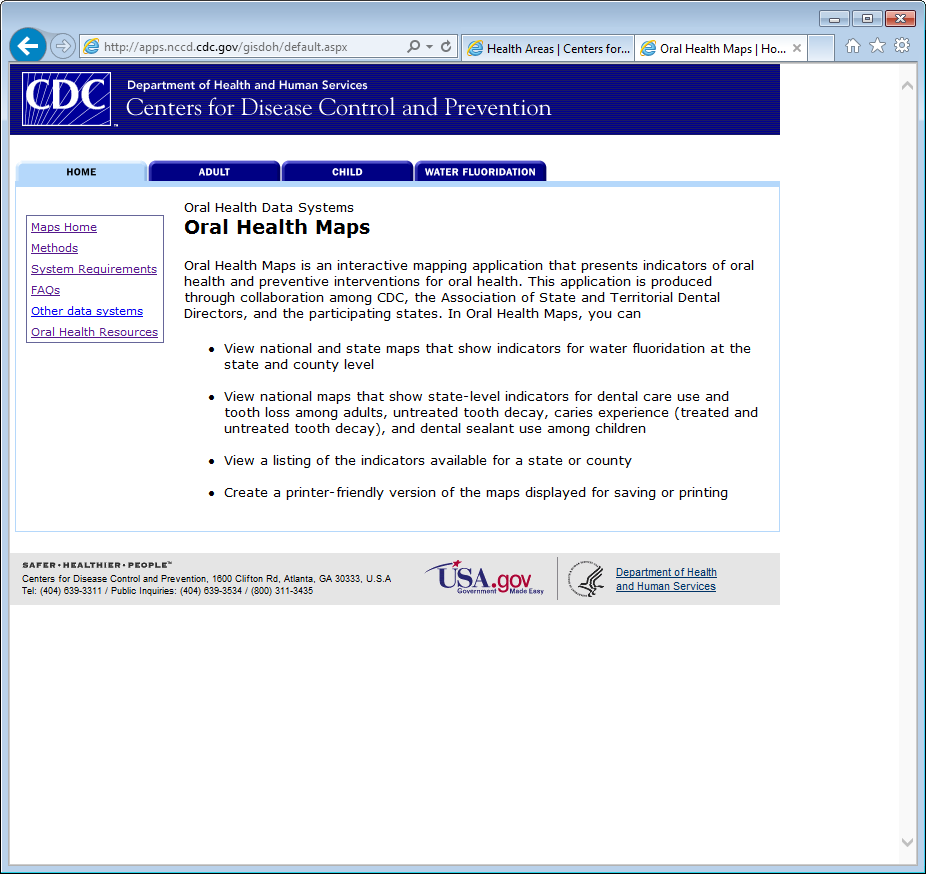 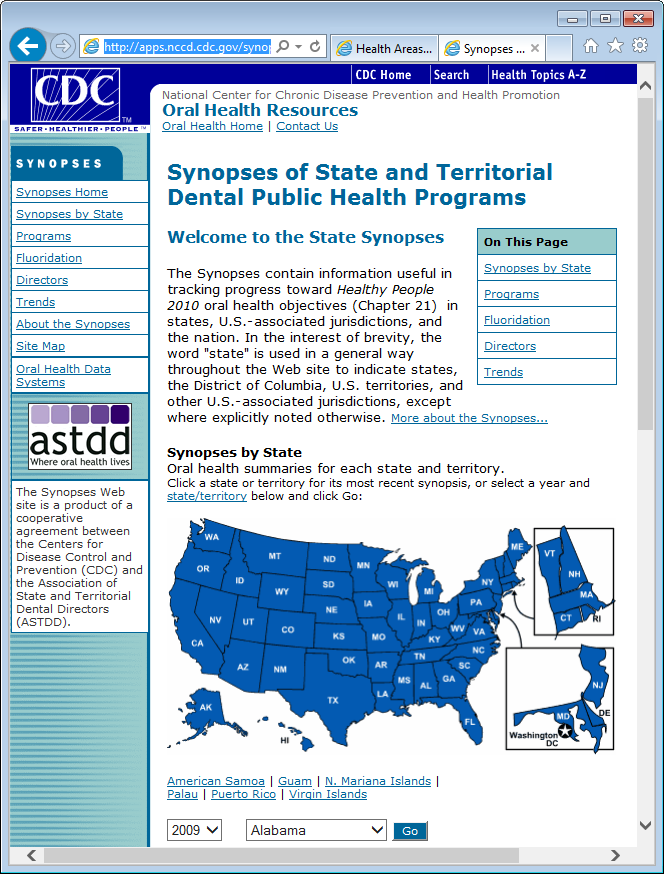 http://apps.nccd.cdc.gov/gisdoh
http://www.cdc.gov/nohss
http://apps.nccd.cdc.gov/synopses
http://apps.nccd.cdc.gov/nohss
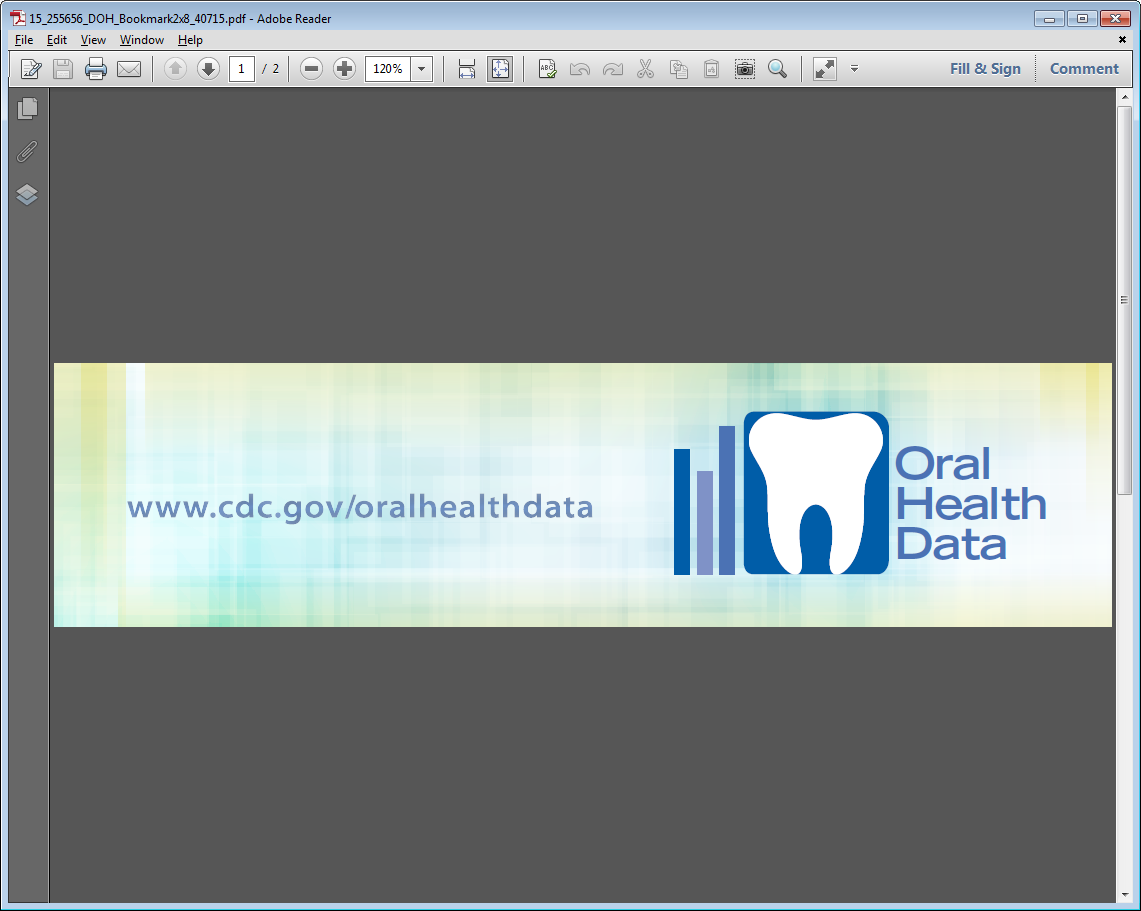 10
Two main sections:Two main audiences
High level view: Users in a hurrymedia, policy, program, partners
Image credit: US Department of Commerce, National Oceanic & Atmospheric Administration
11
Two main sections:Two main audiences
High level view: Users in a hurrymedia, policy, program, partners
Deep dive: Data Portaldata analysts, developers
Image credit: US Department of Commerce, National Oceanic & Atmospheric Administration
12
Two main sections:Two main audiences
High level view:
Deep dive:
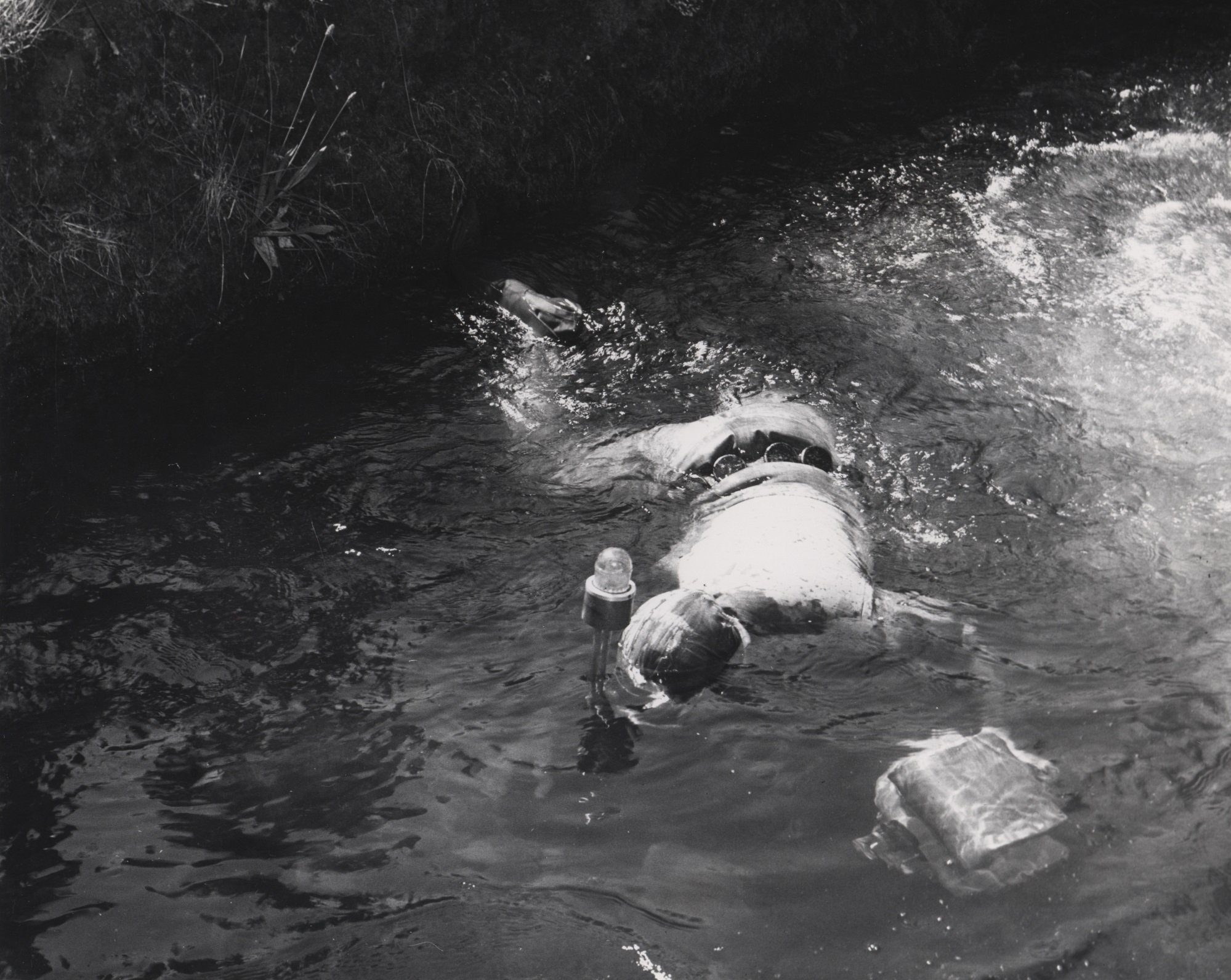 “Savvy in-between”
Image credit: US Department of Commerce, National Oceanic & Atmospheric Administration
13
Two main sections:Two main audiences
High view: media, policy, programs, partners, public
Deep dive: Data Portaldata analysts, developers
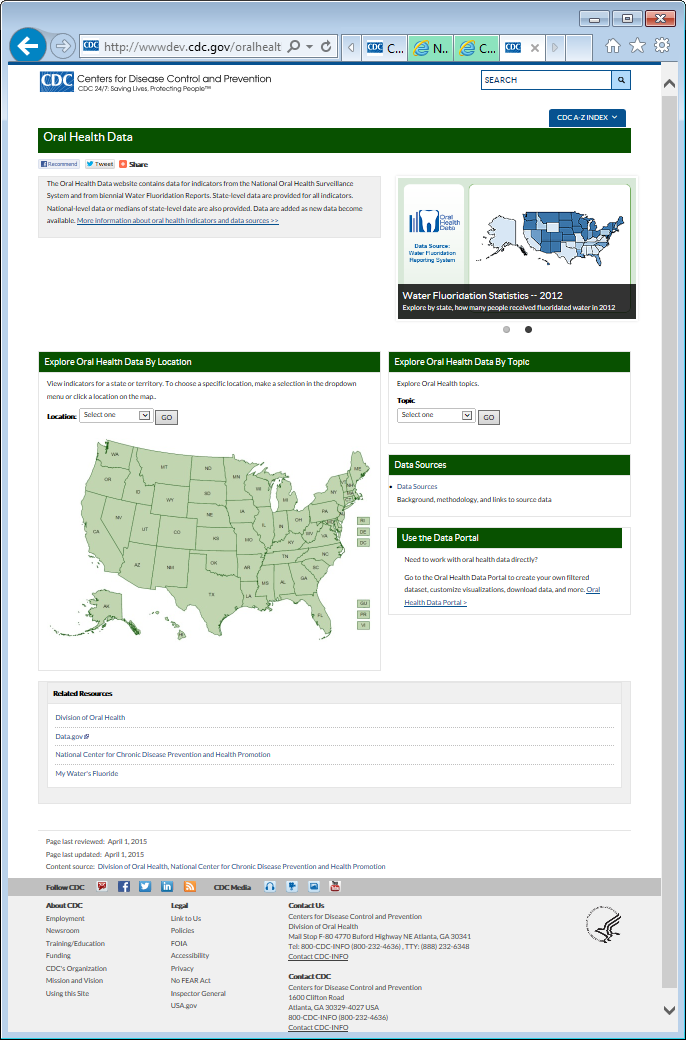 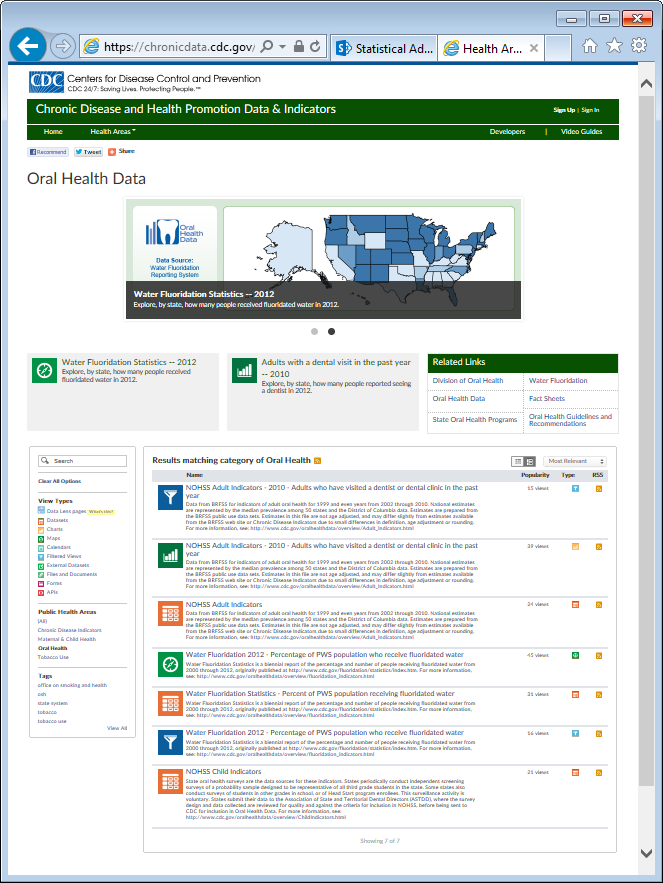 14
Let’s start with the high view
High level view: media, policy, programs, partners, public
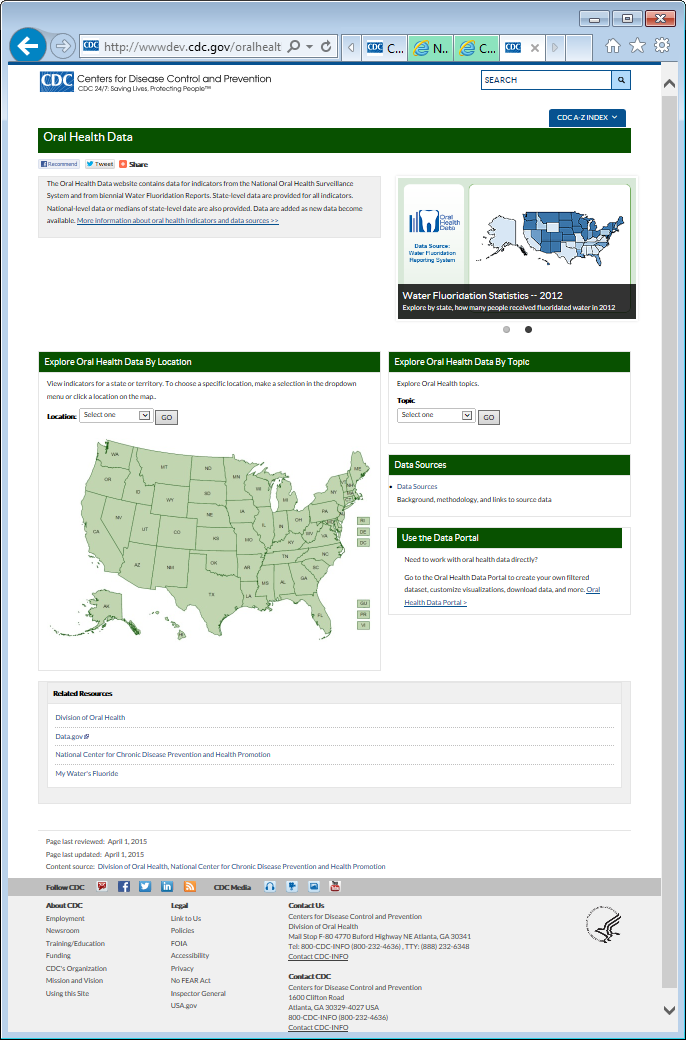 Image credit: Department of Commerce, National  Oceanic & Atmospheric Administration
15
Oral Health Data: high level
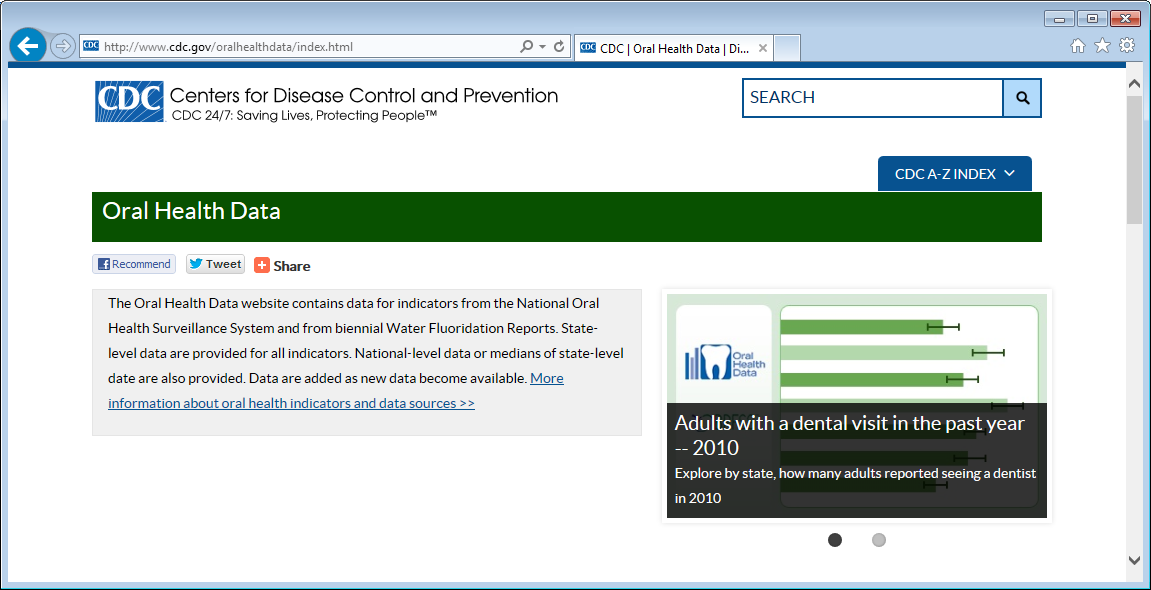 16
Oral Health Data: high level
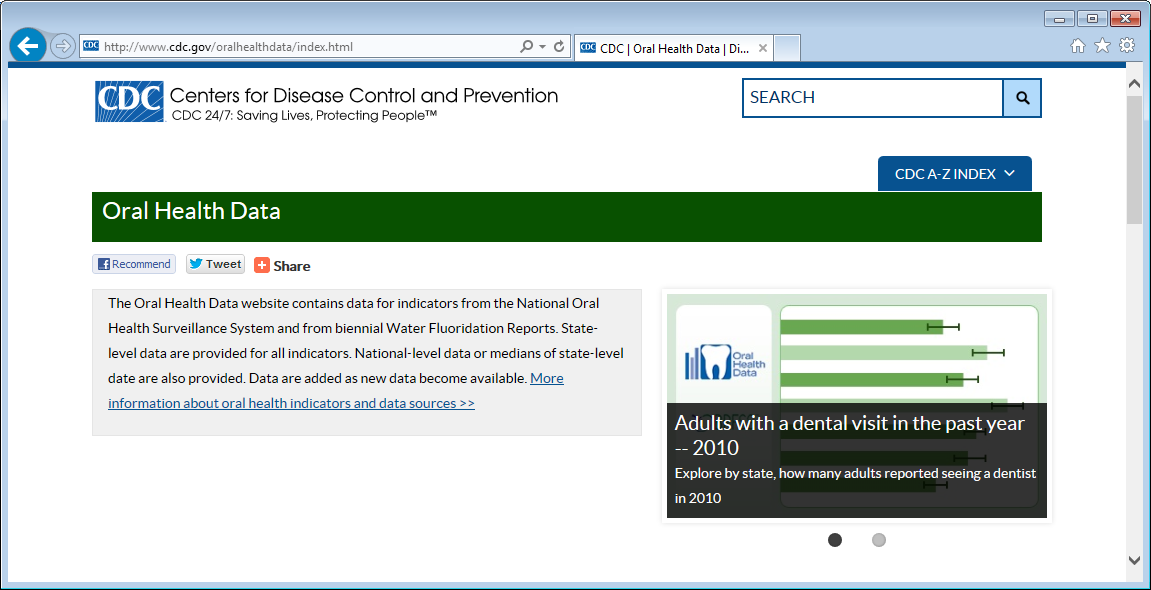 cdc.gov/oralhealthdata open data website for oral health
17
Oral Health Data: high level
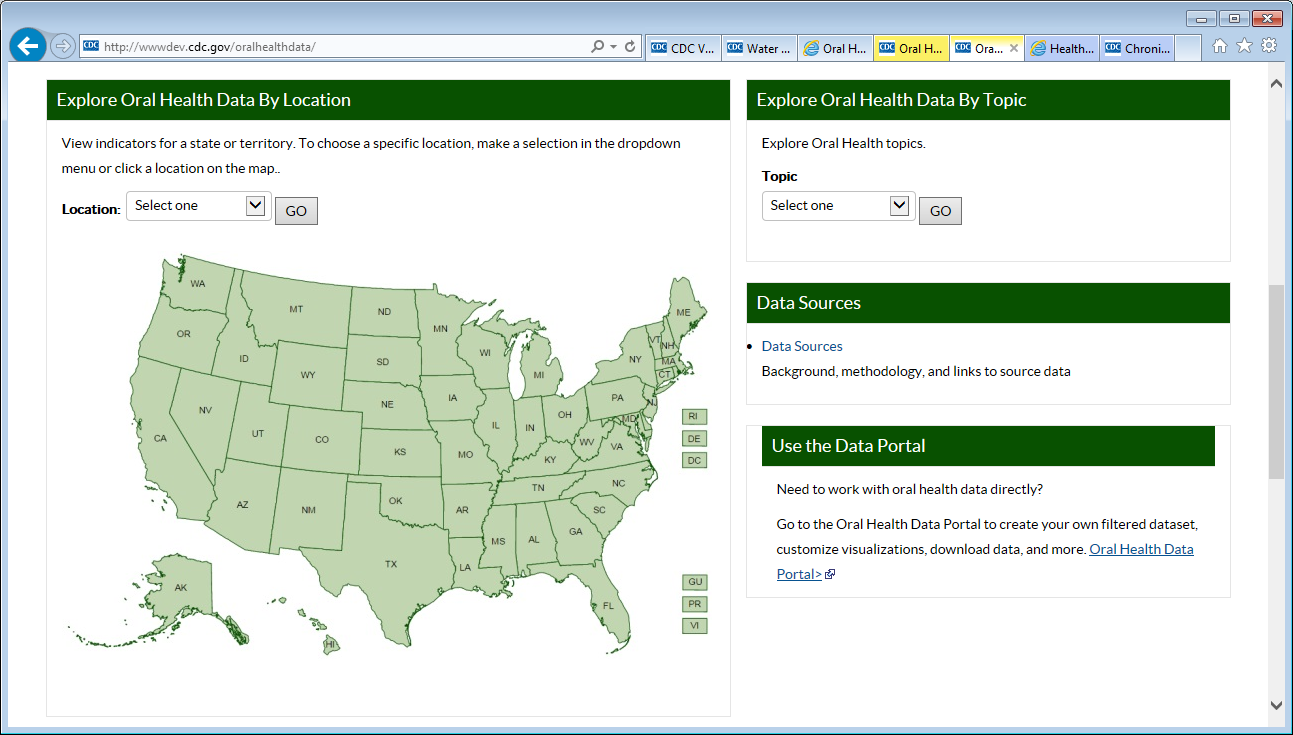 18
Oral Health Data: high level
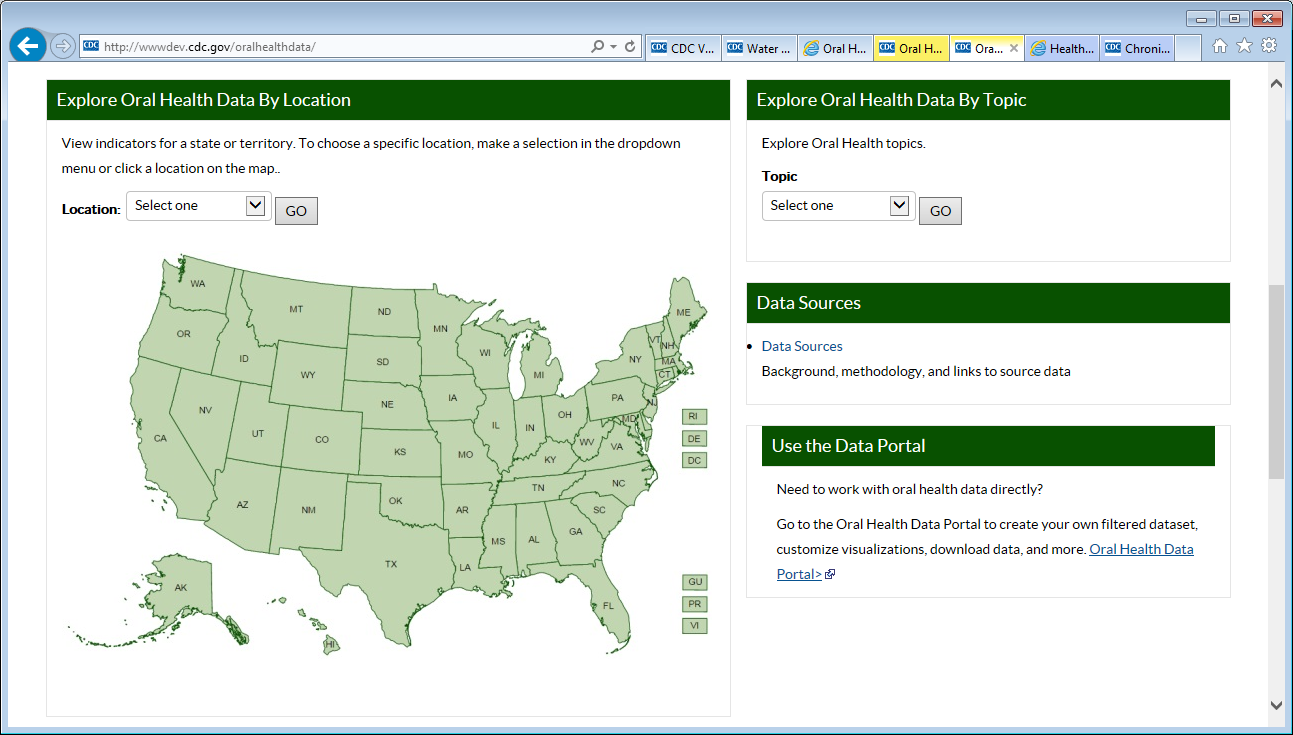 Access background and help pages
19
Oral Health Data: high level
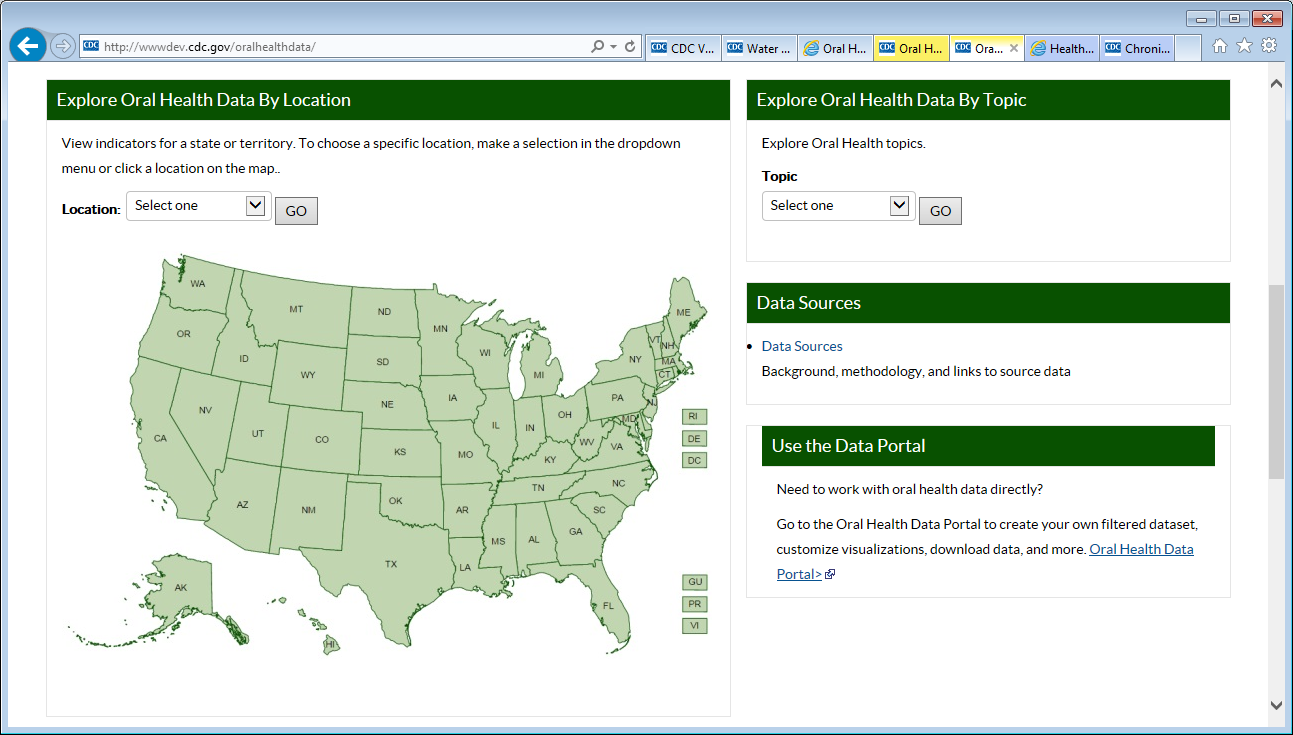 View by topic
20
Oral Health Data: high level
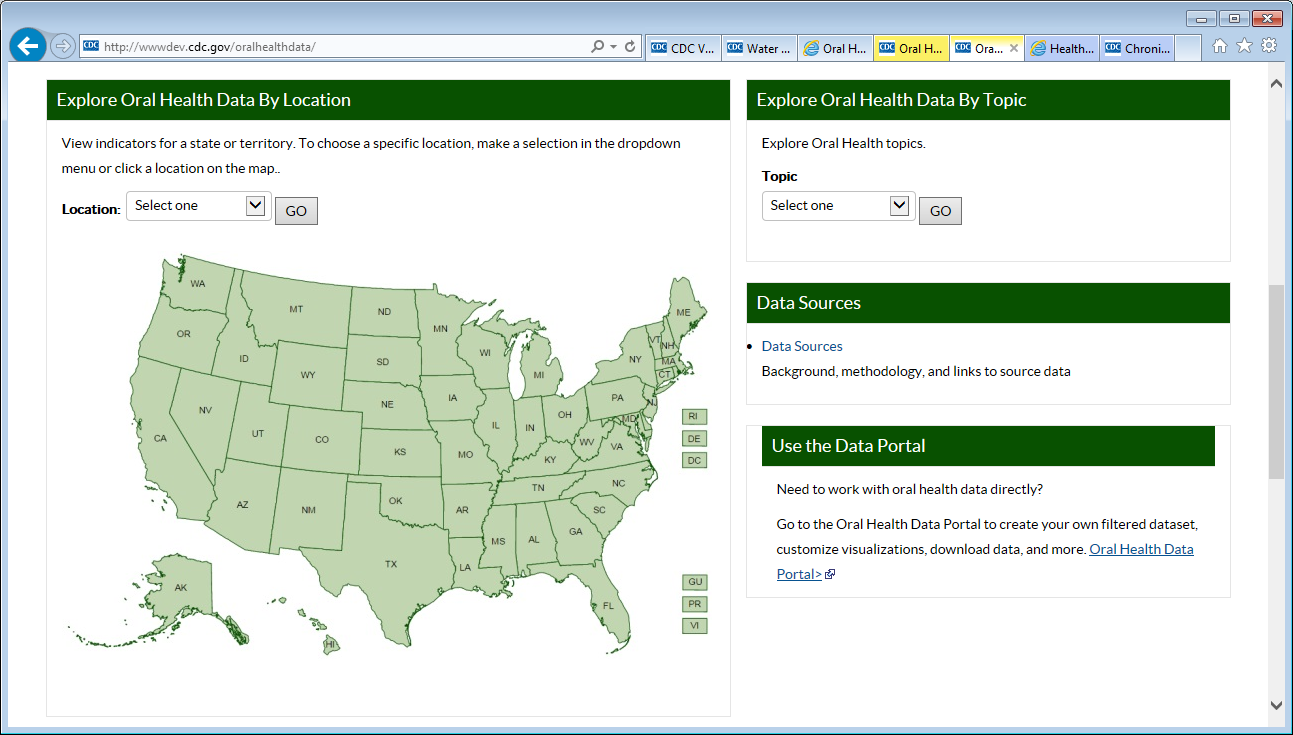 View by state
View data by state
21
Oral Health Data: deep dive
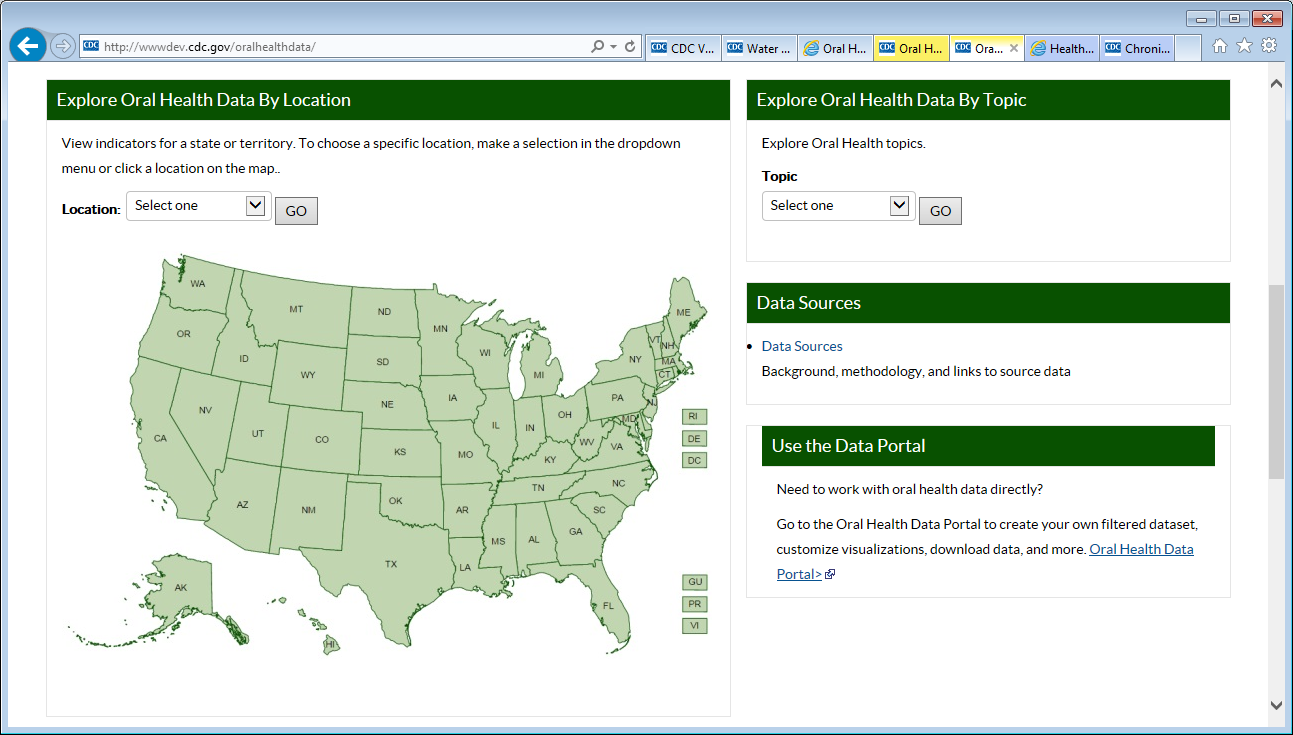 cdc.gov/oralhealthdata open data website for oral health
Work directly with data
“deep dive”
22
Overview, Indicators, Data Sources
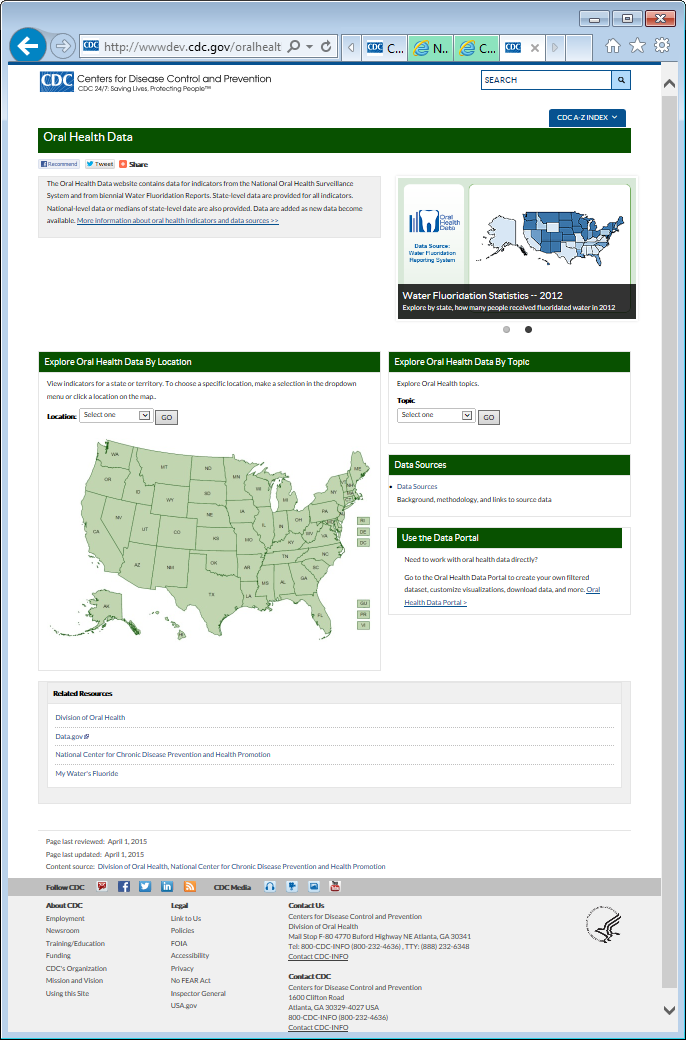 23
Overview, Indicators, Data Sources
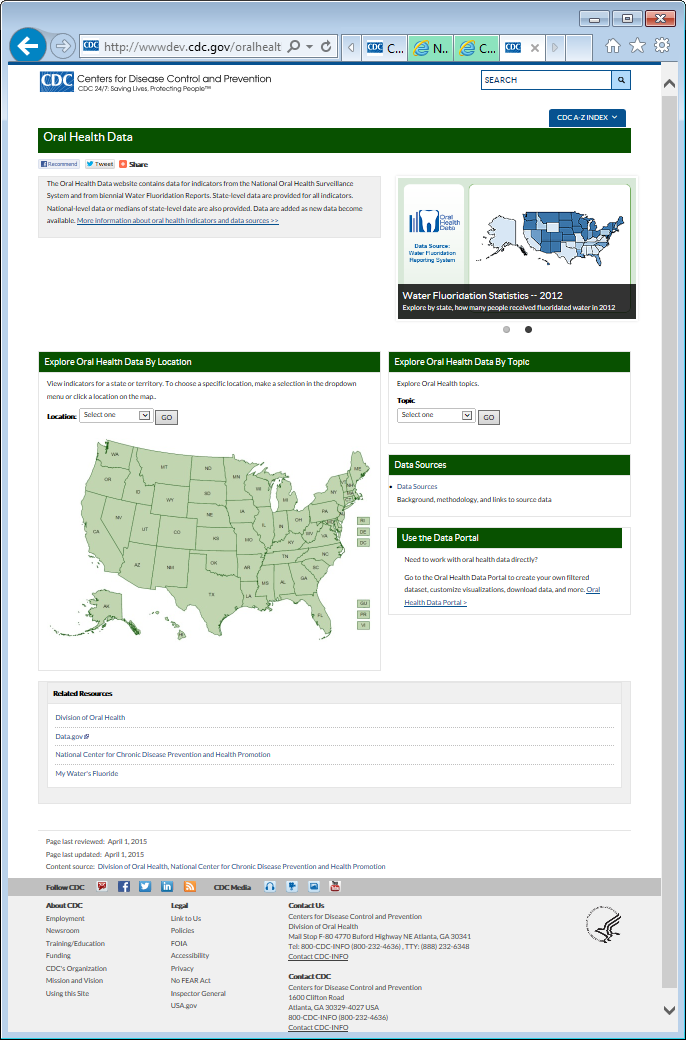 Access background and help pages
Access background and help pages
24
Overview, Indicators, Data Sources
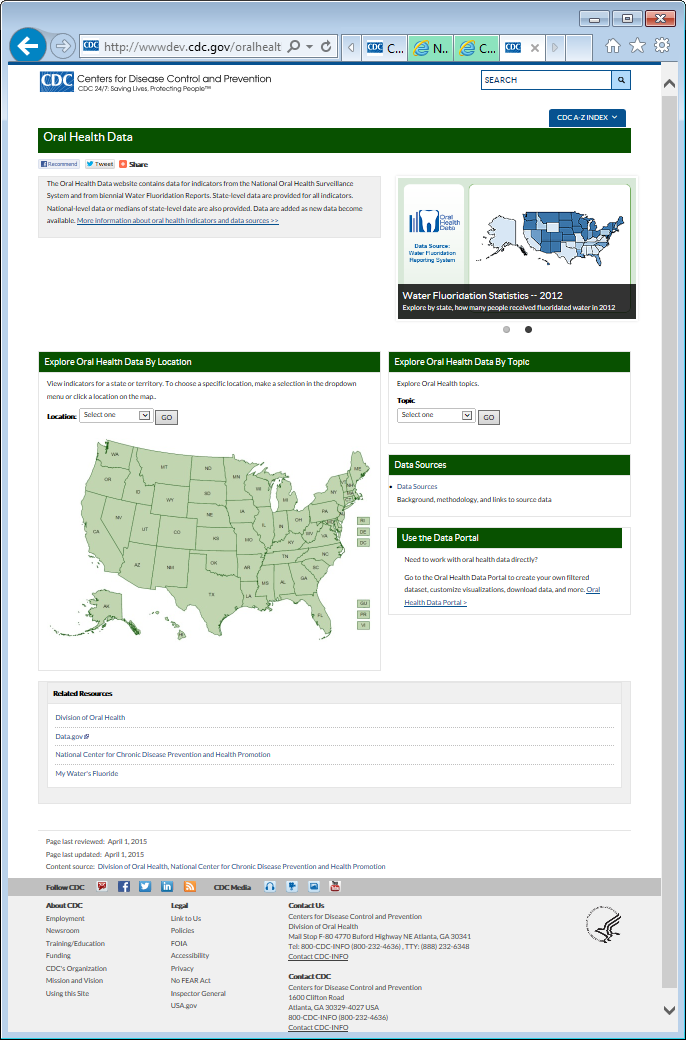 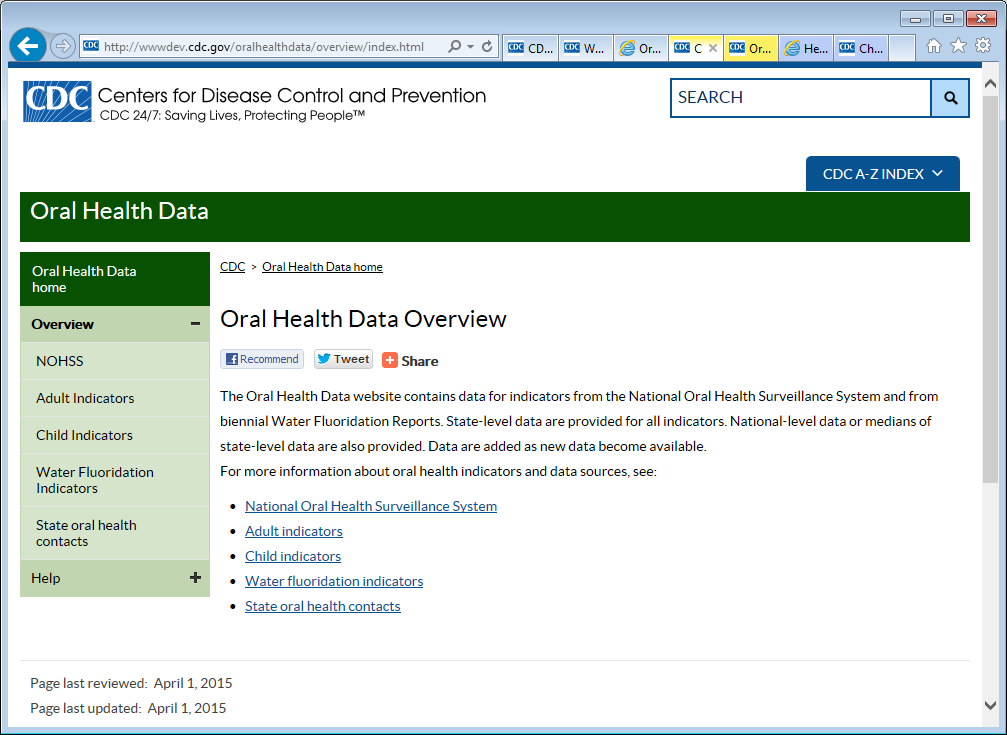 25
Overview, Indicators, Data Sources
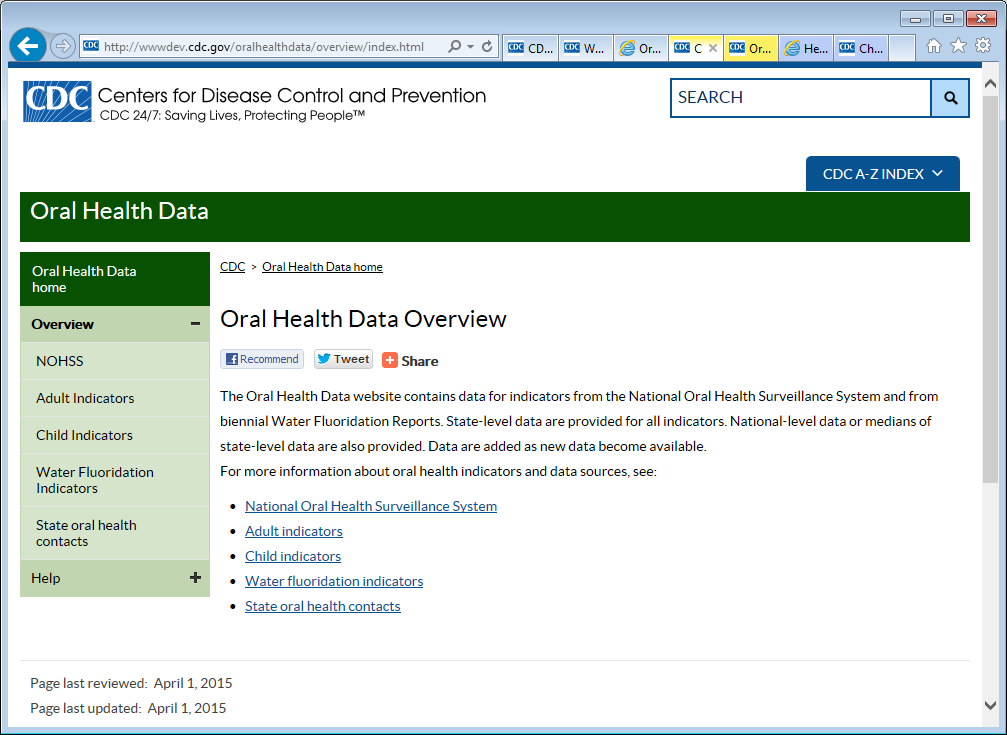 26
Overview, Indicators, Data Sources
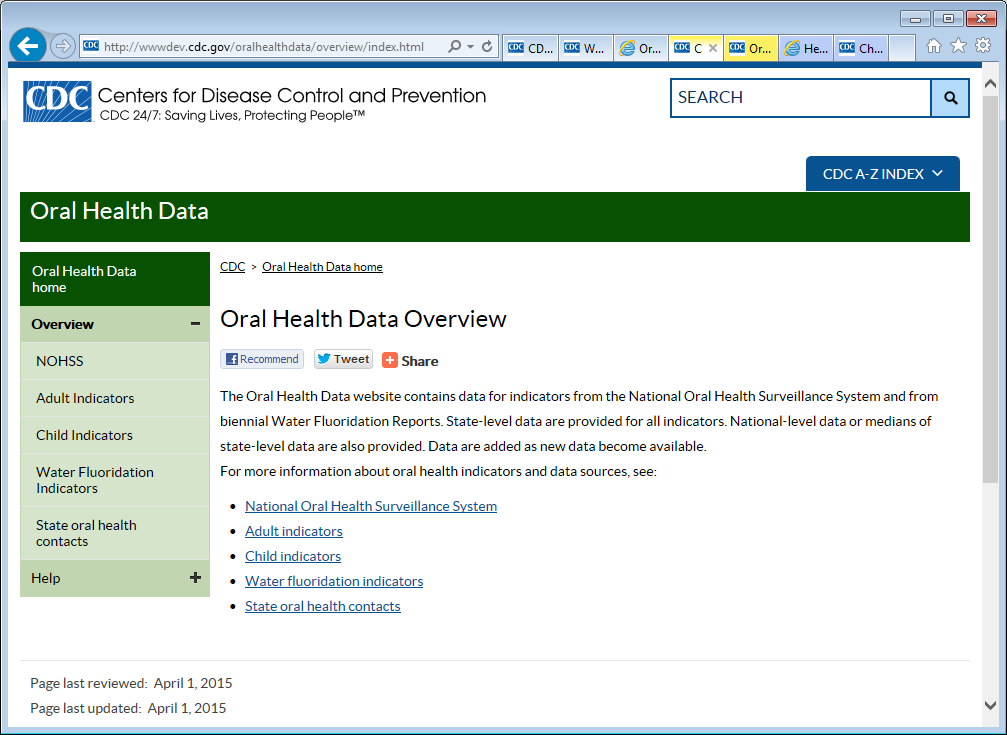 Peruse background information on data sets
27
Overview, Indicators, Data Sources
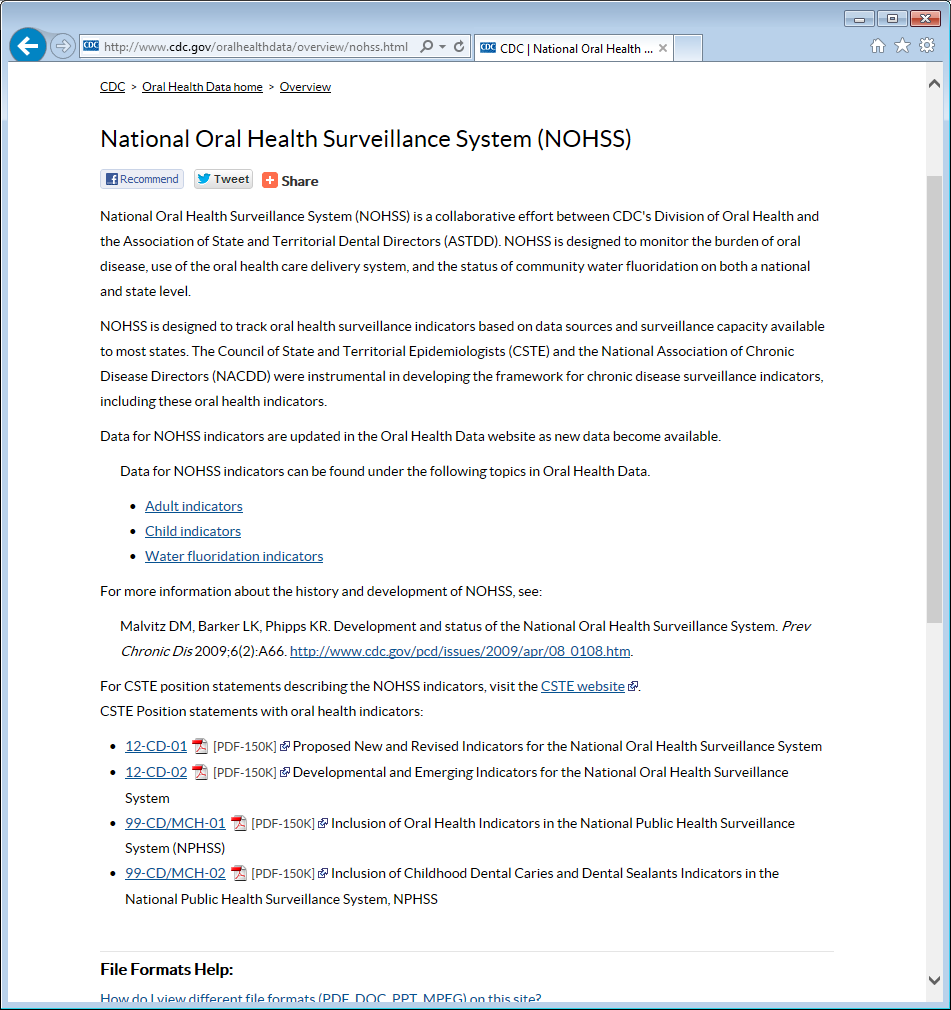 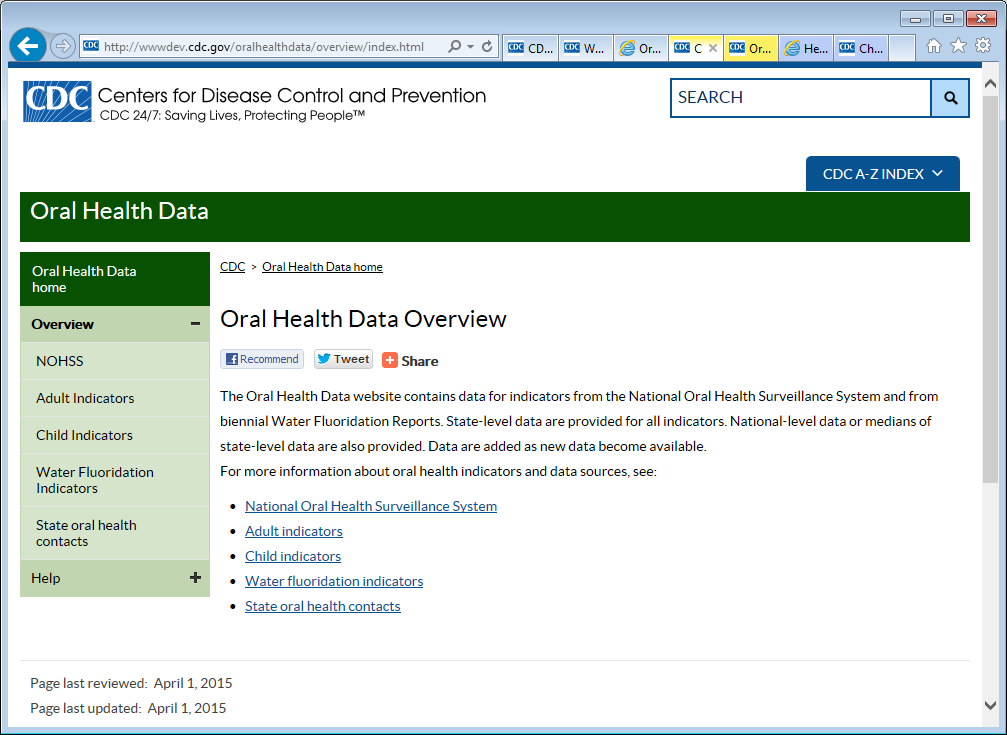 28
Overview, Indicators, Data Sources
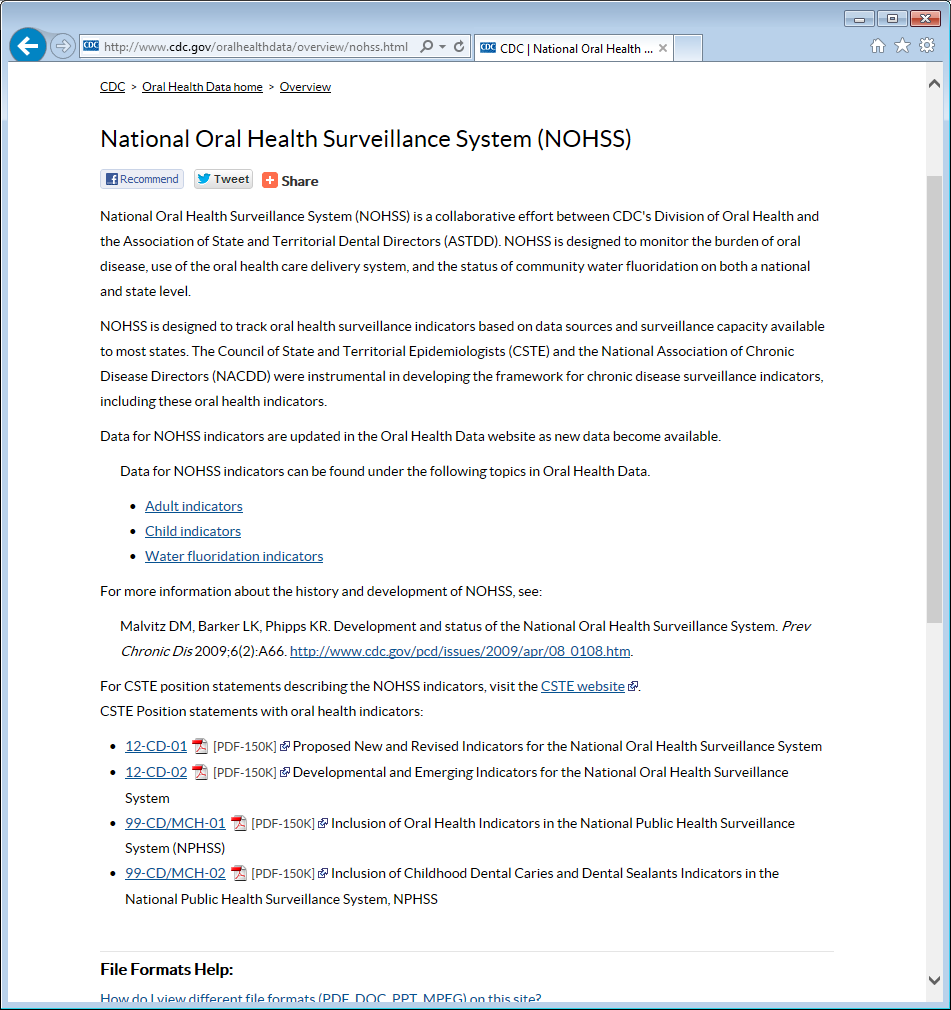 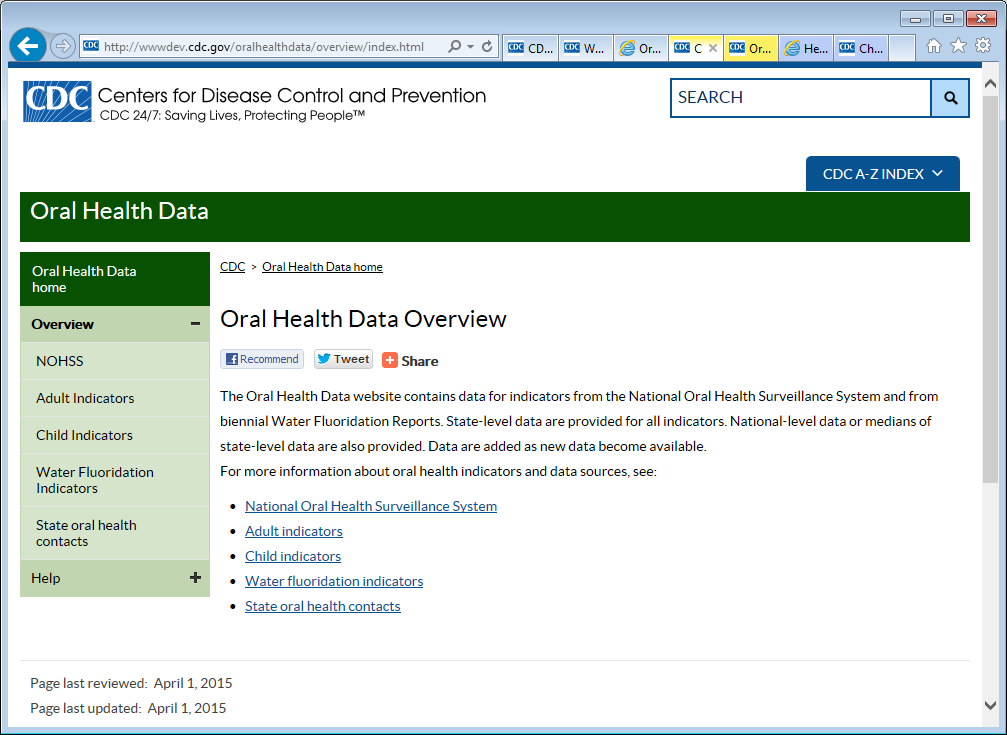 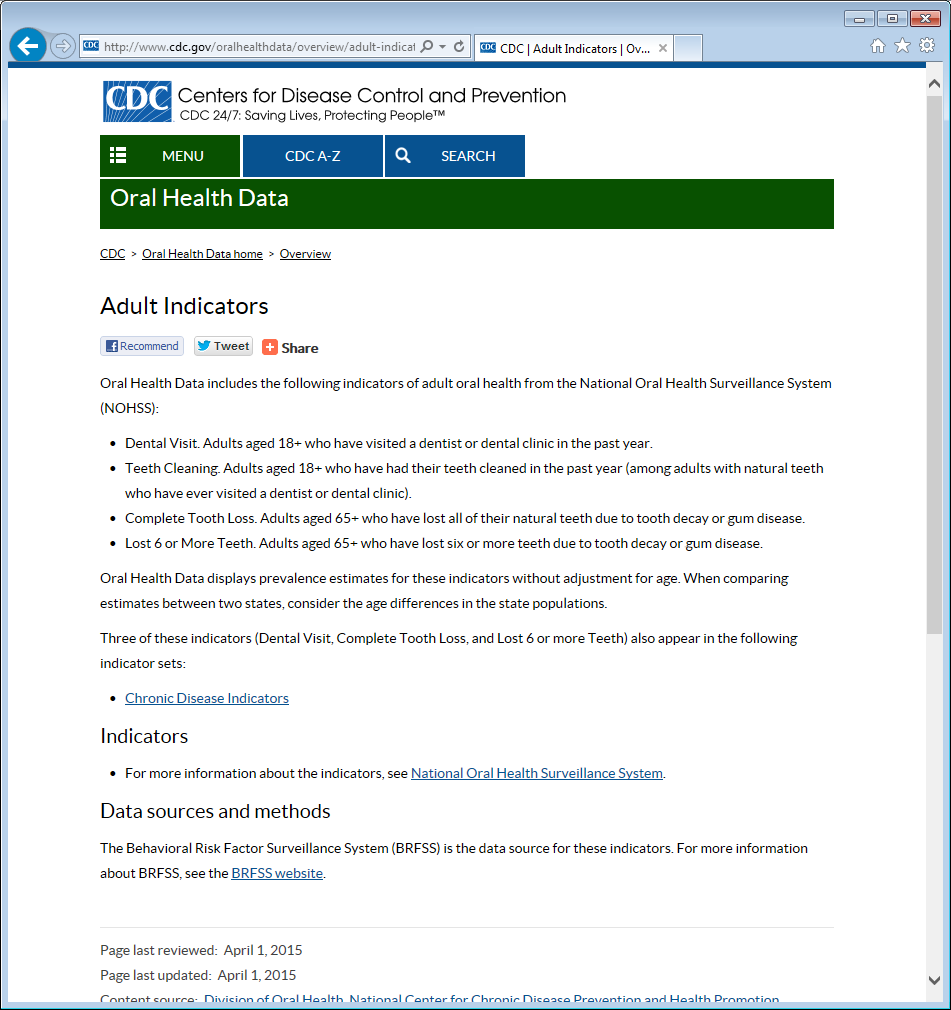 29
Overview, Indicators, Data Sources
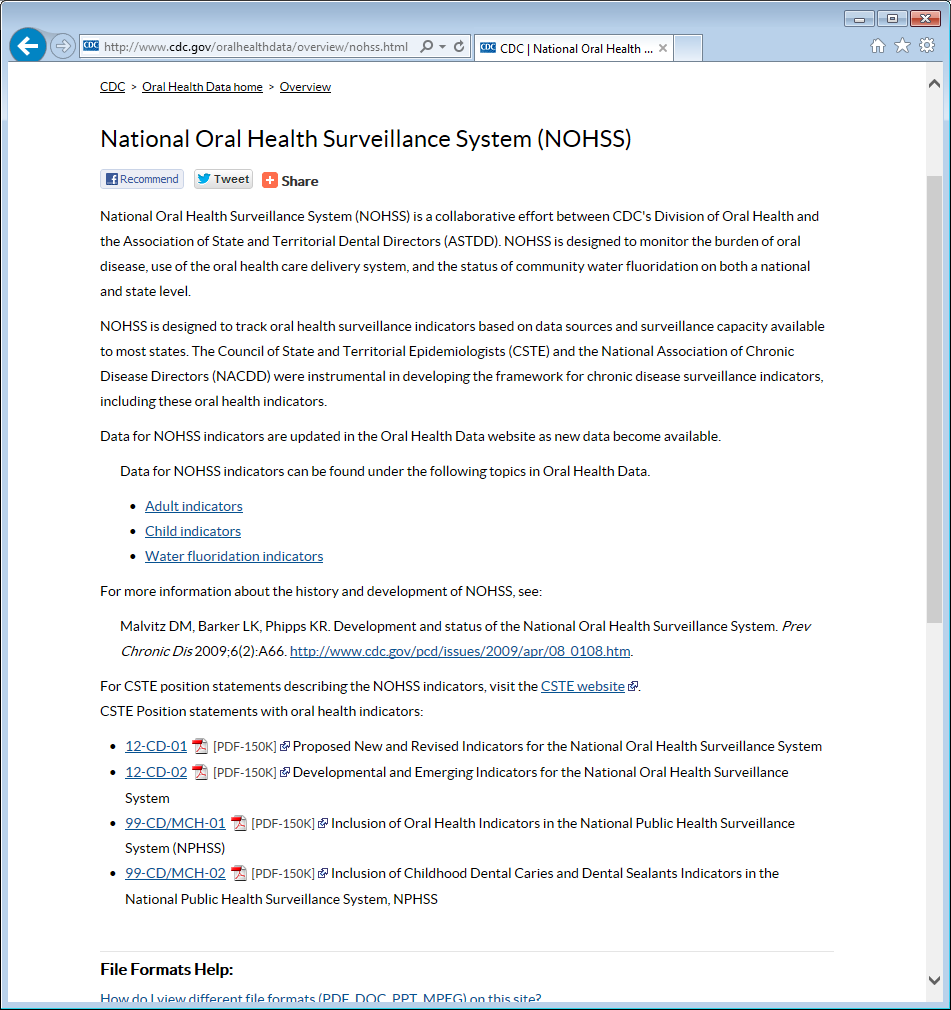 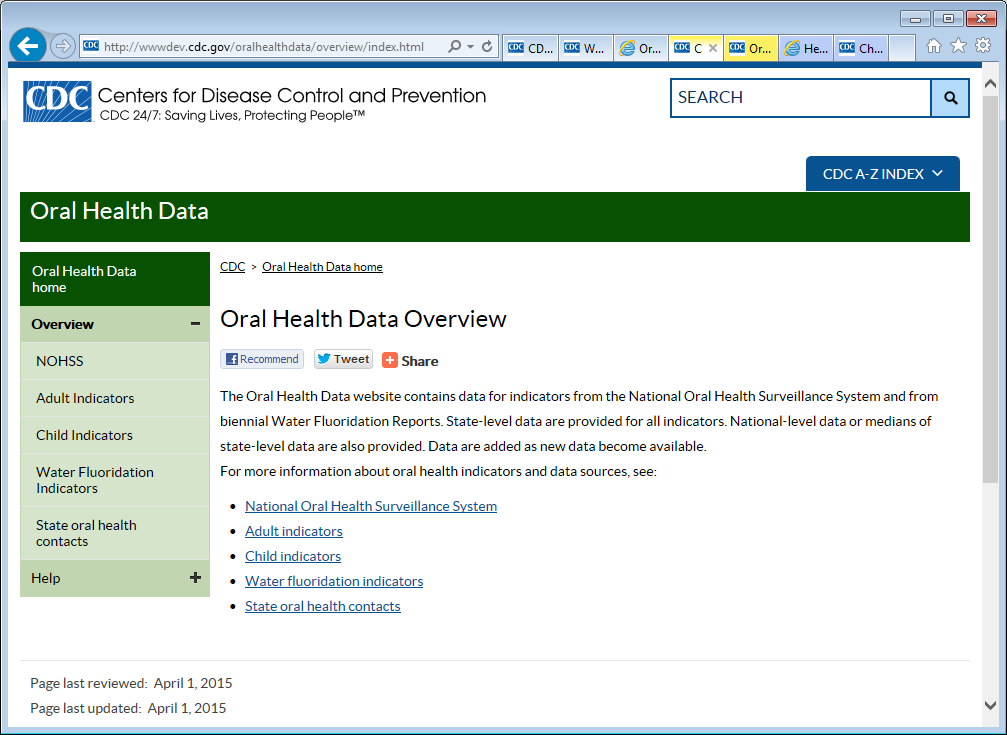 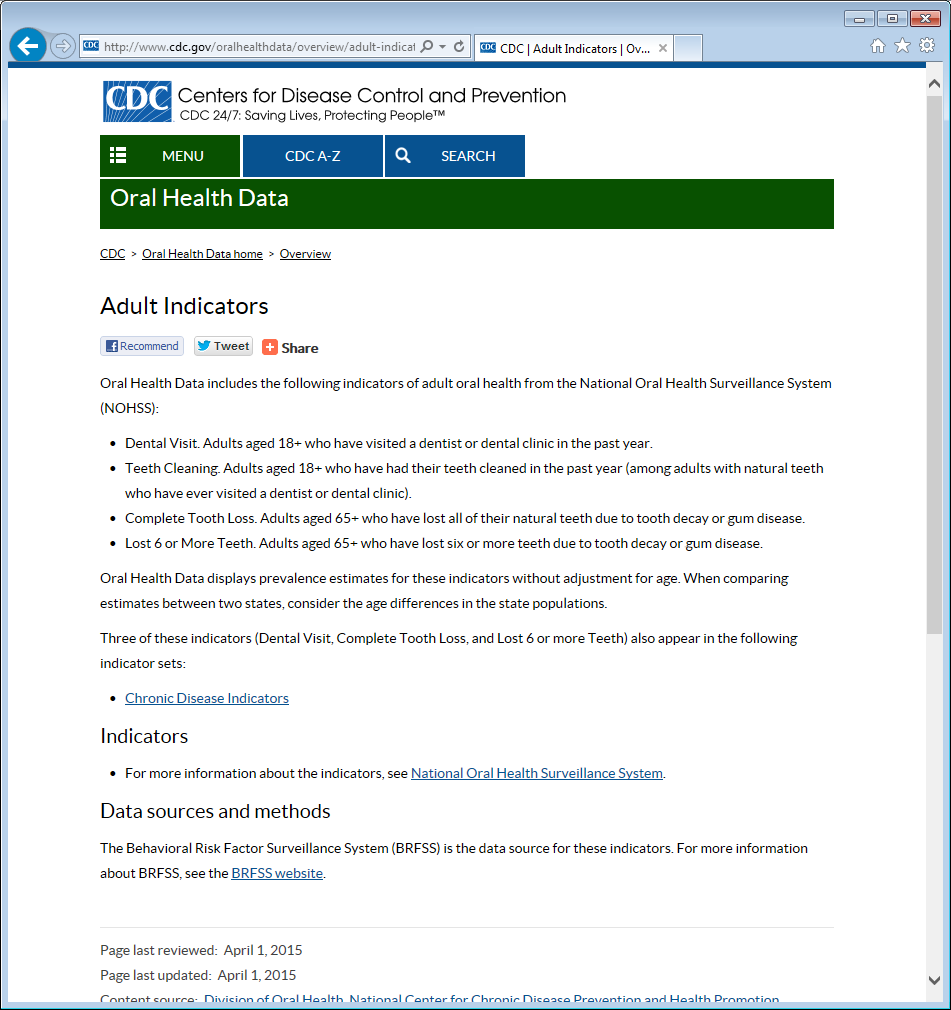 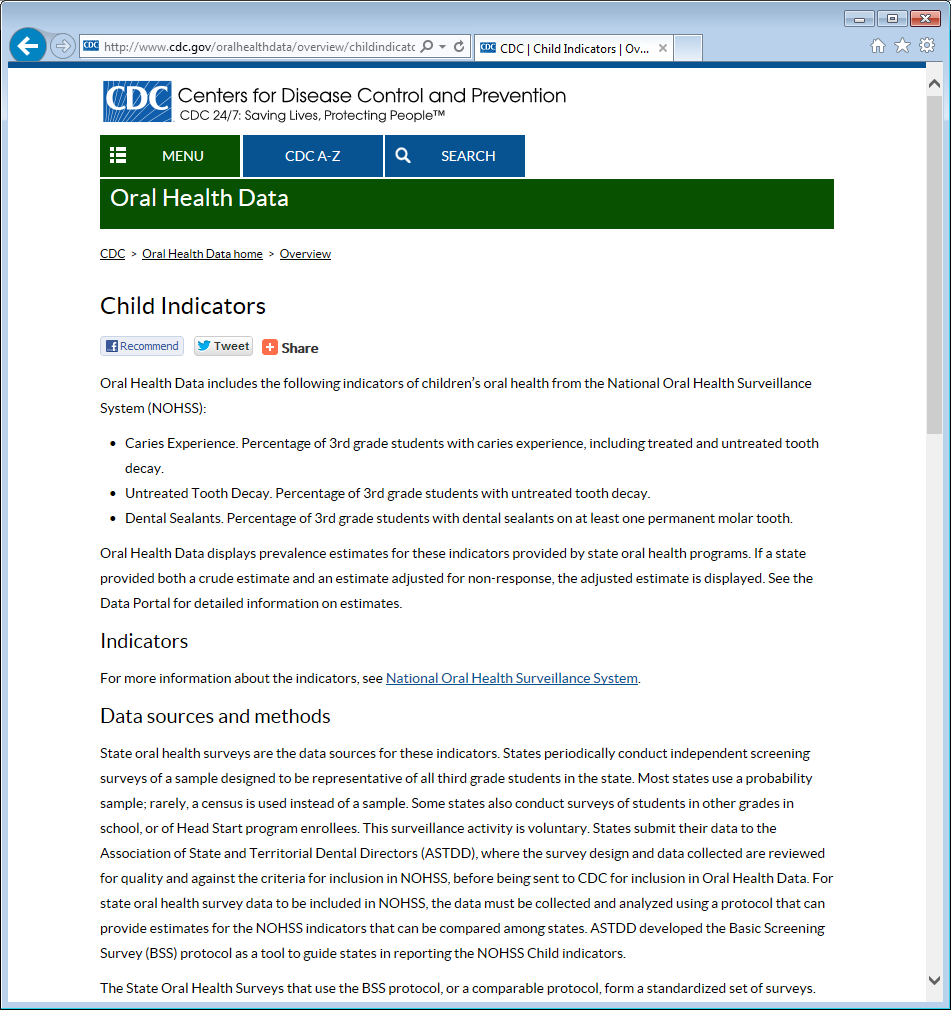 30
Overview, Indicators, Data Sources
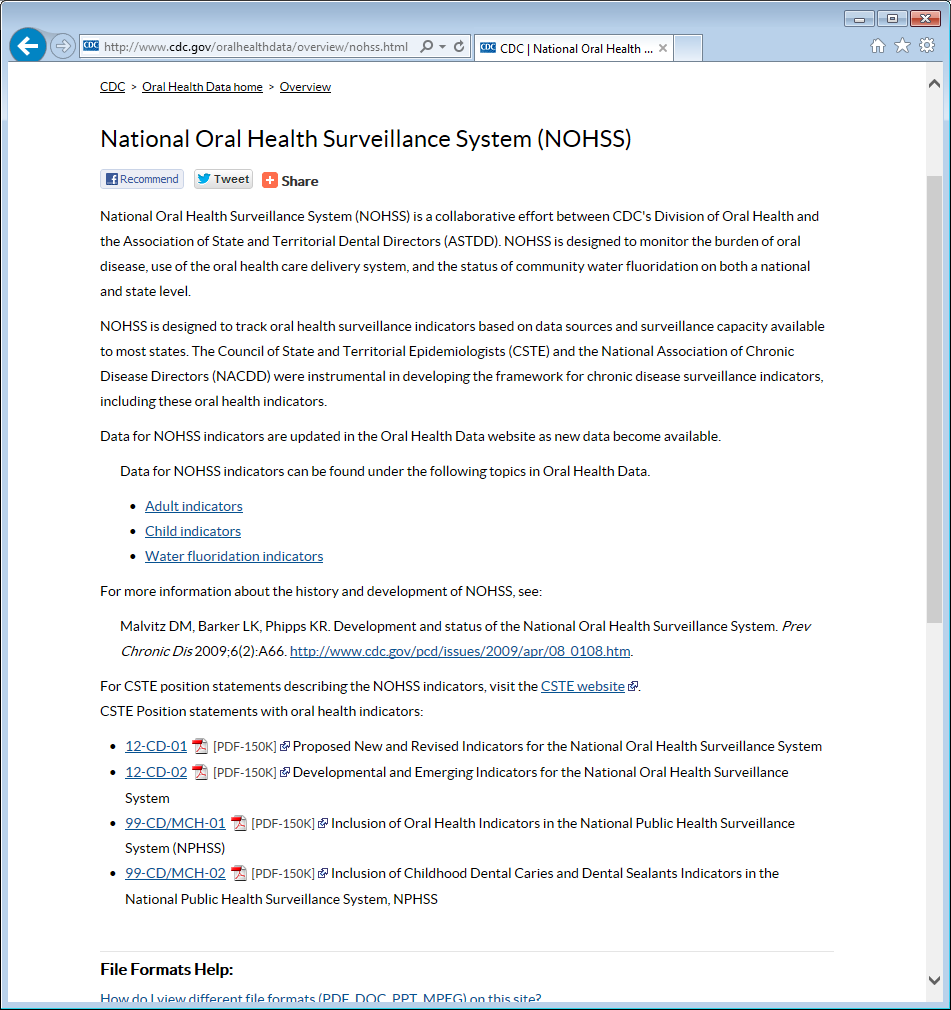 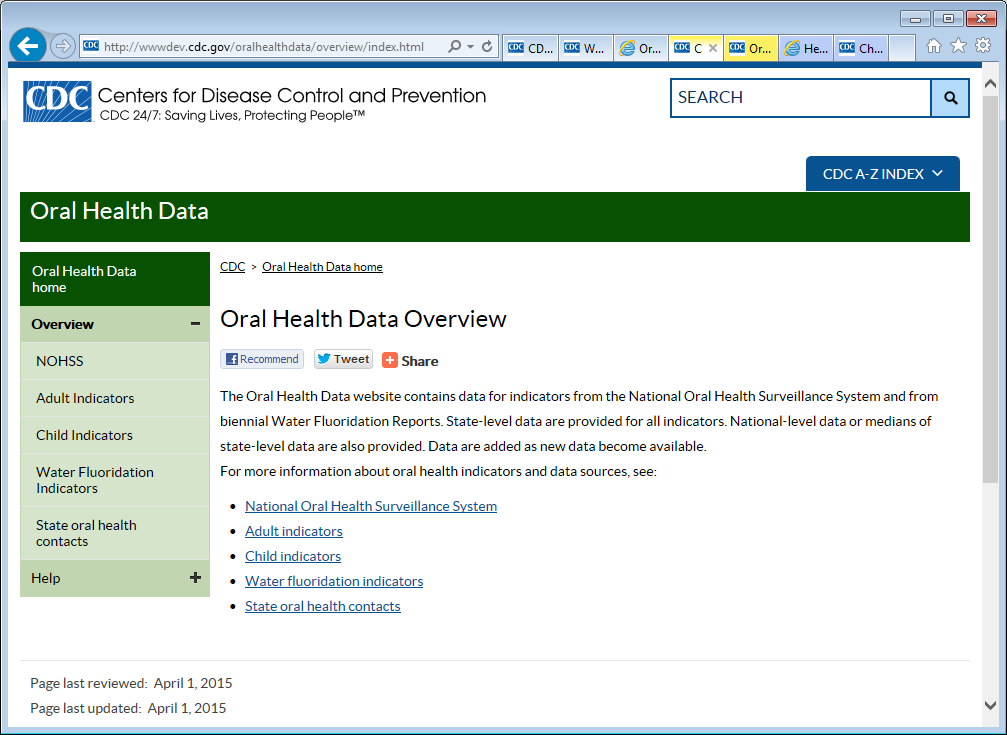 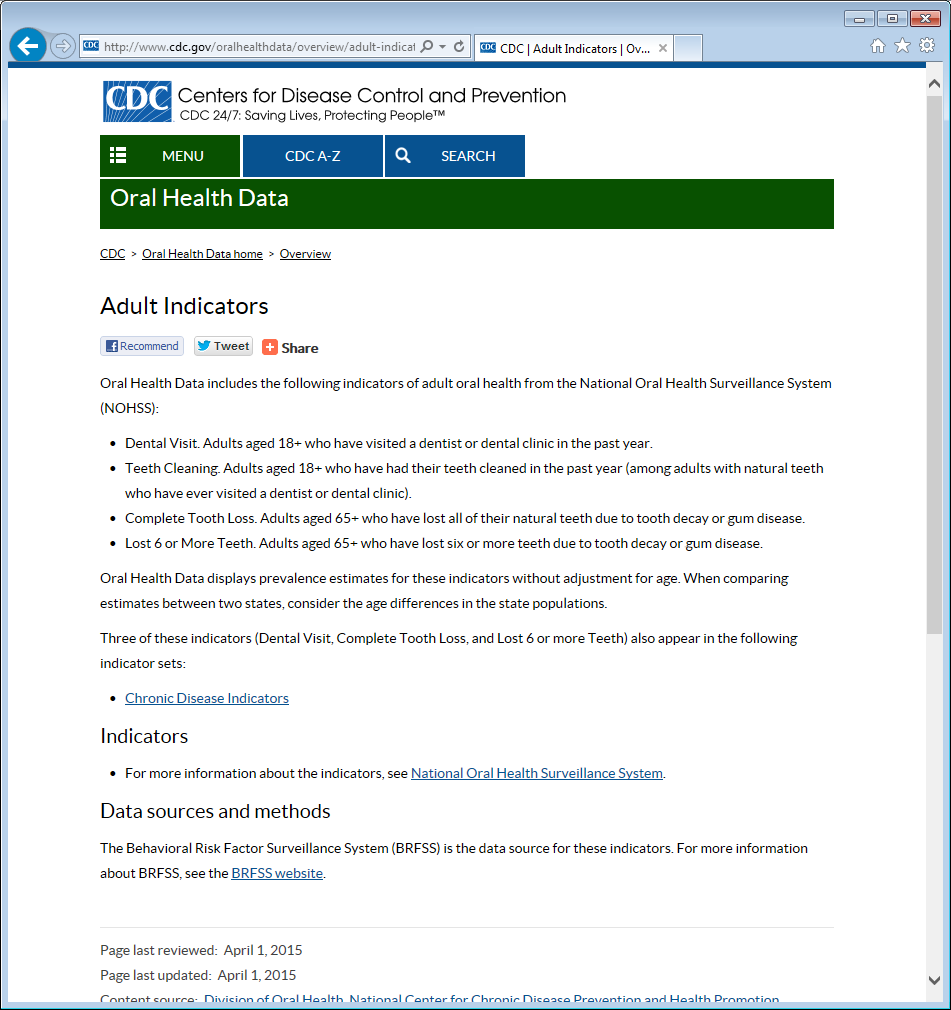 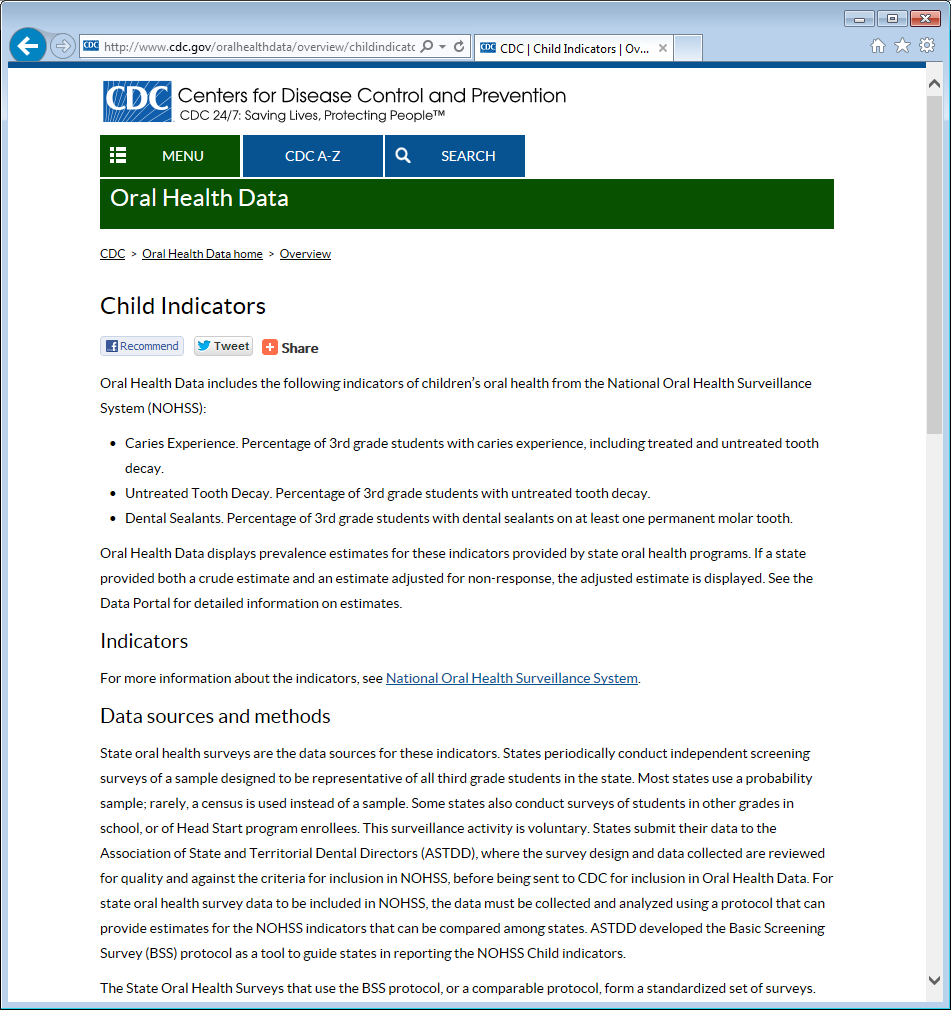 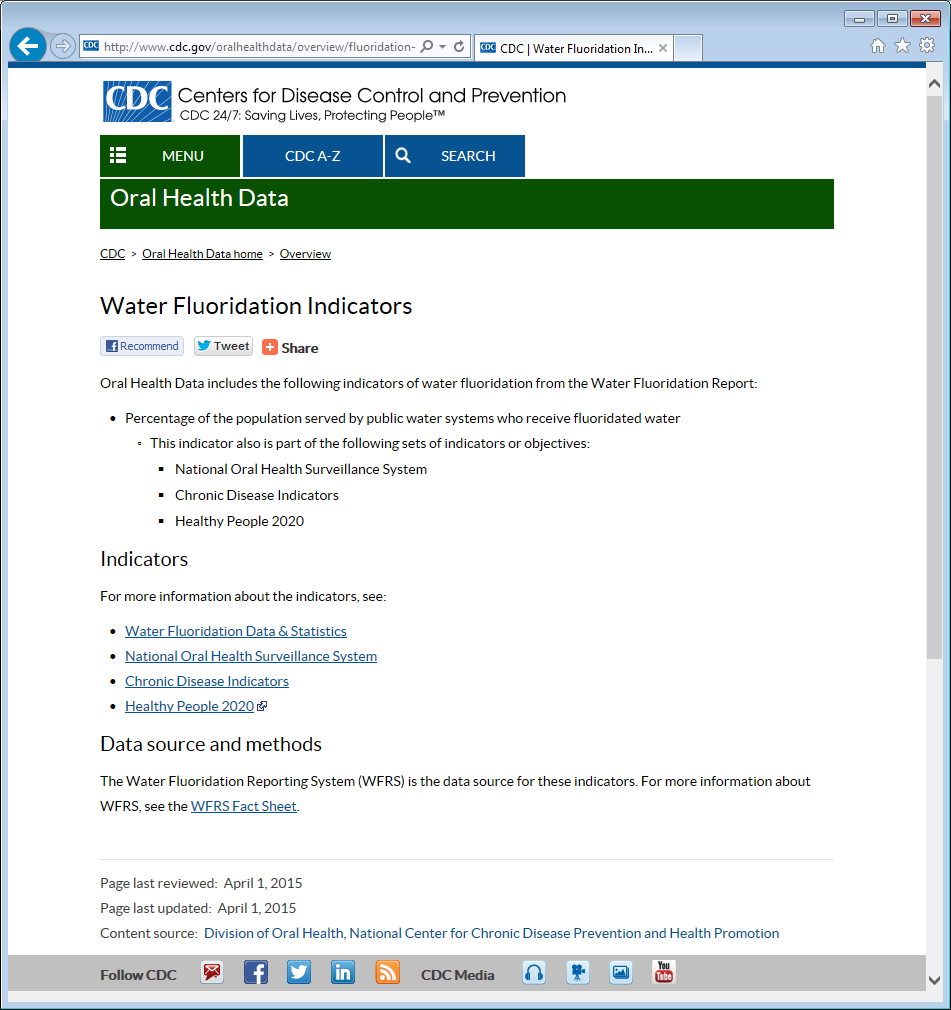 31
Help: how to use the site
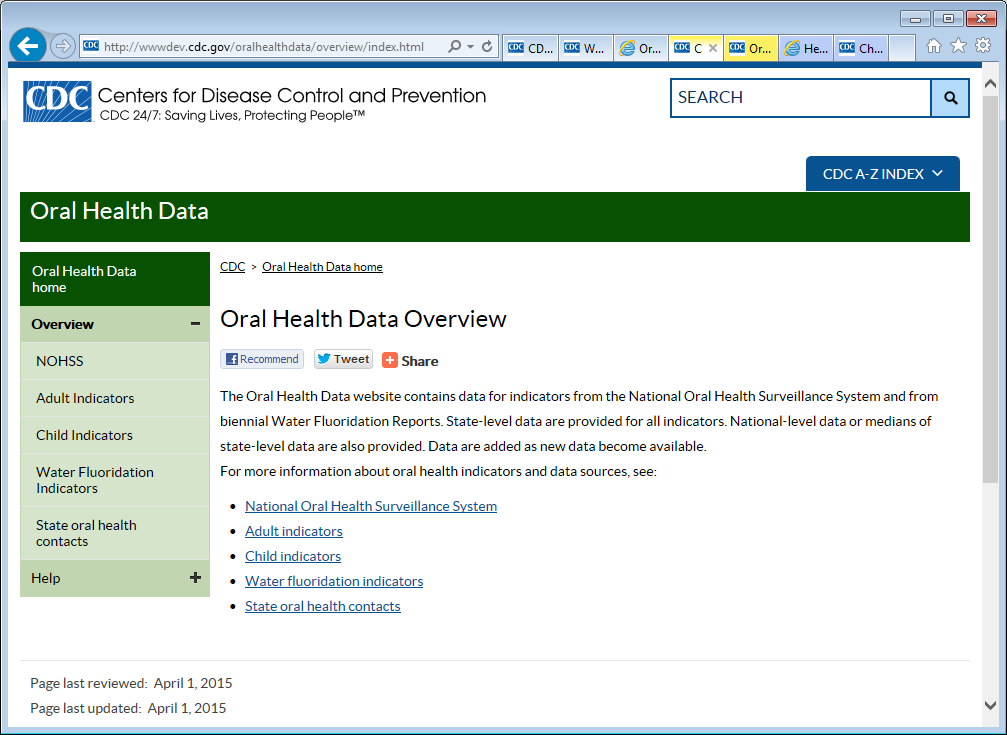 Access Help pages
32
Help: how to use the site
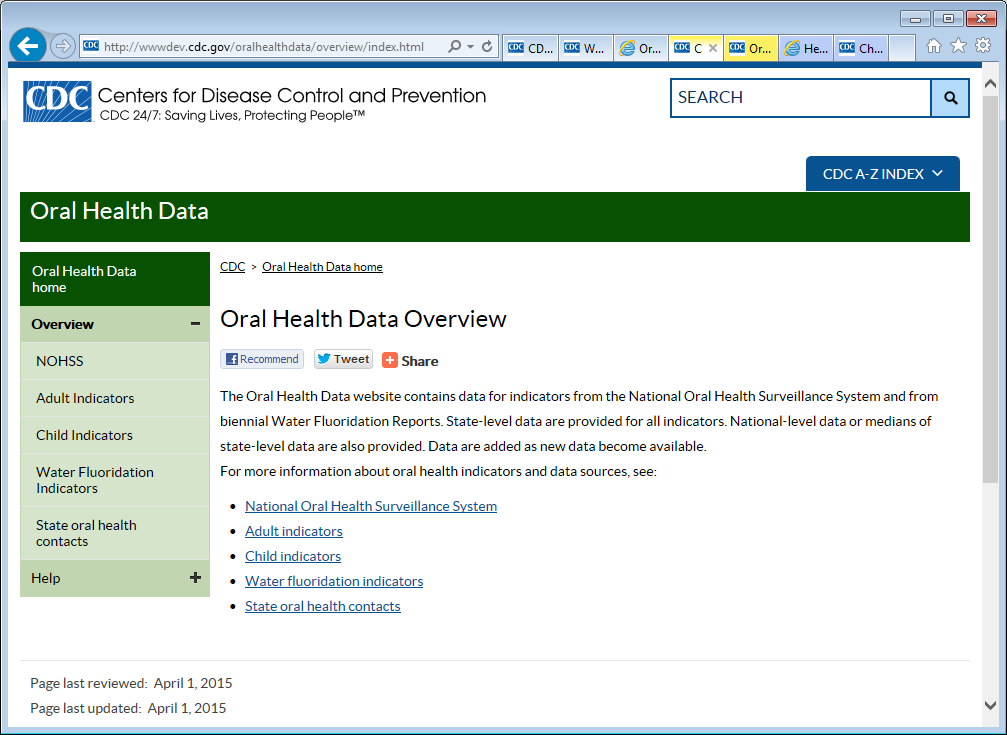 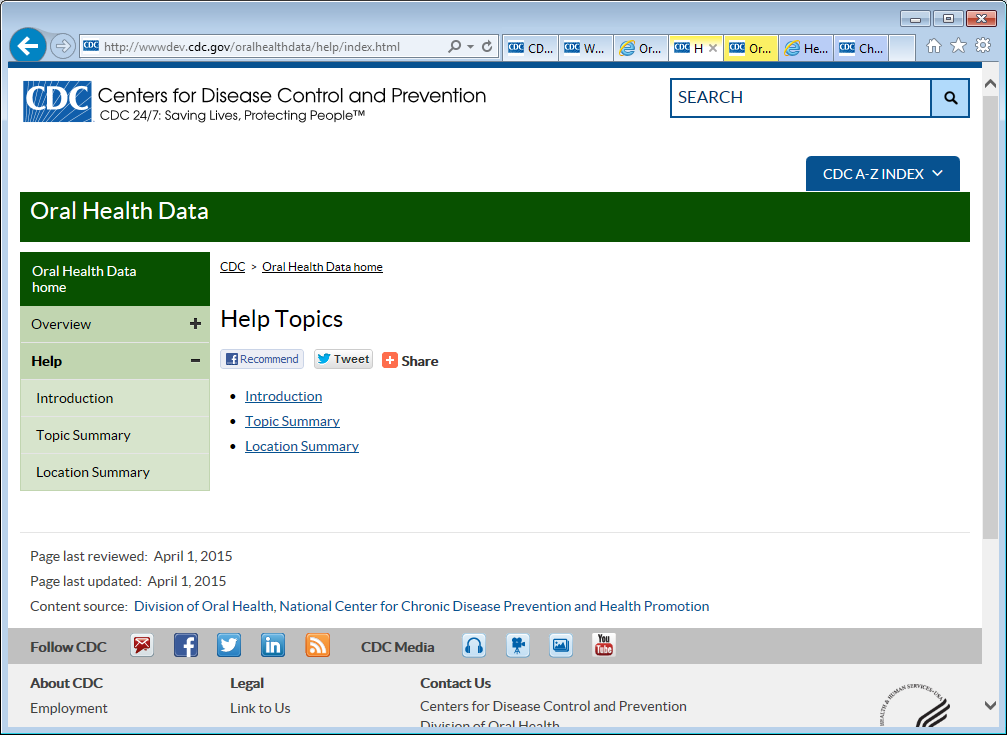 33
Help: how to use the site
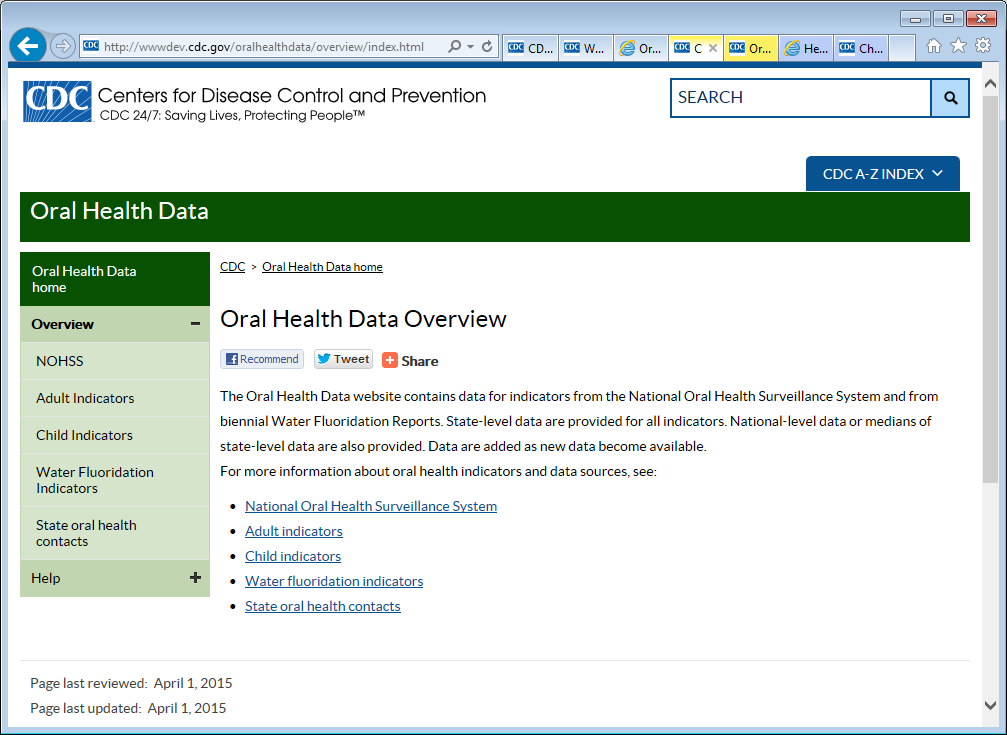 Learn how to navigate the open data website
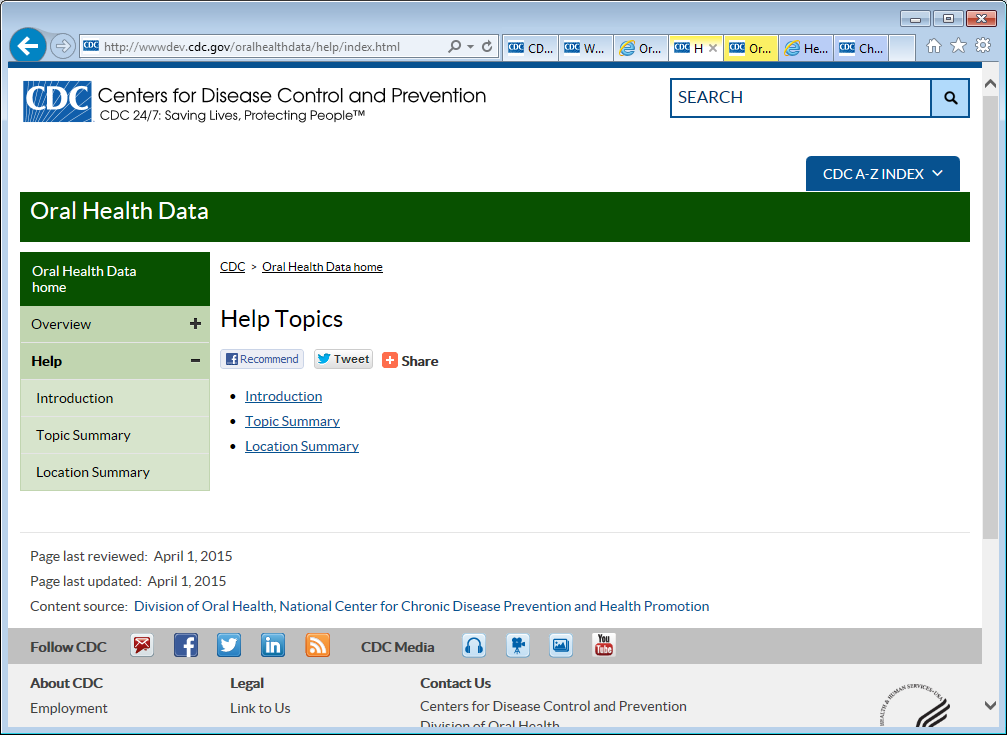 34
Help: how to use the site
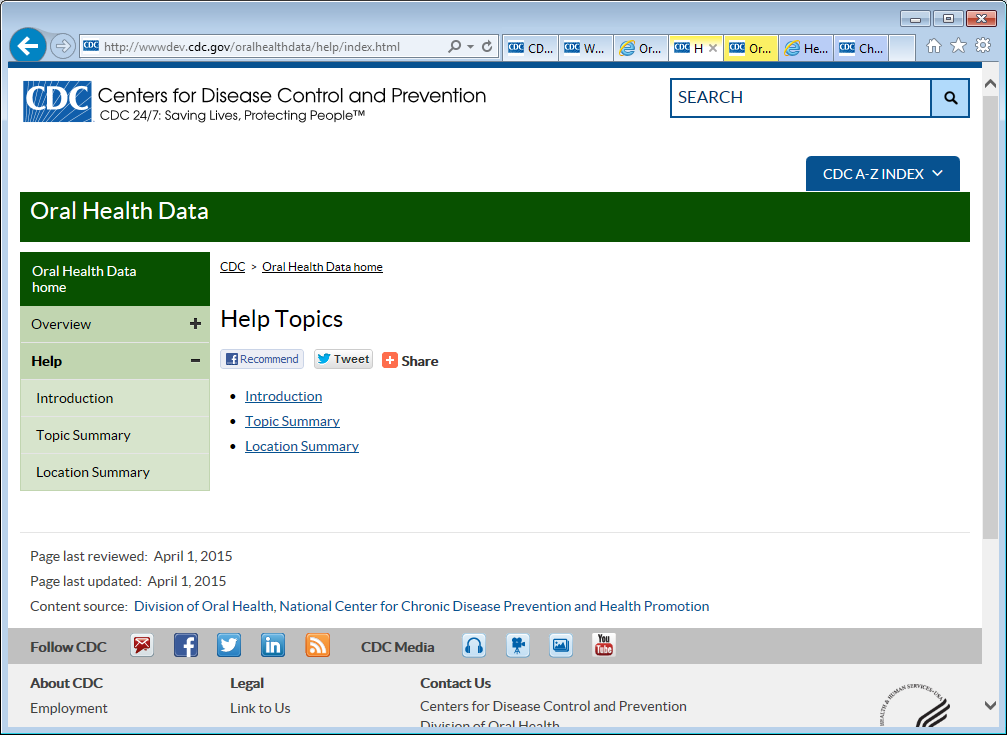 35
Help: how to use the site
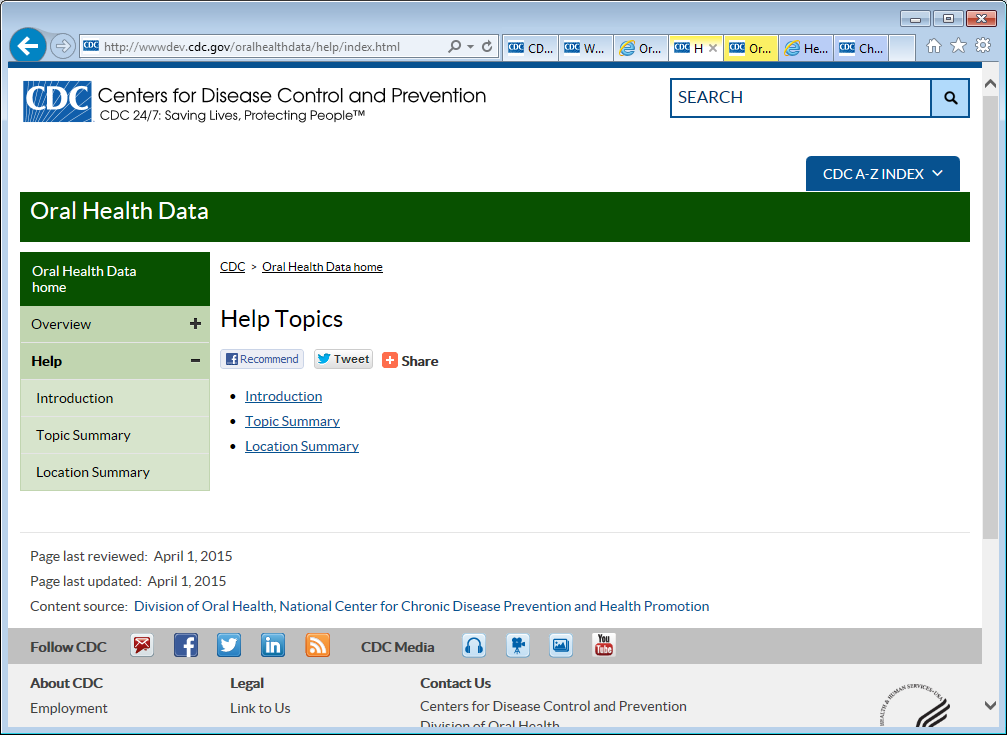 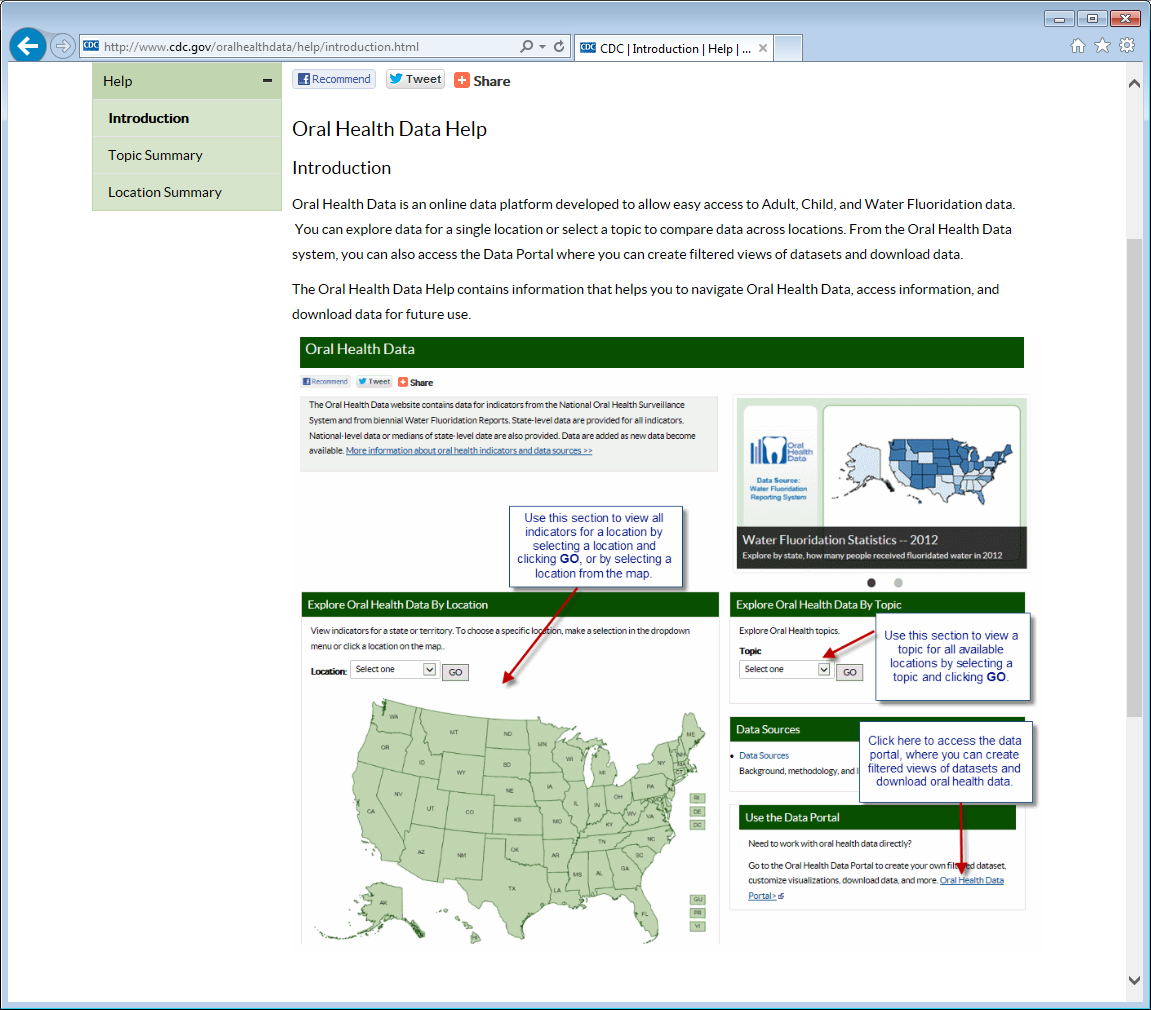 36
Help: how to use the site
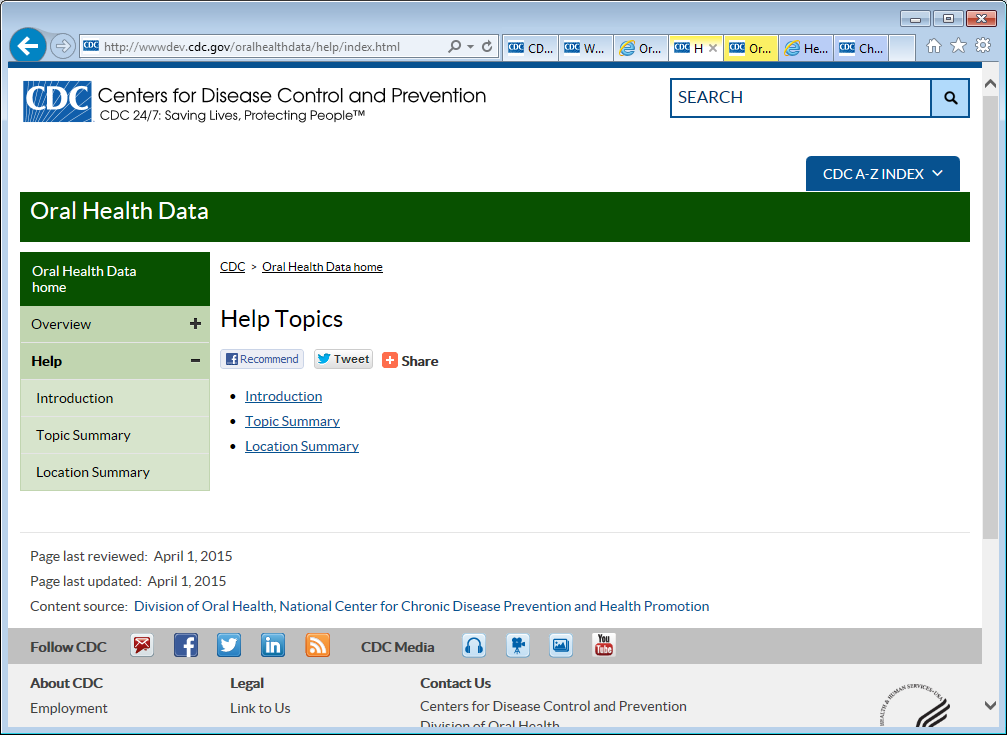 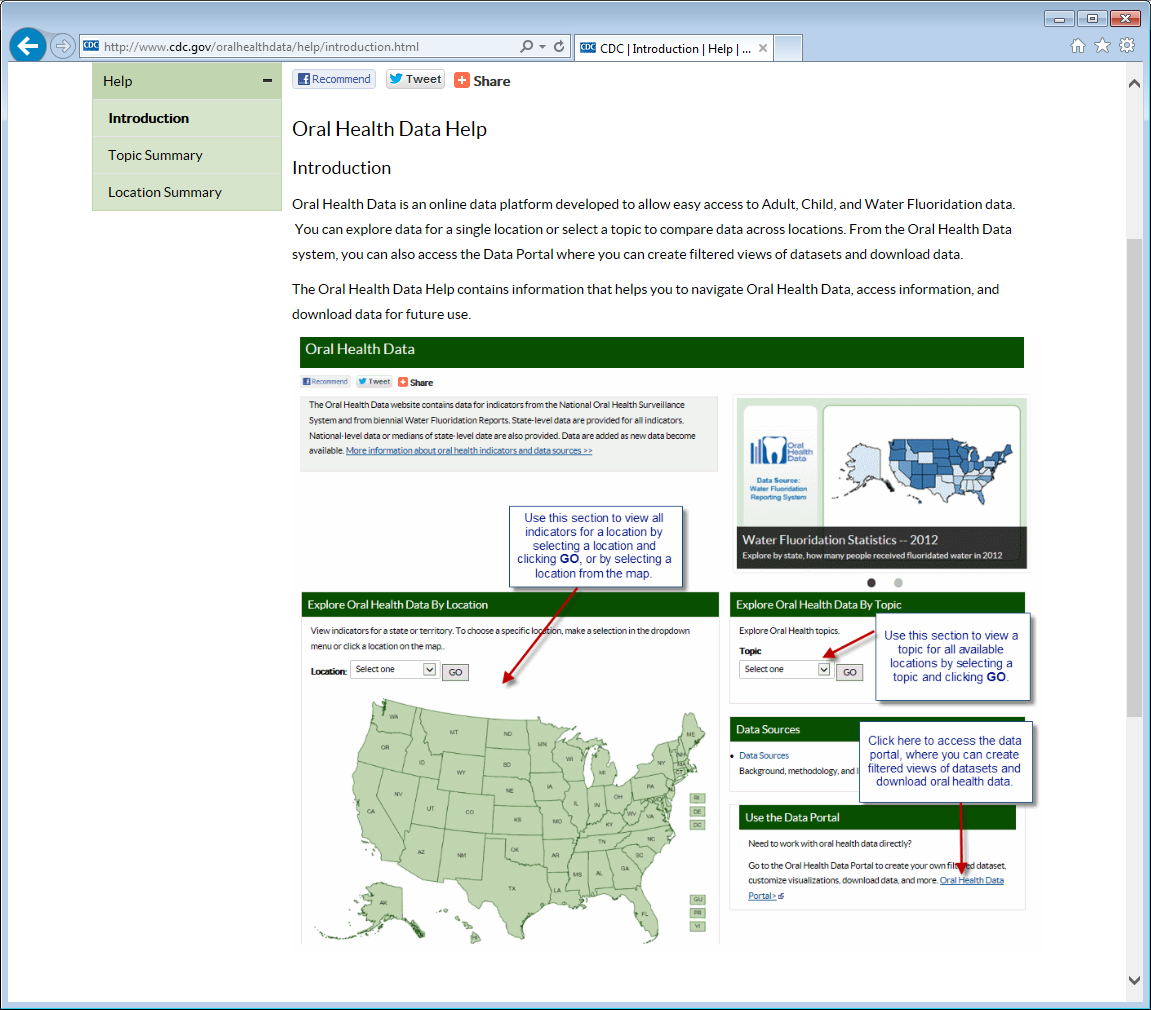 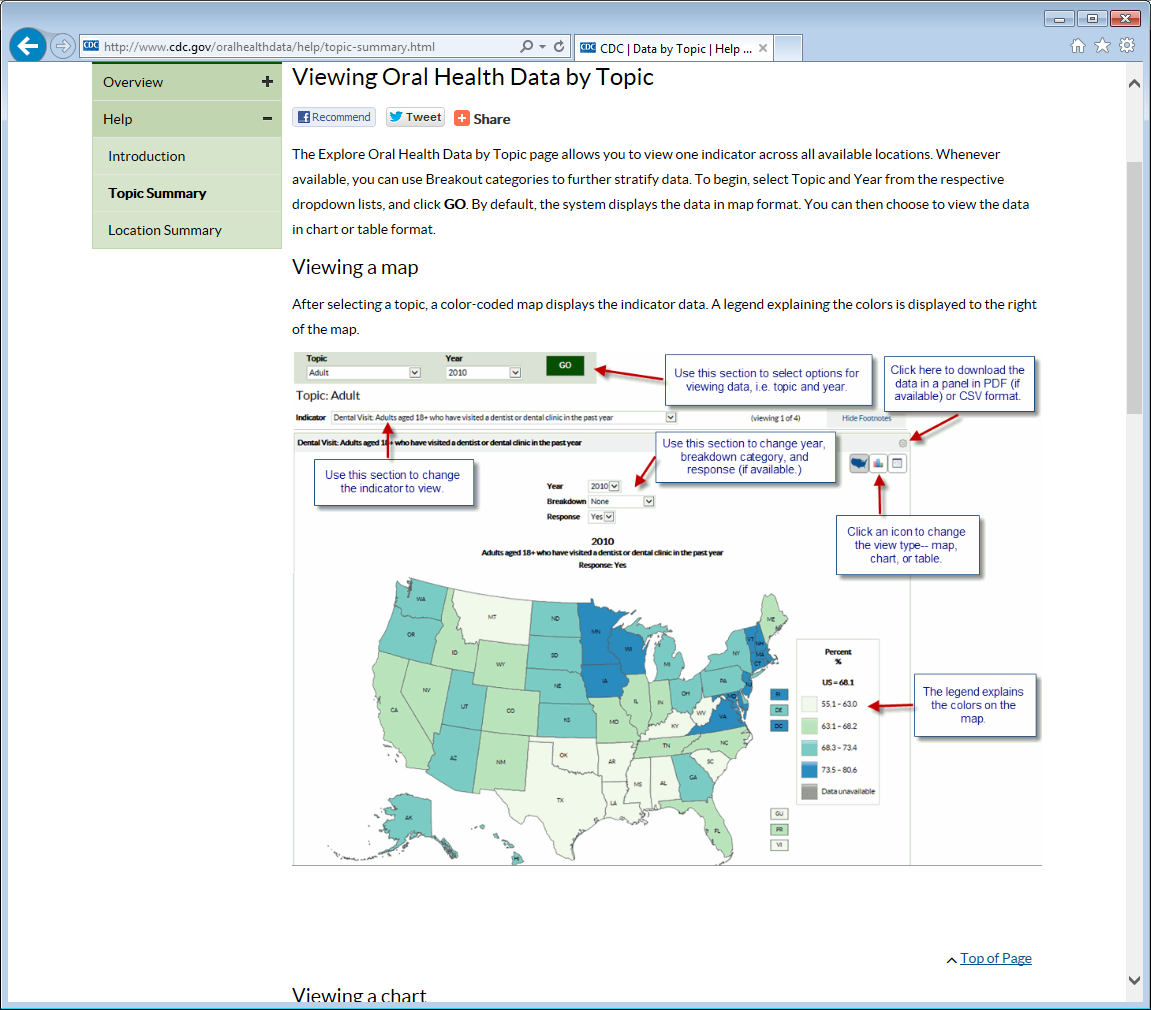 37
Help: how to use the site
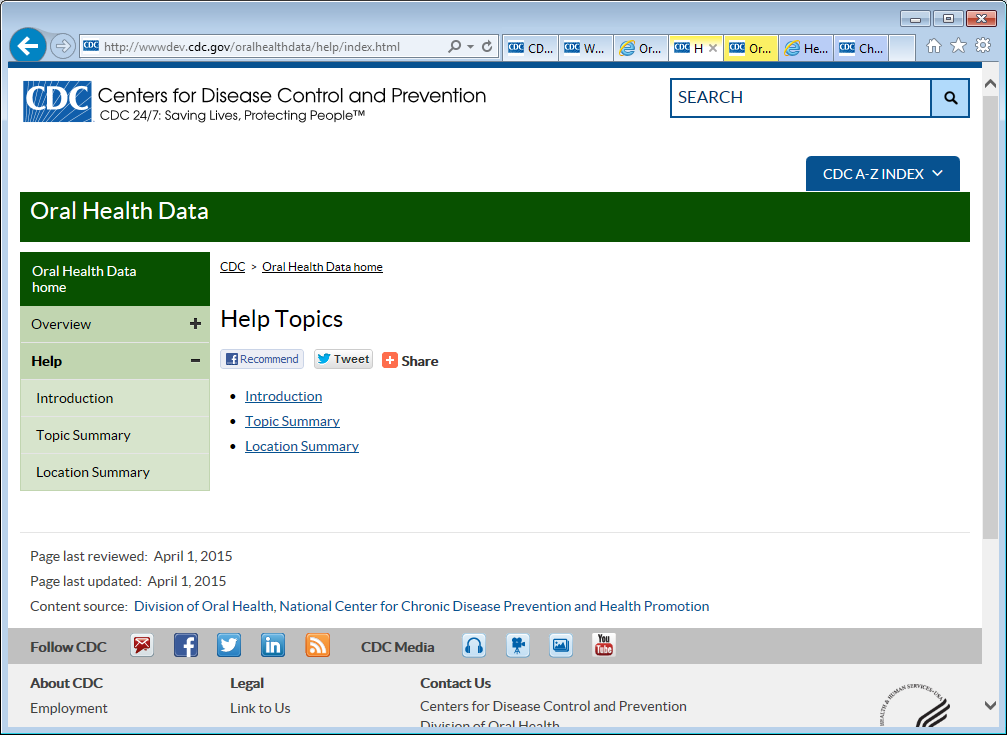 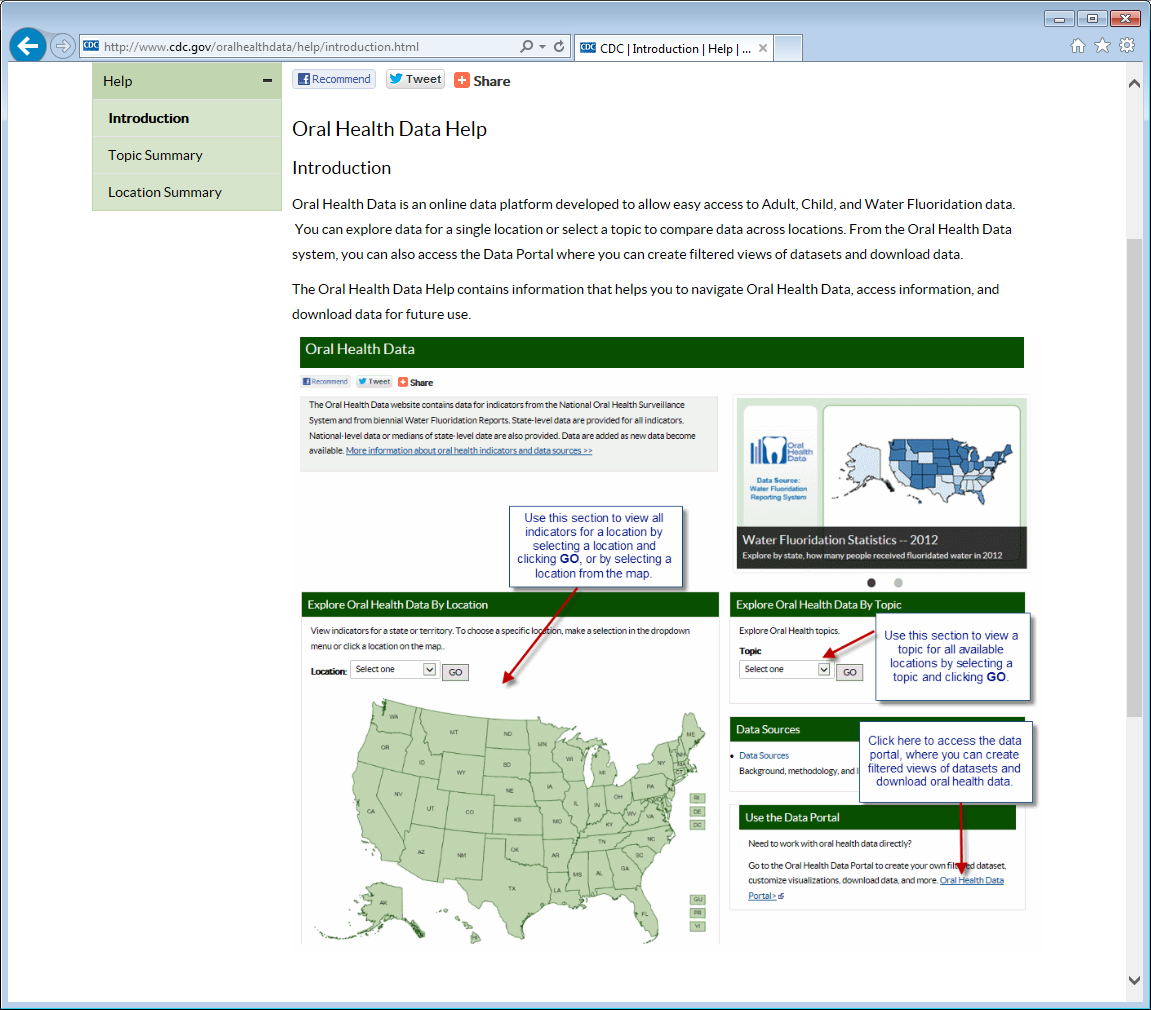 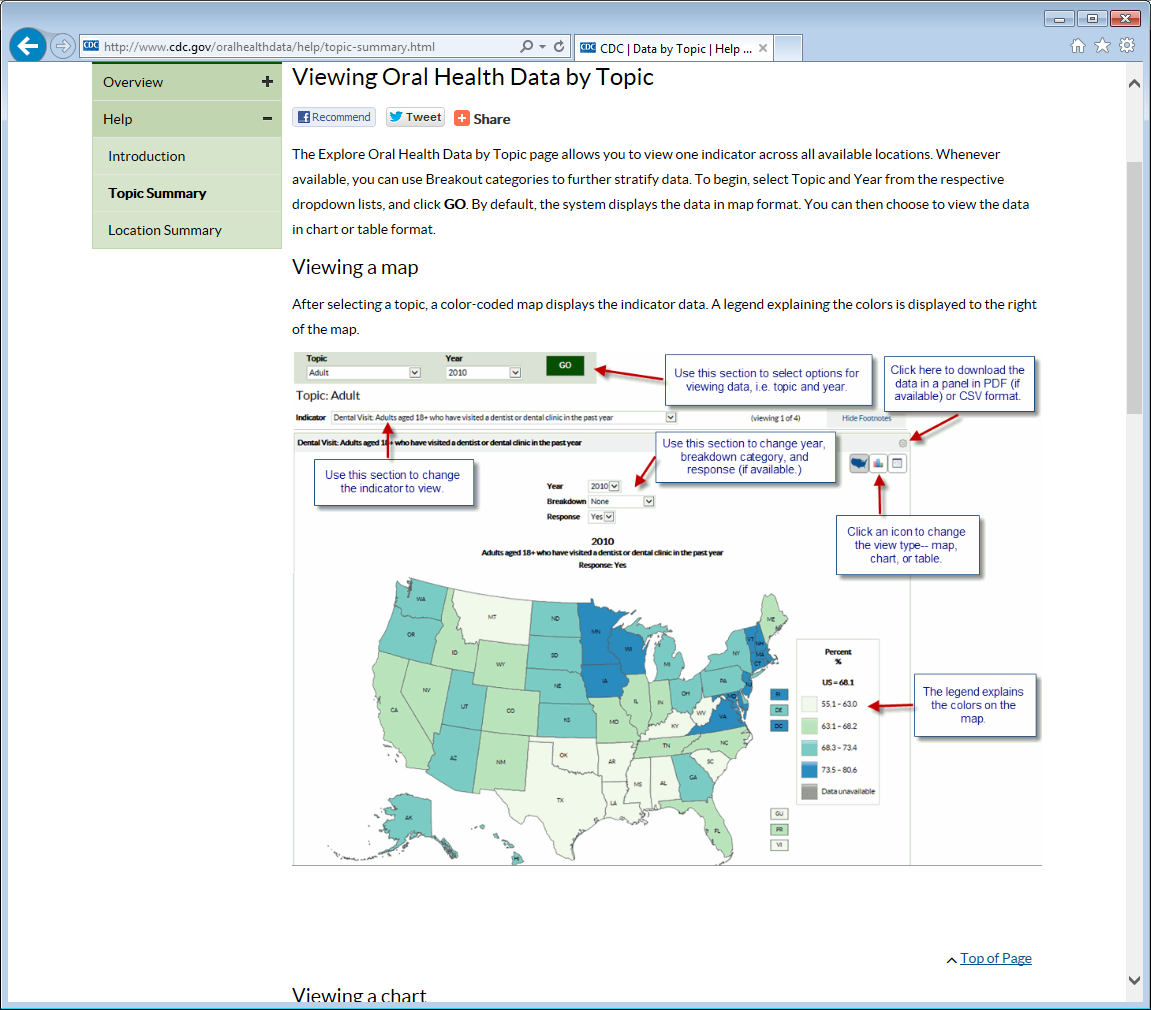 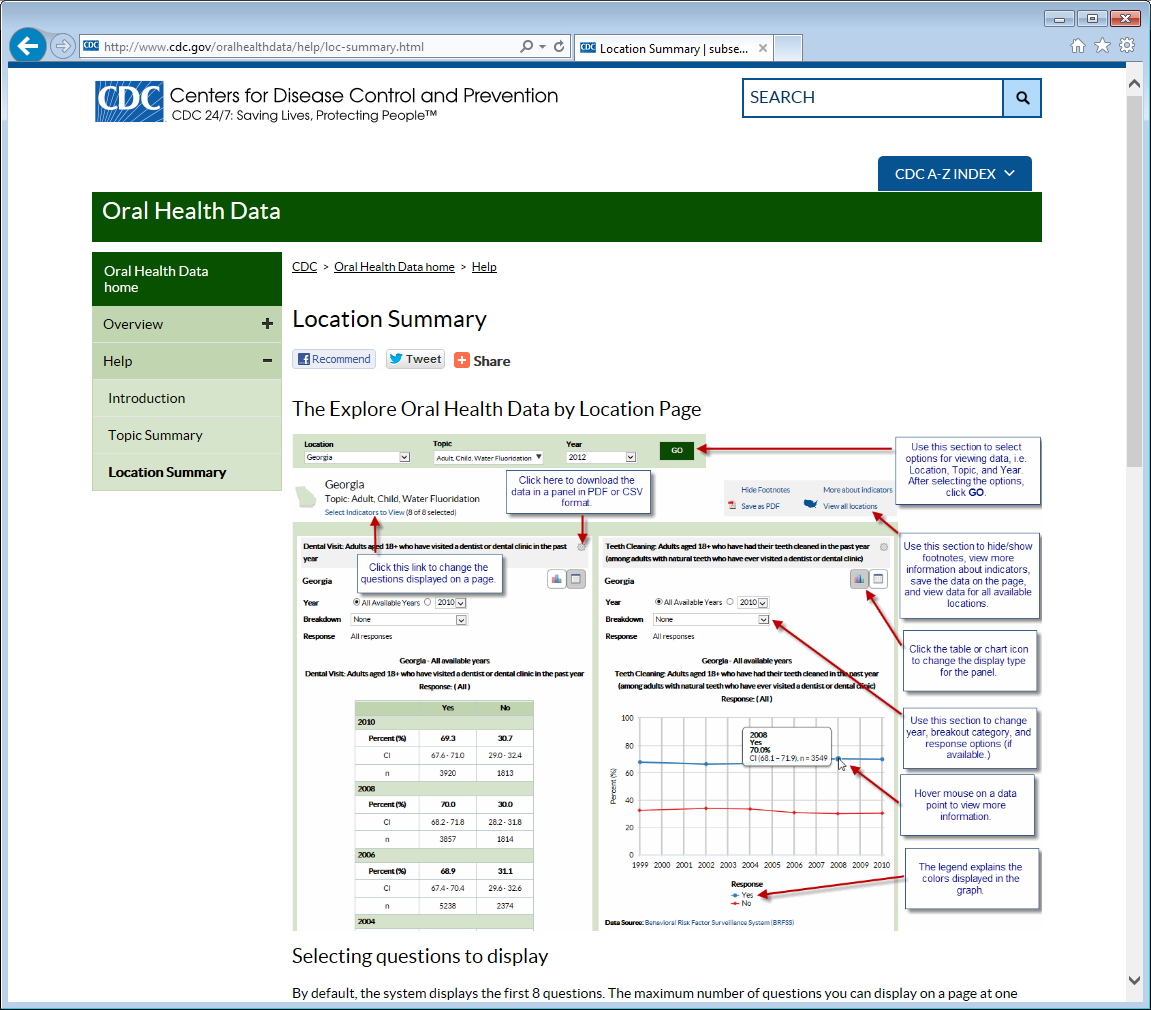 Explore Oral Health Data By Topic: Fluoridation
38
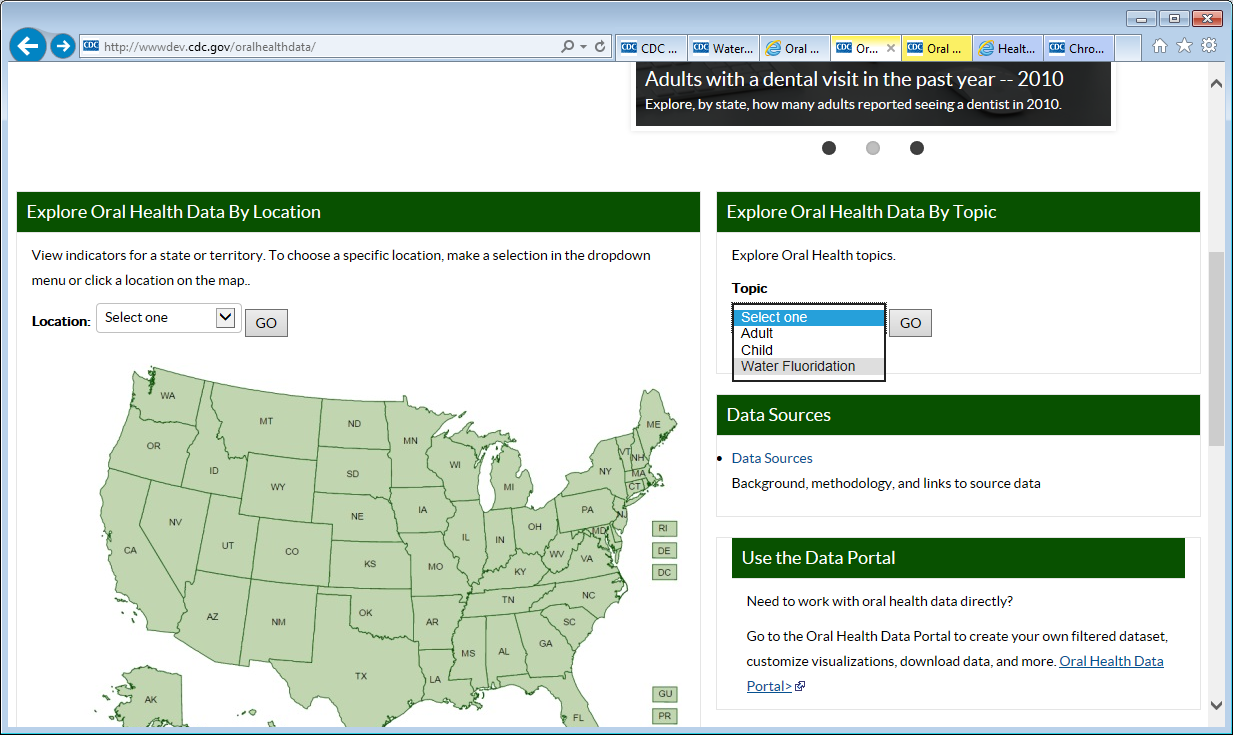 Explore by topic
Explore Oral Health Data By Topic: Fluoridation
39
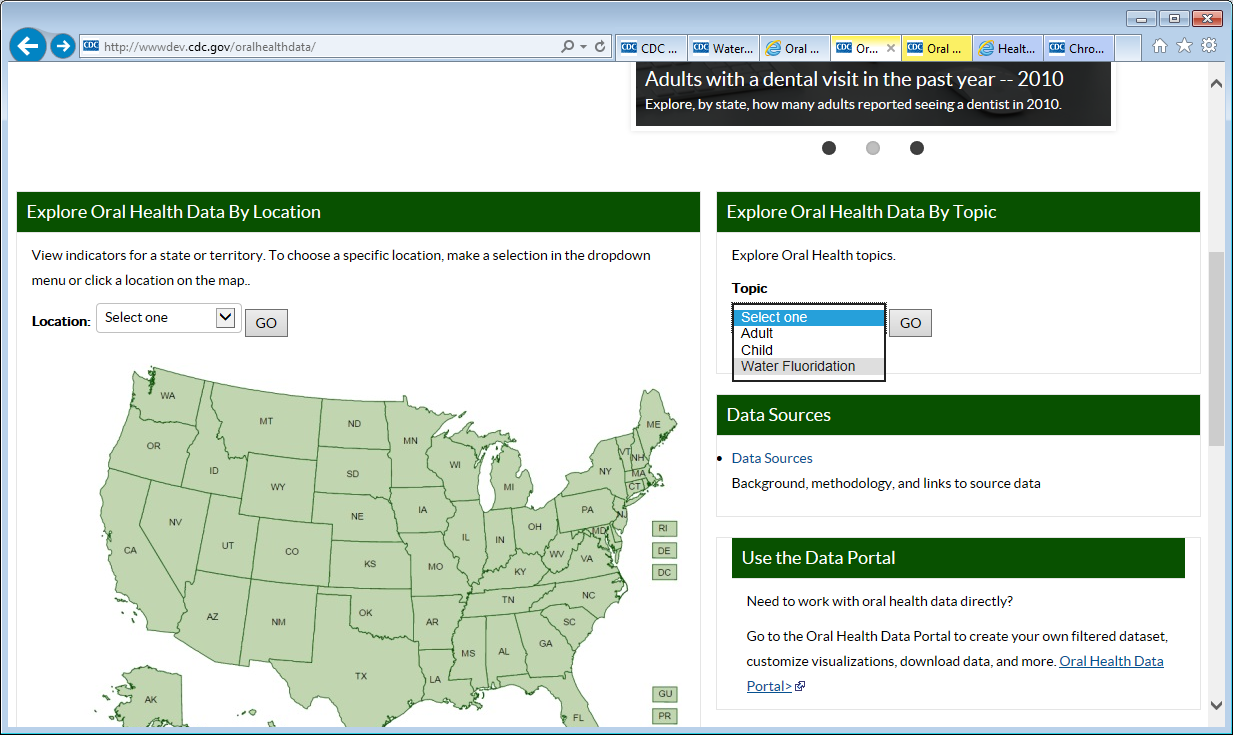 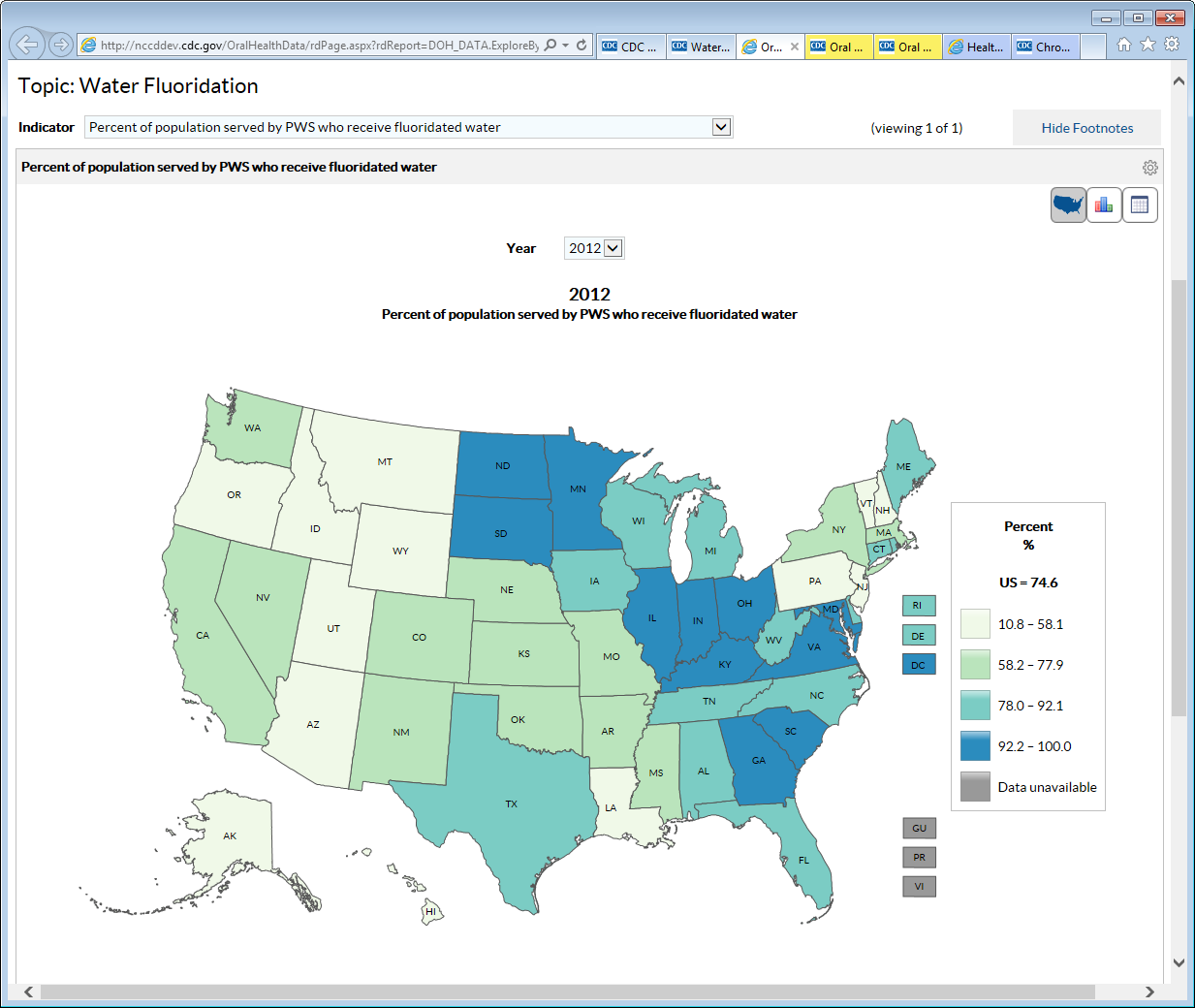 Explore Oral Health Data By Topic: Fluoridation
40
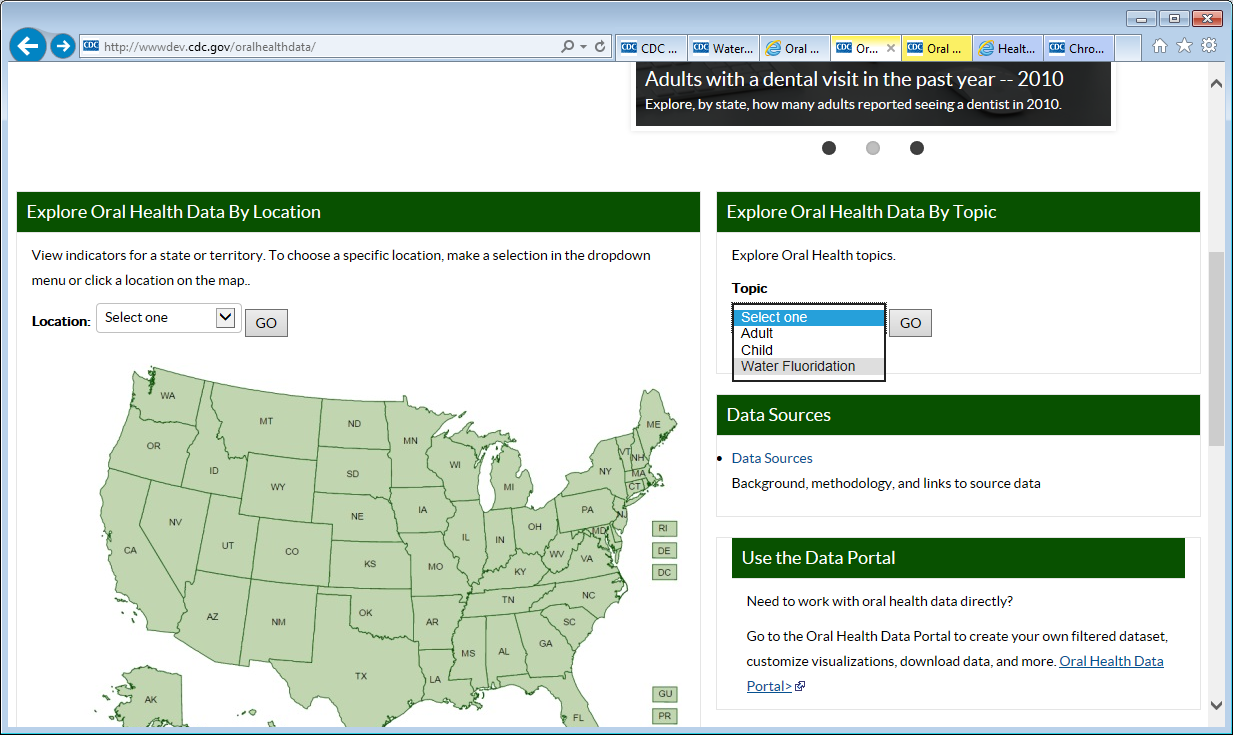 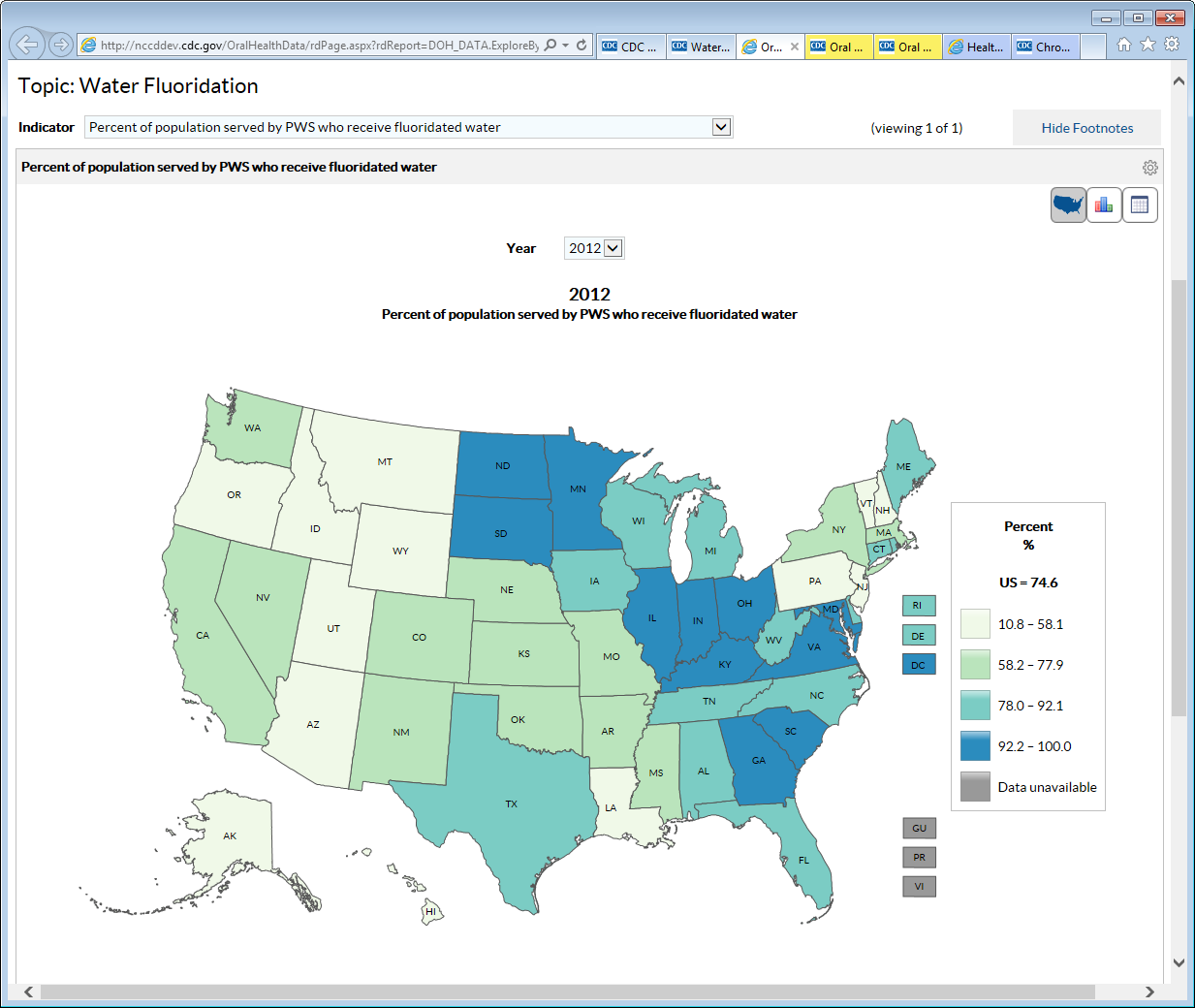 View data in a map
Explore Oral Health Data By Topic: Fluoridation
41
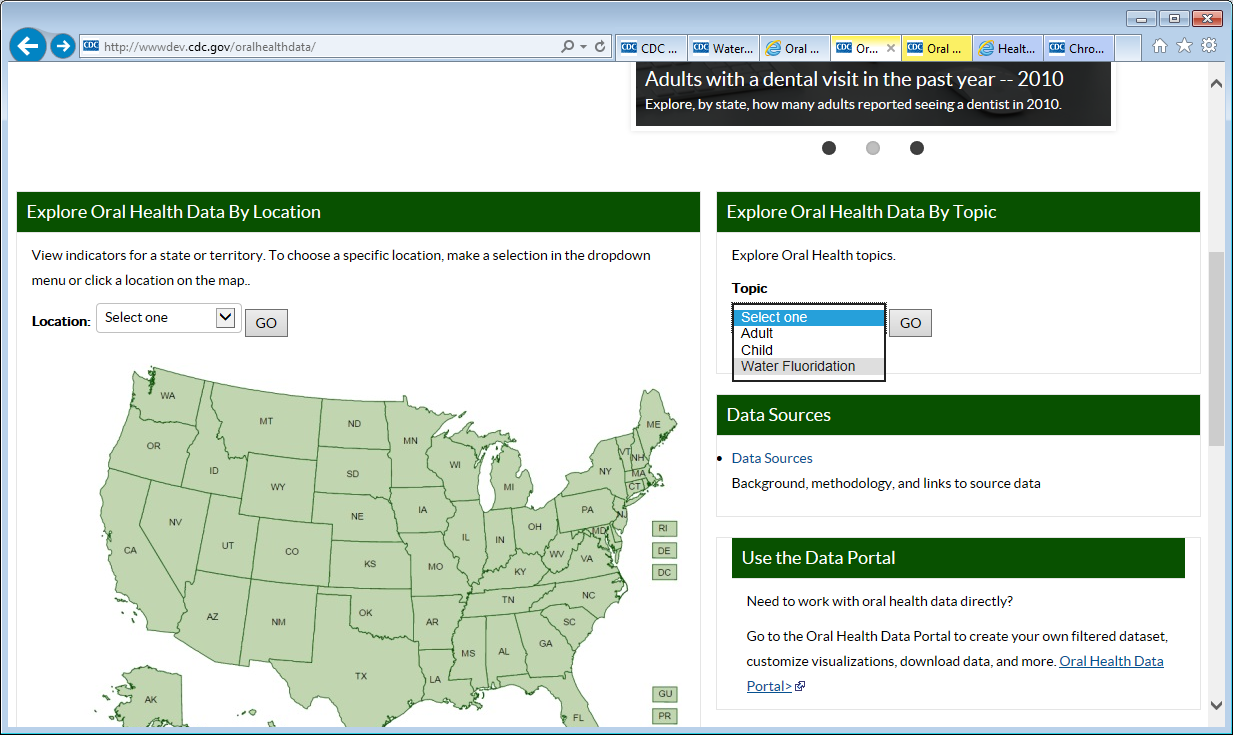 …and by year
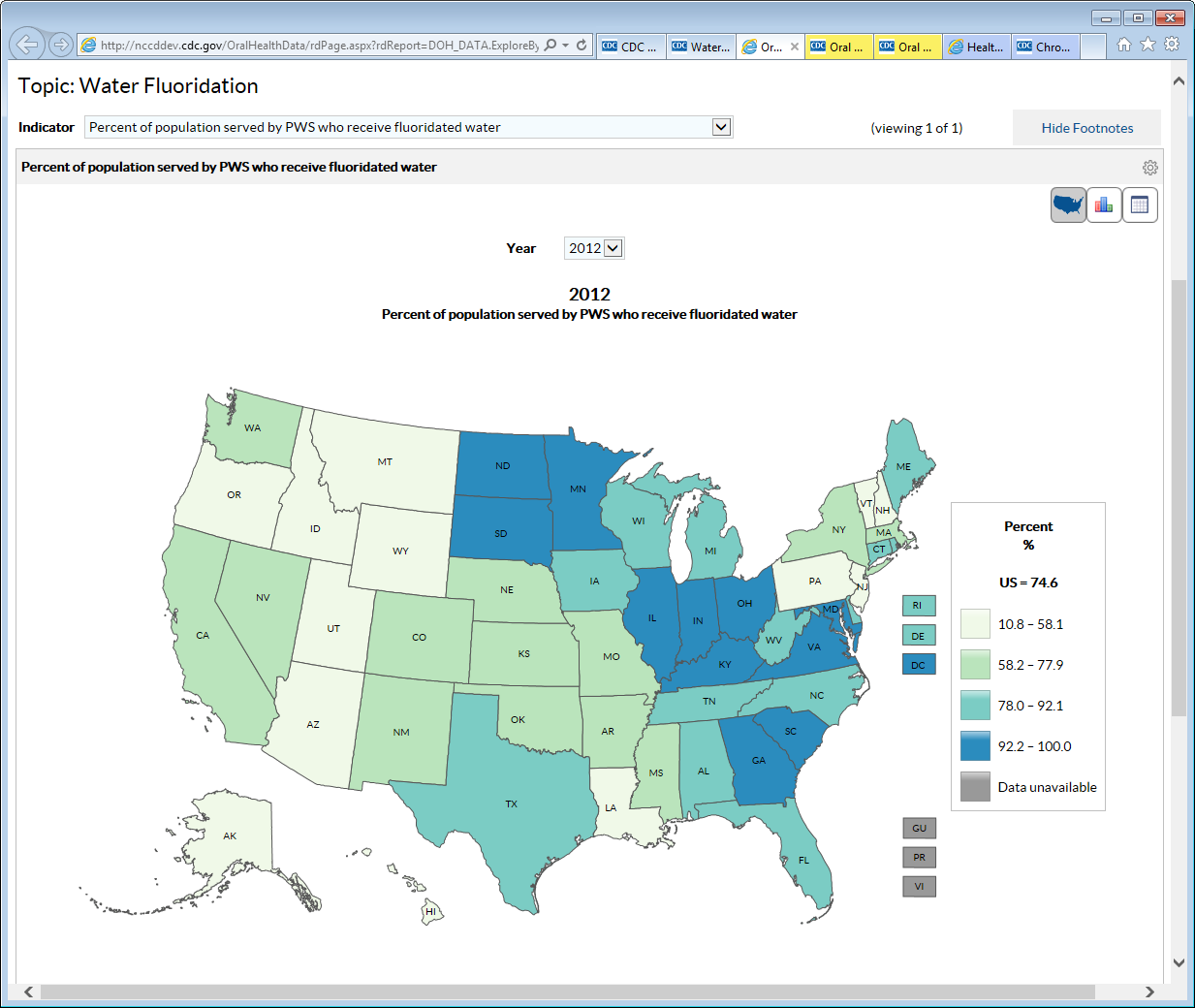 Explore Oral Health Data By Topic: Fluoridation
42
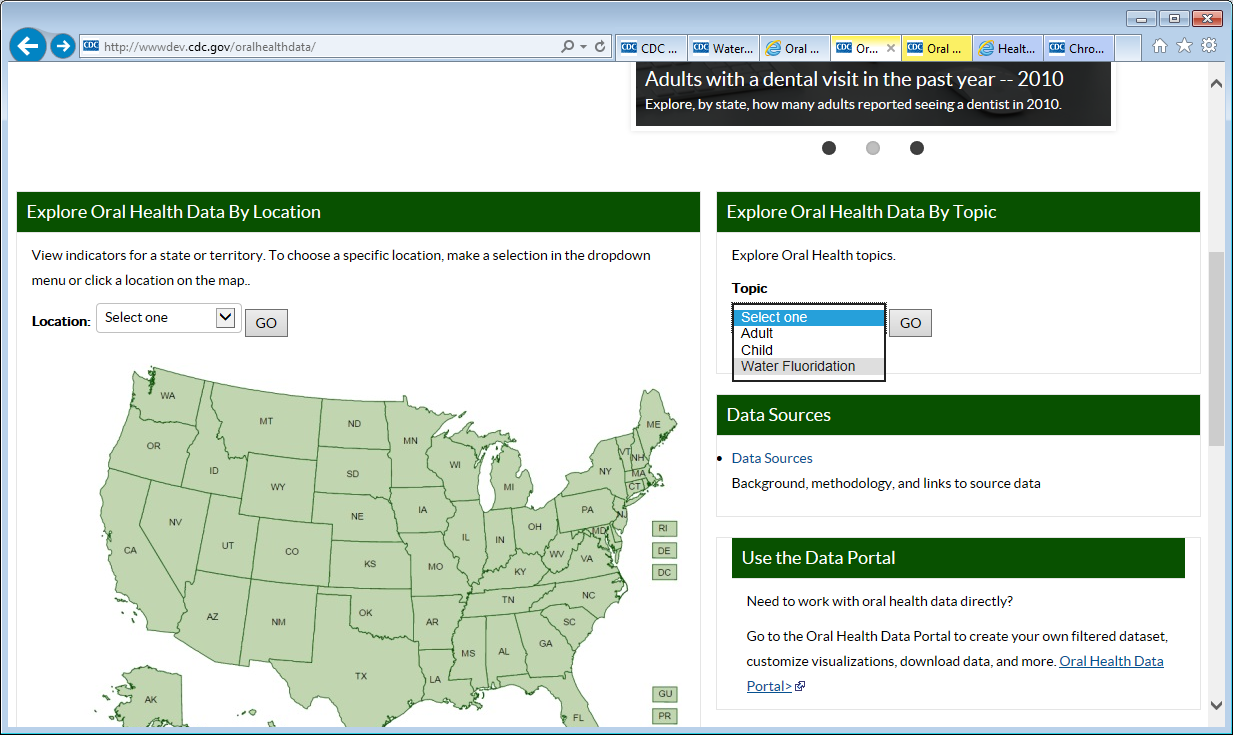 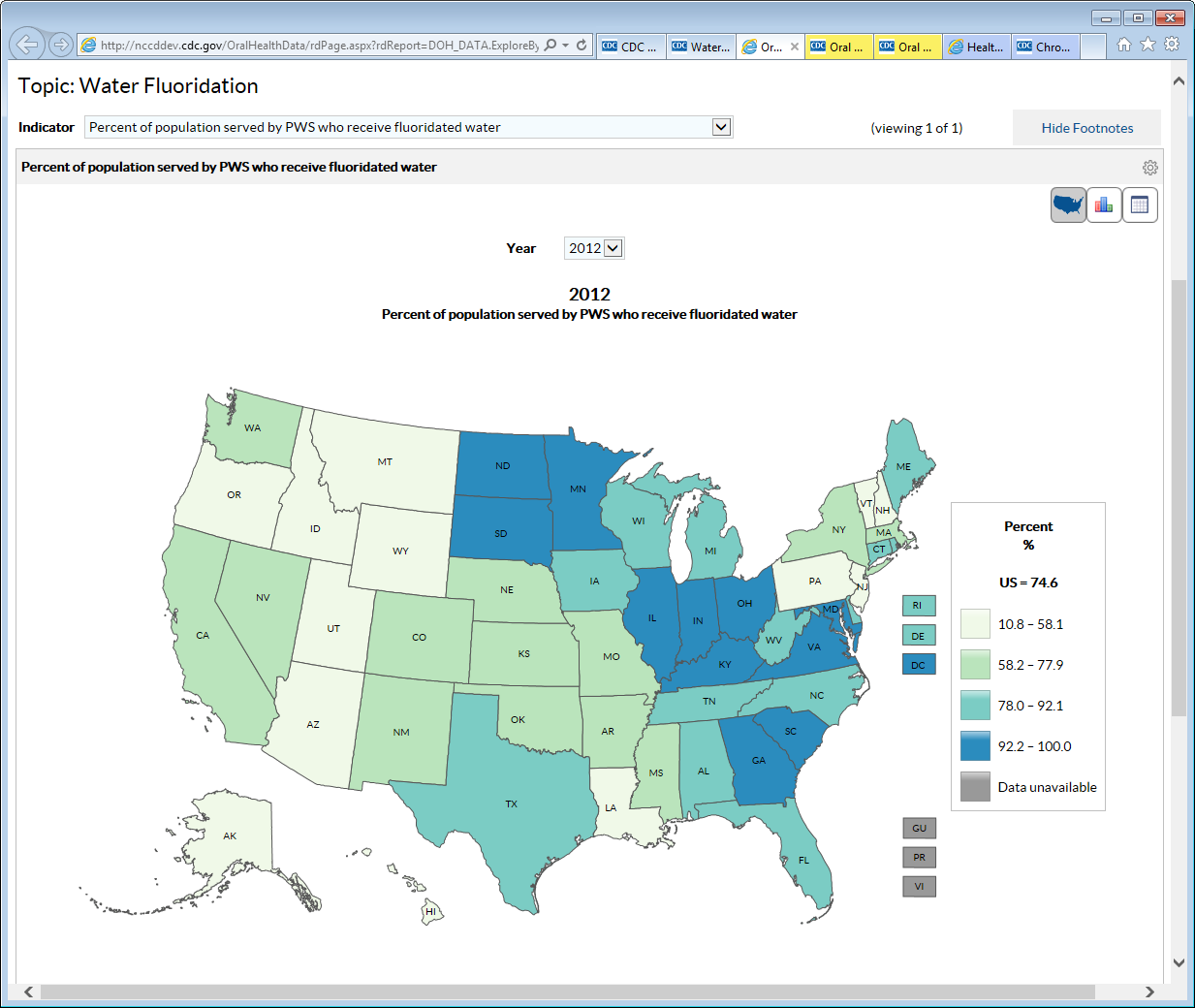 … view bar graph or table
Explore Oral Health Data By Topic: Adult
43
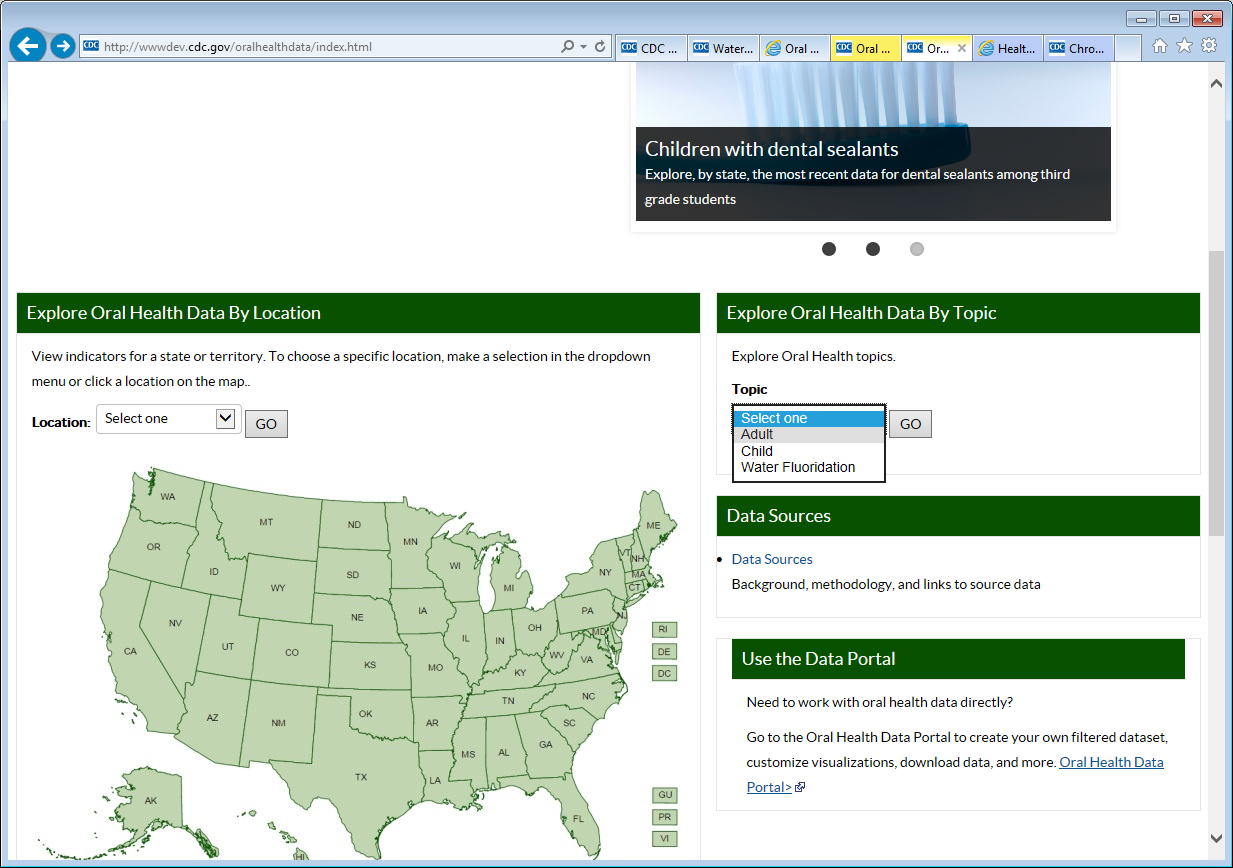 Explore by topic
Explore Oral Health Data By Topic:Adult
44
… view bar graph
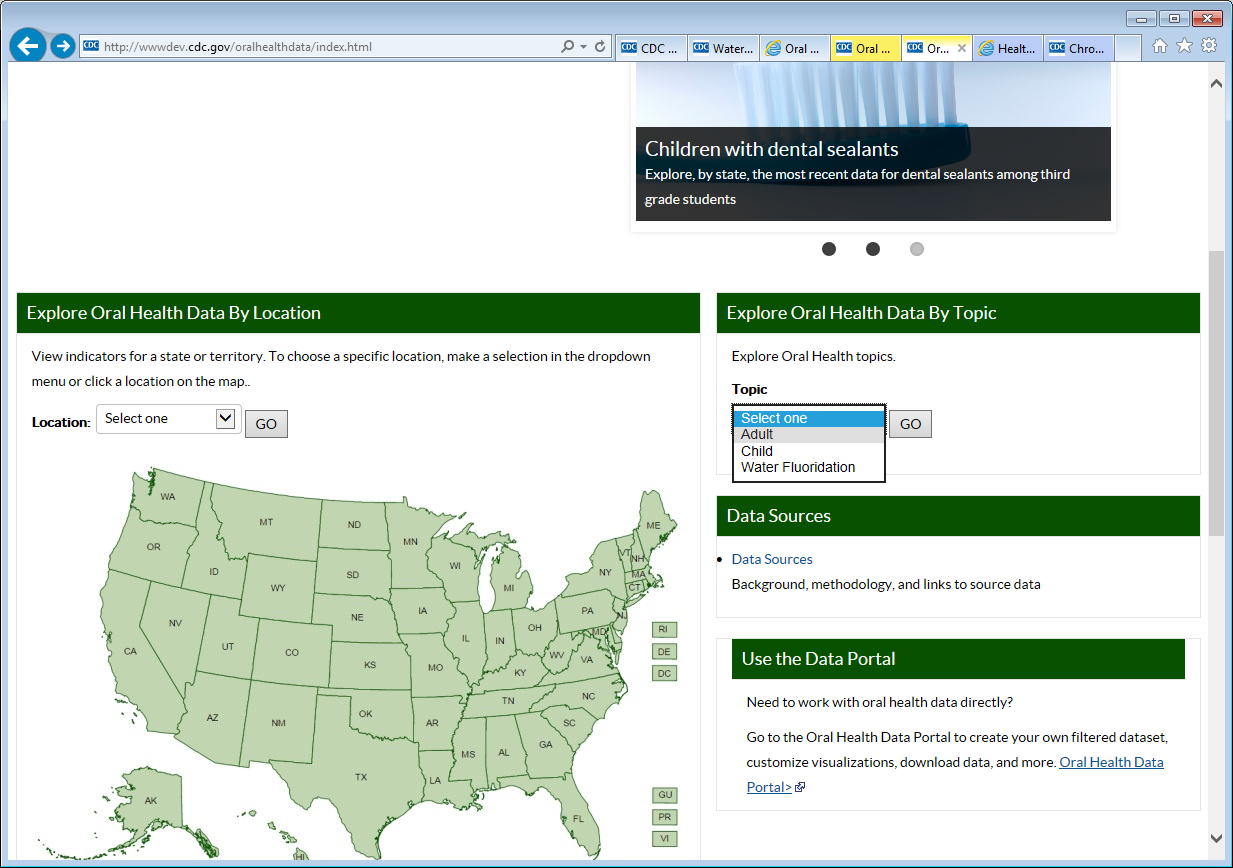 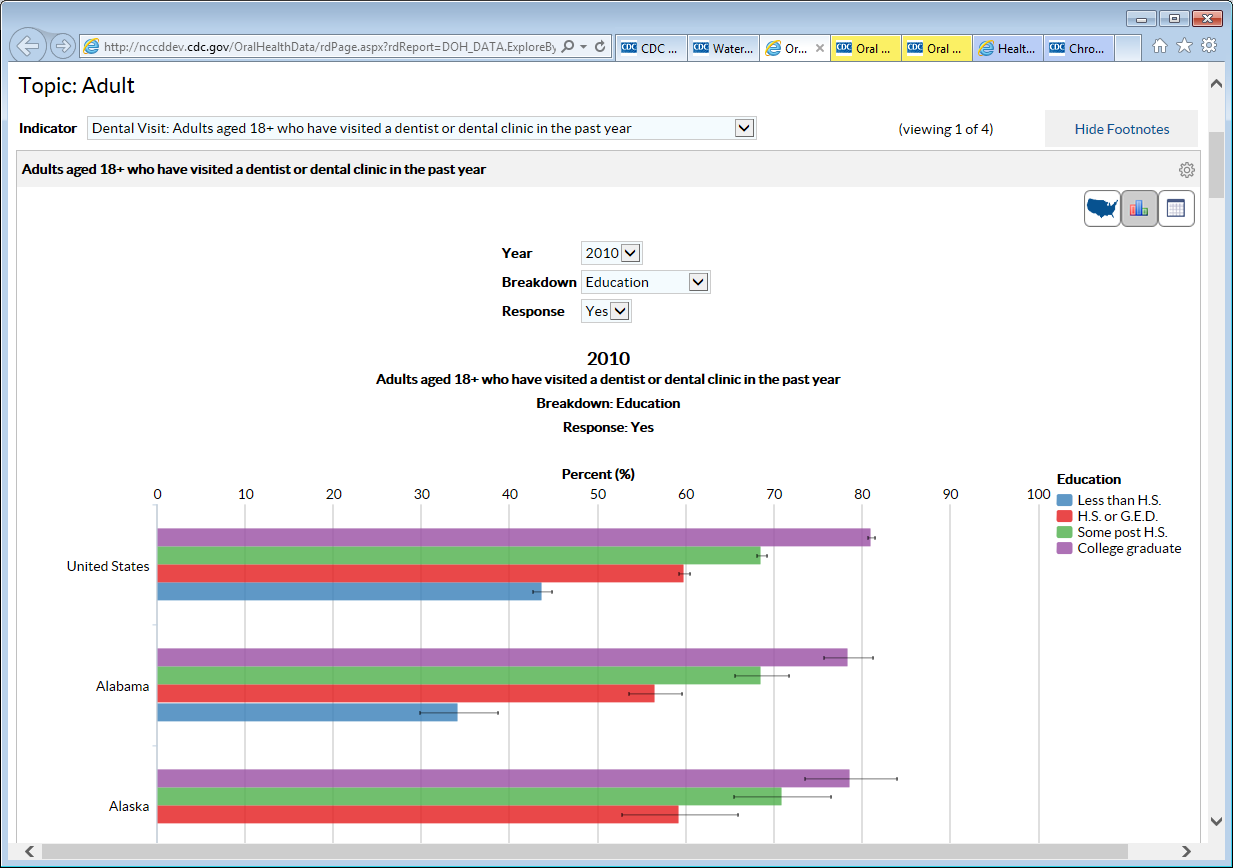 Explore Oral Health Data By Topic: Adult
45
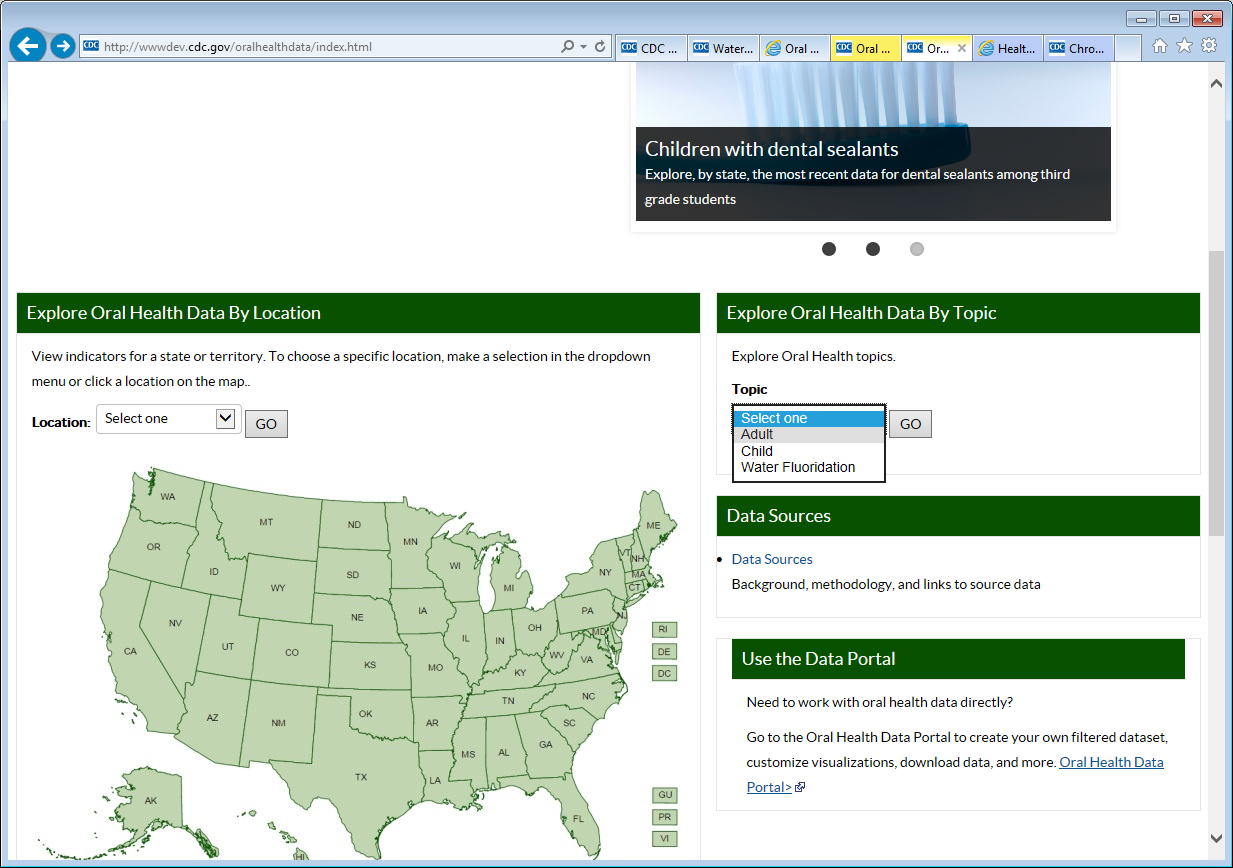 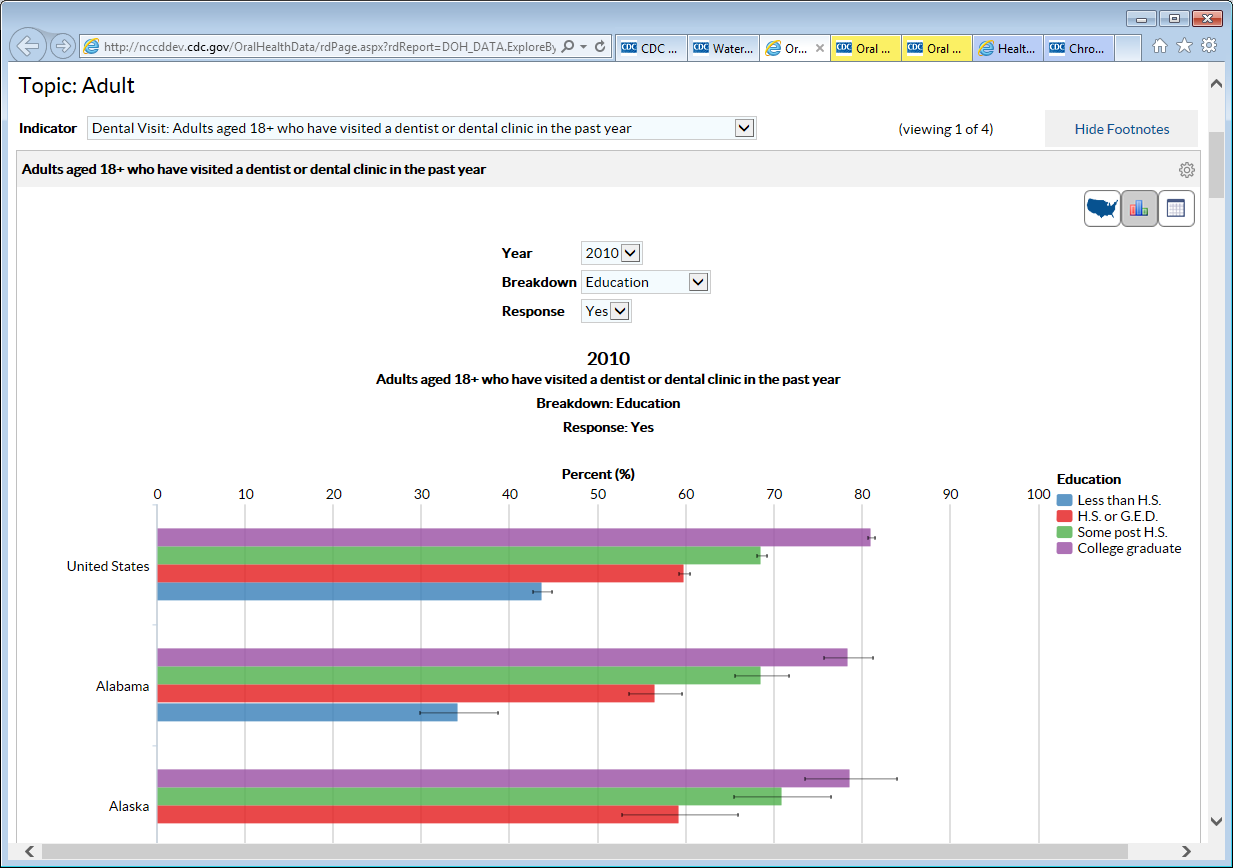 … view by age, sex, education, income and race
Explore Oral Health Data By Topic: Child
46
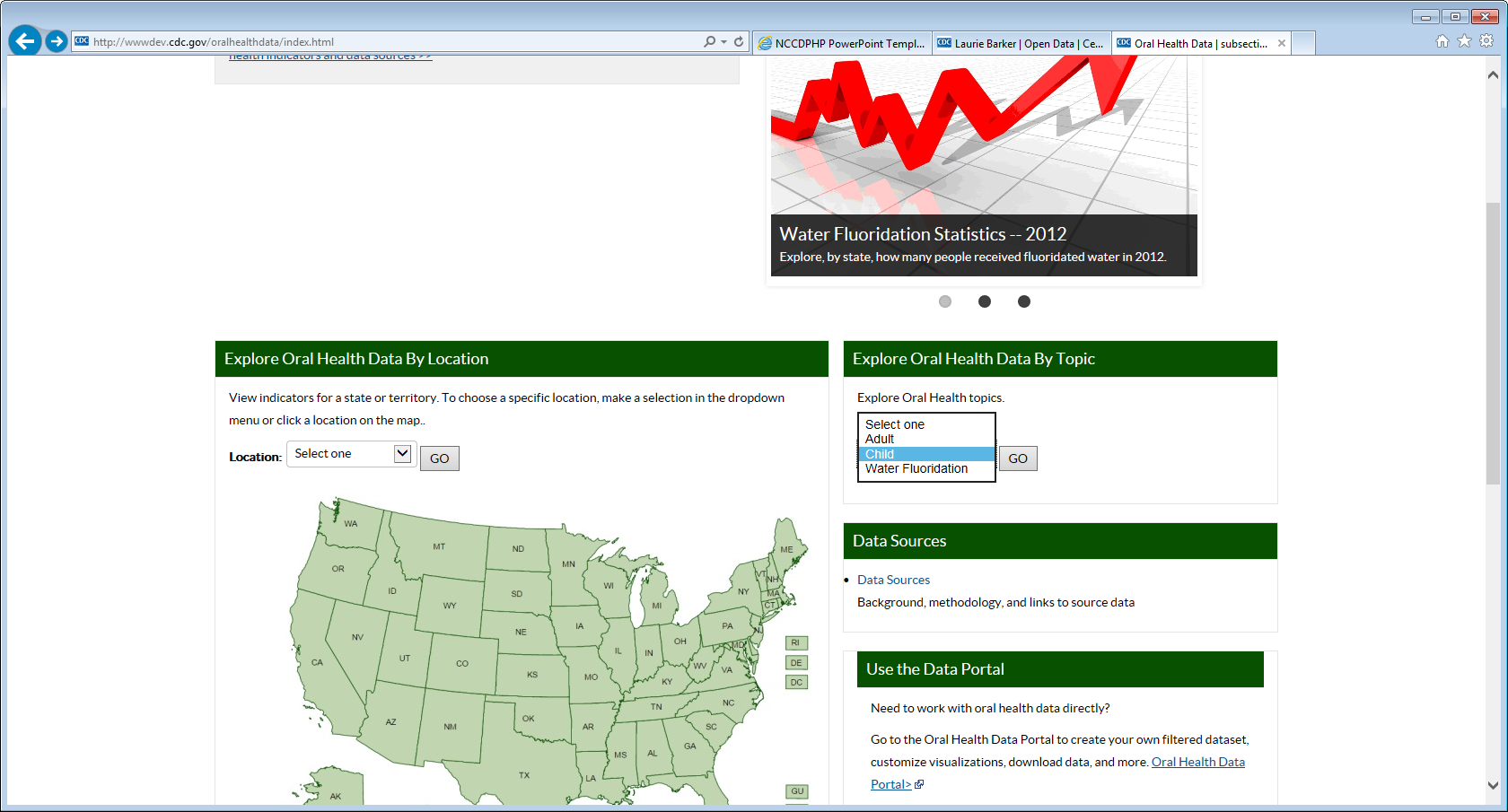 Explore by topic
Explore Oral Health Data By Topic:Child
47
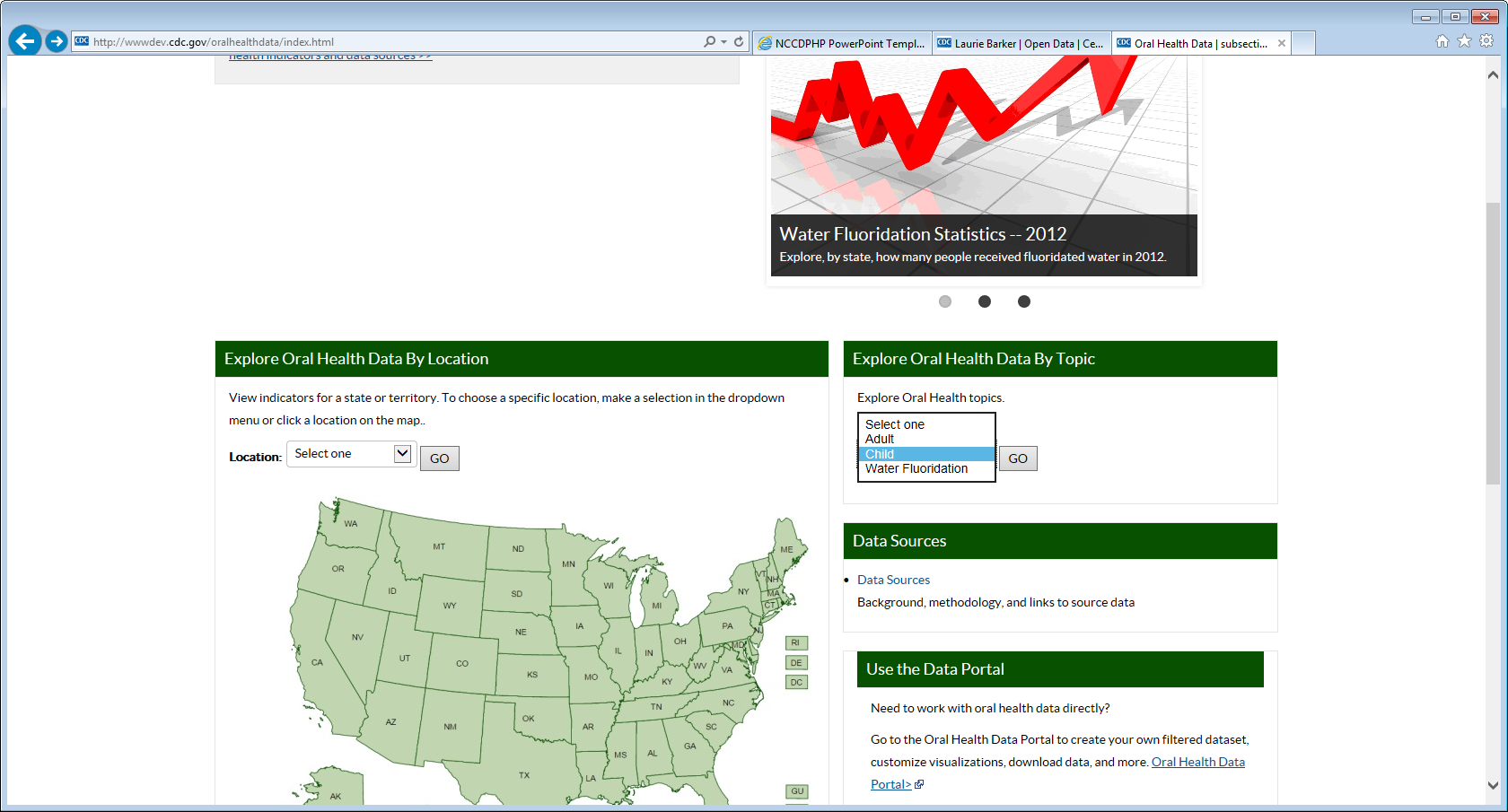 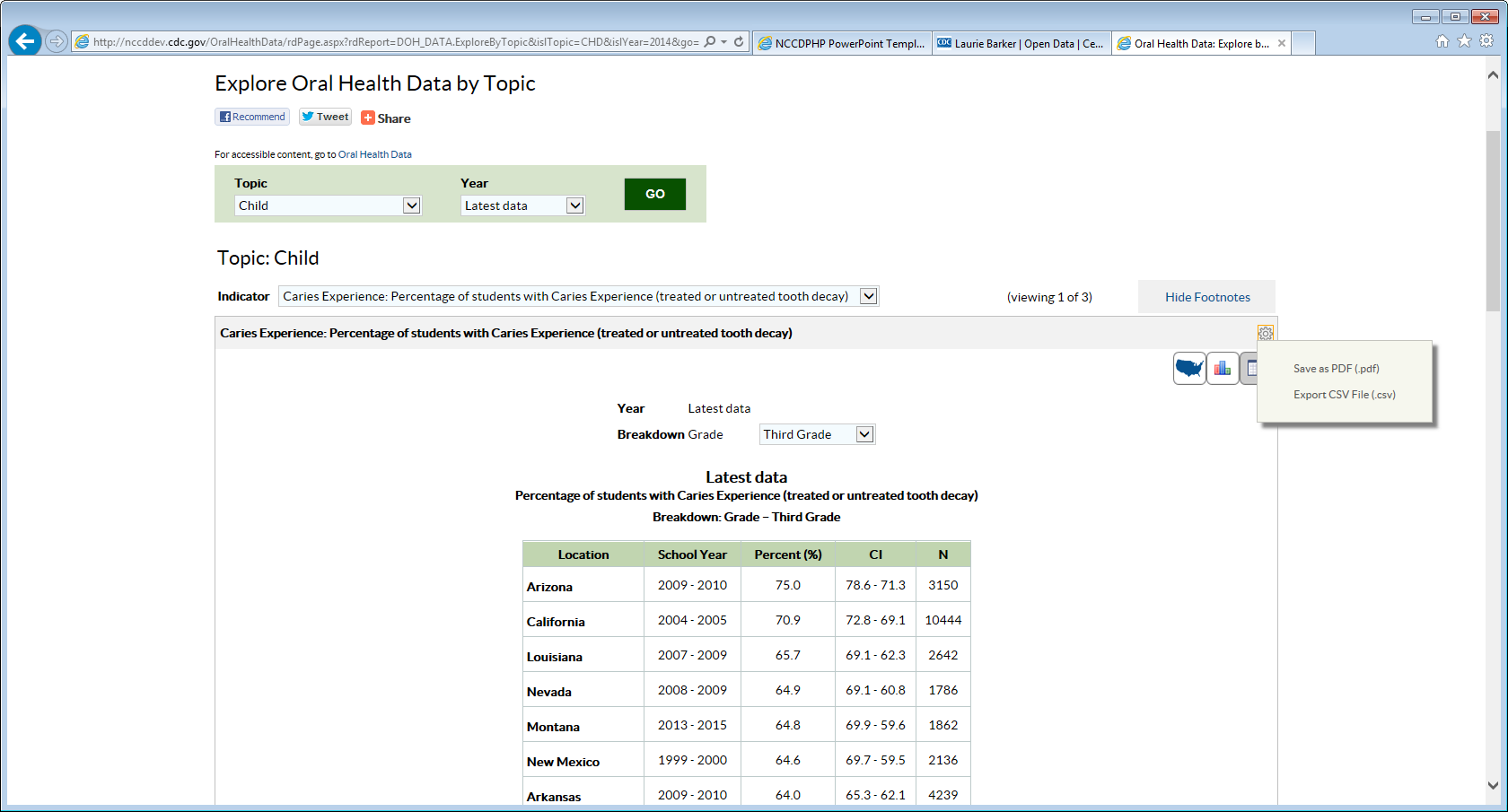 Explore Oral Health Data By Topic: Child
48
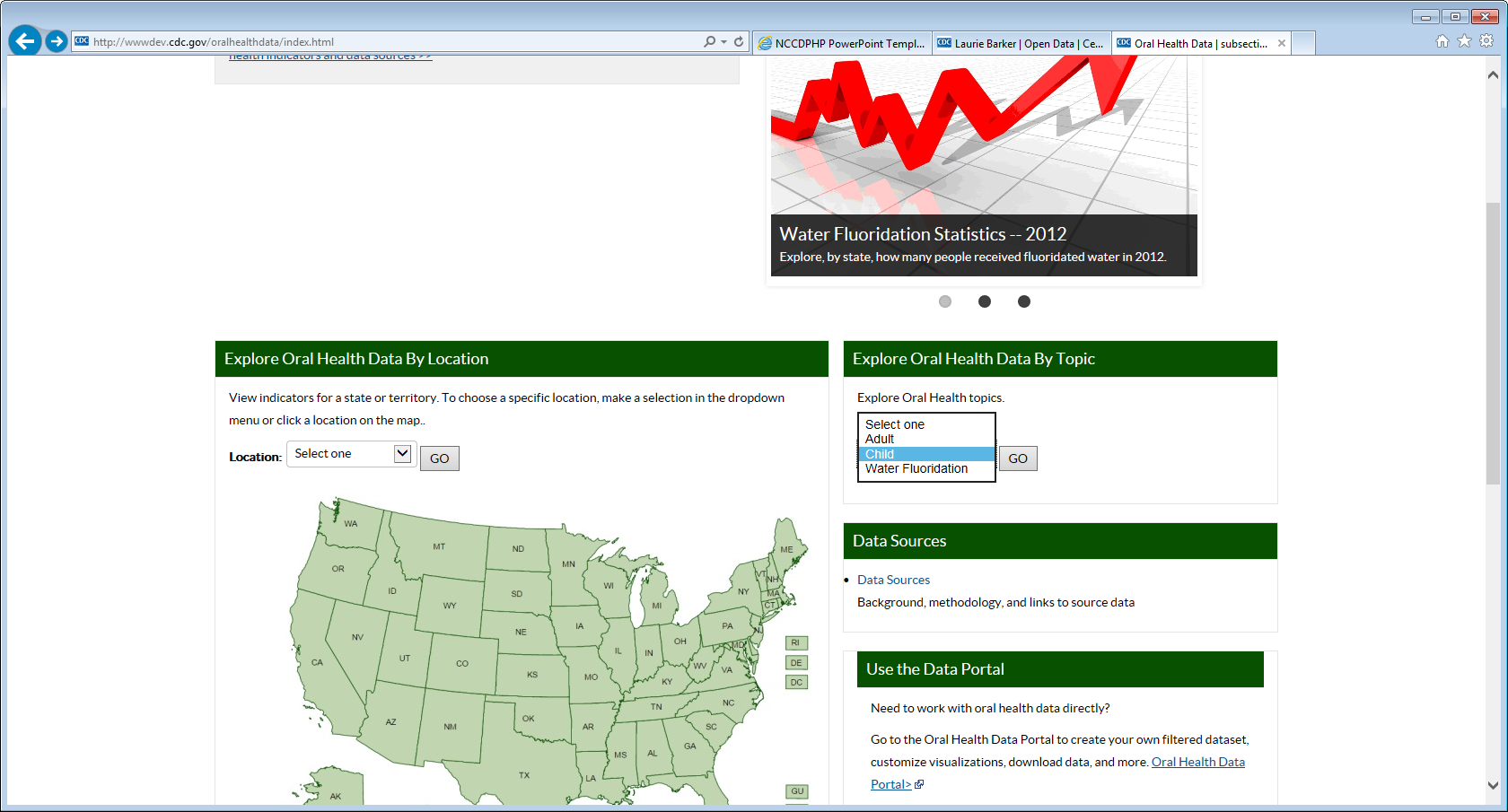 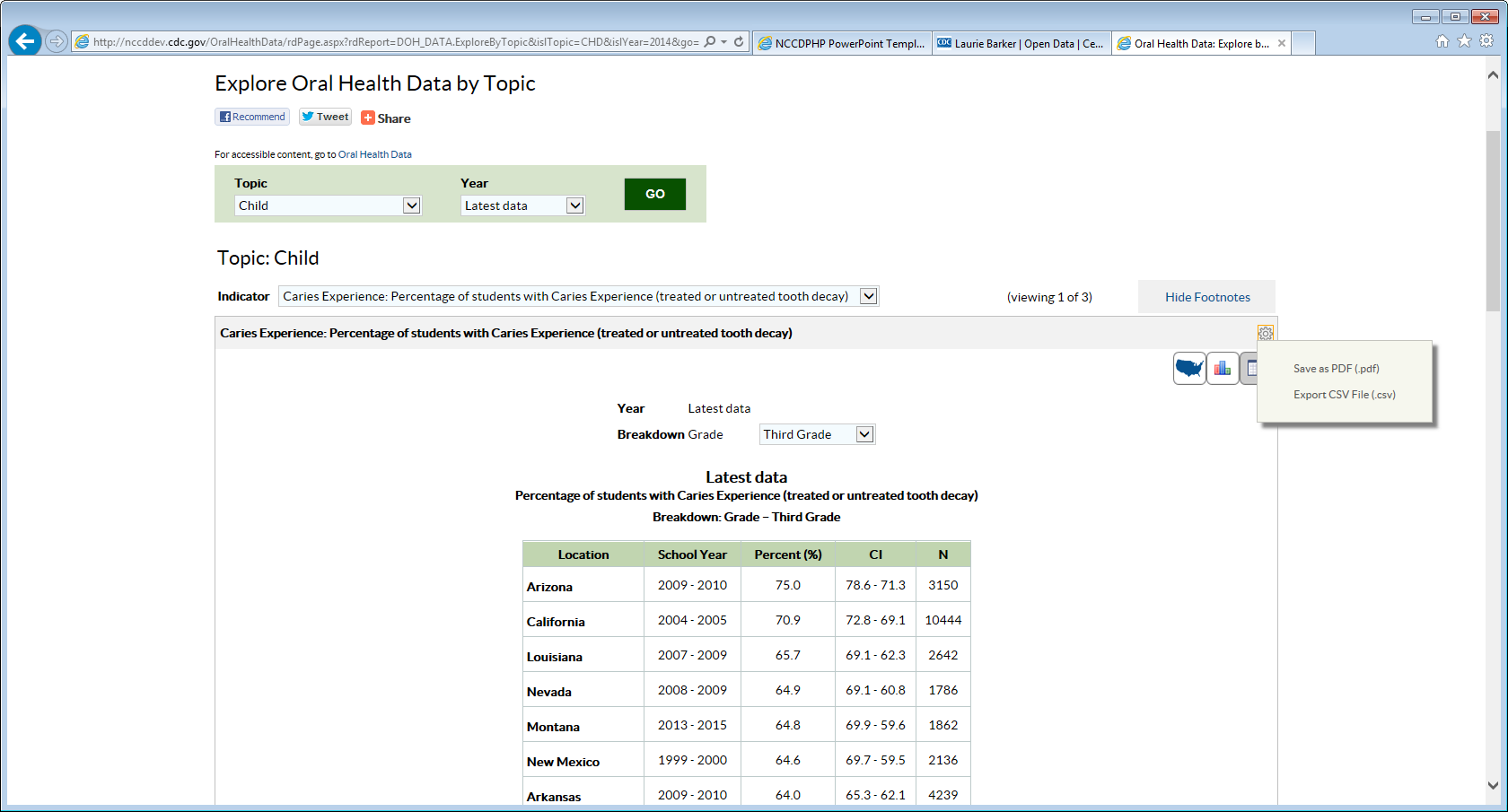 … and view by grade in school
Explore Oral Health Data By Topic: Child
49
… view table, save as a PDF, or export data to a CSV file
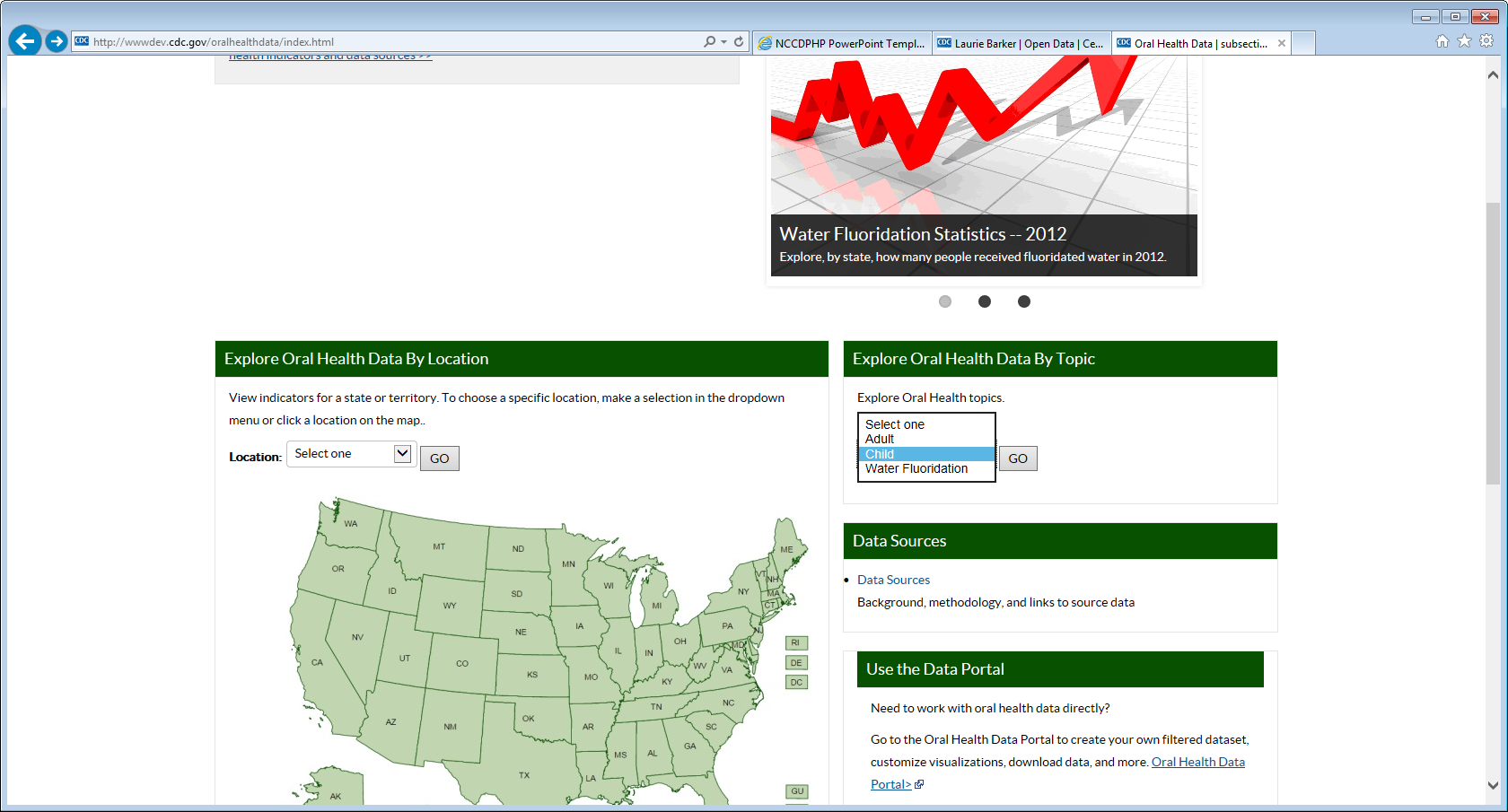 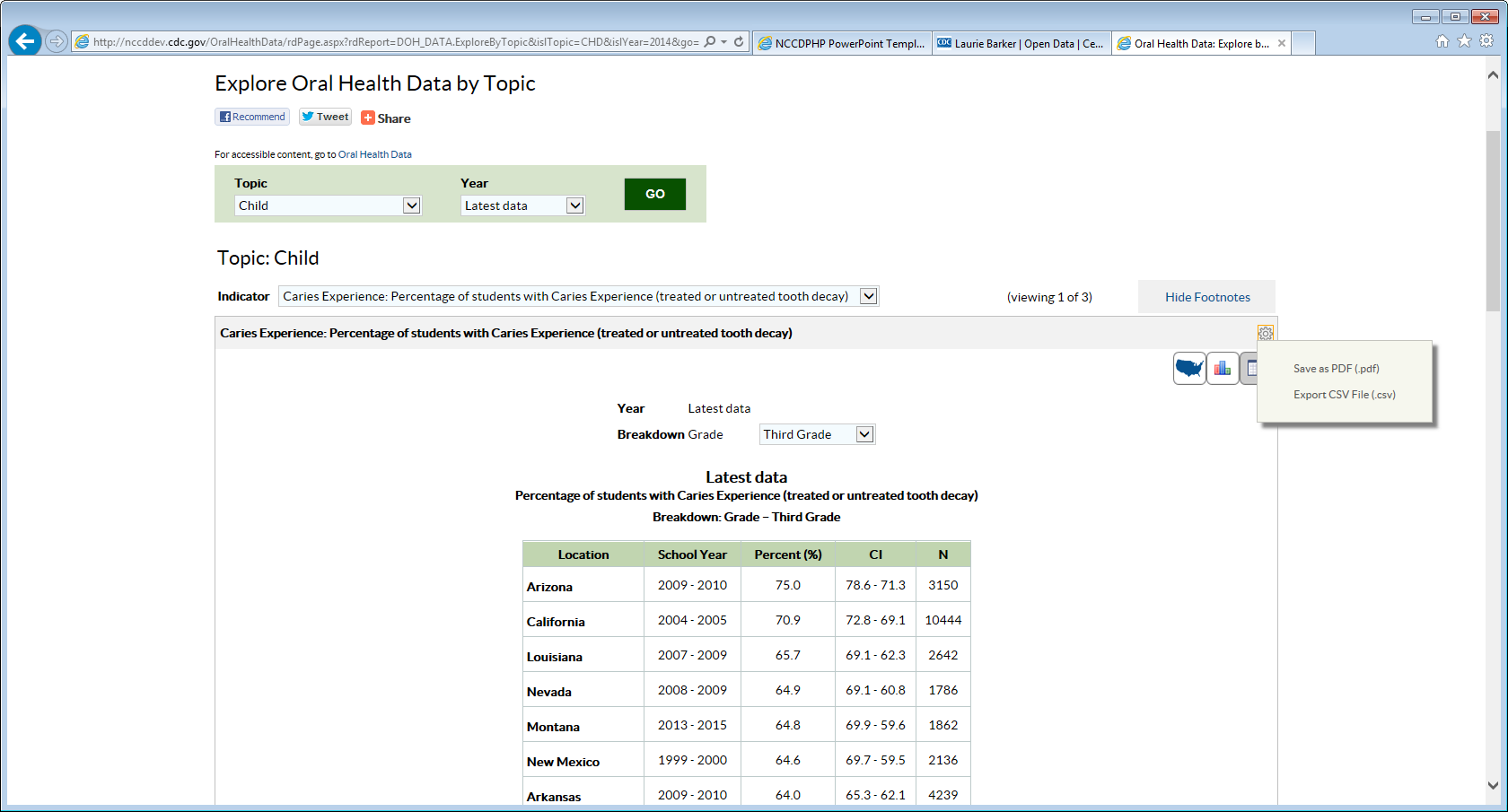 Explore Oral Health Data By Location
50
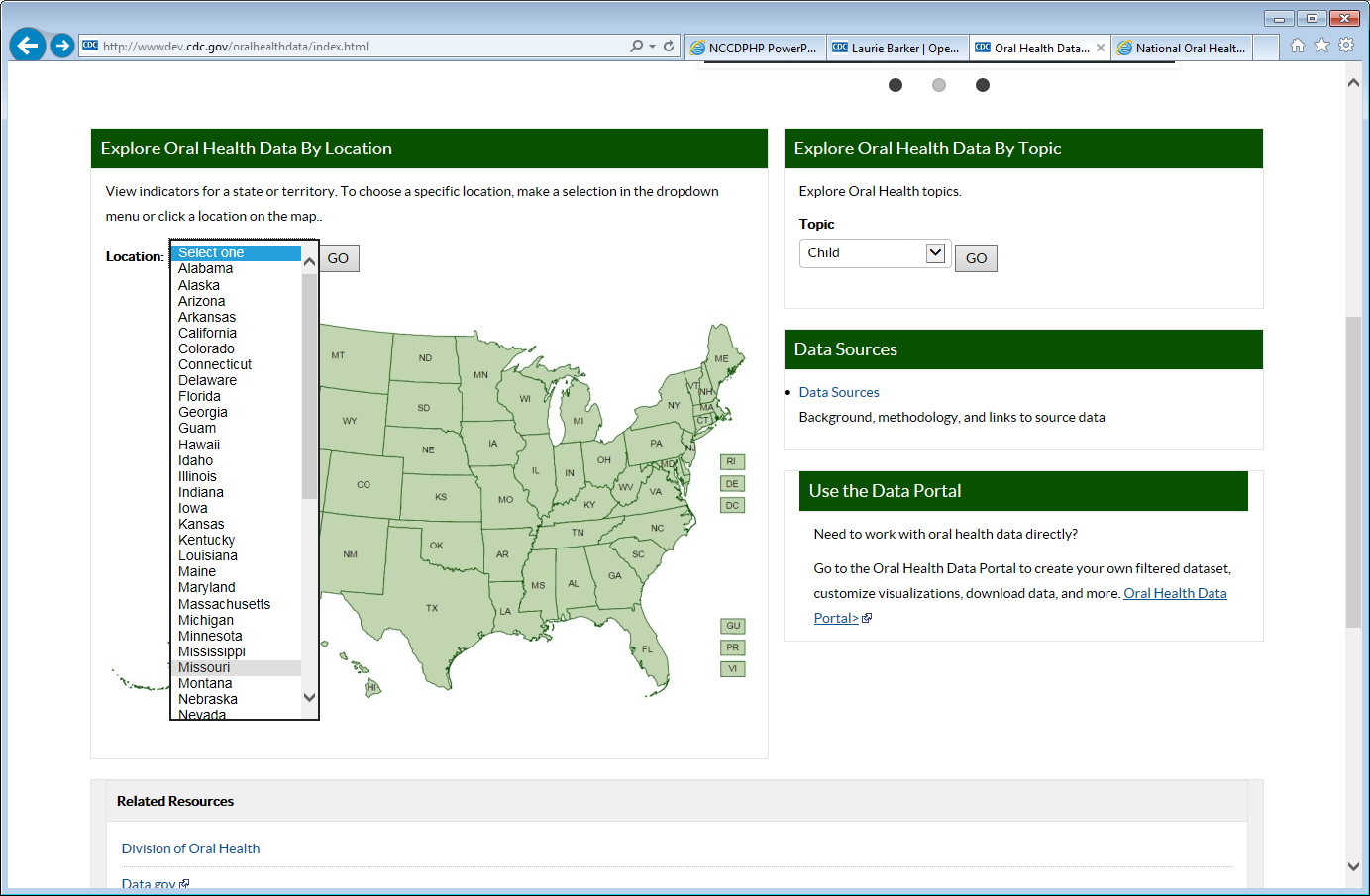 View all indicators for one state
Explore Oral Health Data By Location
51
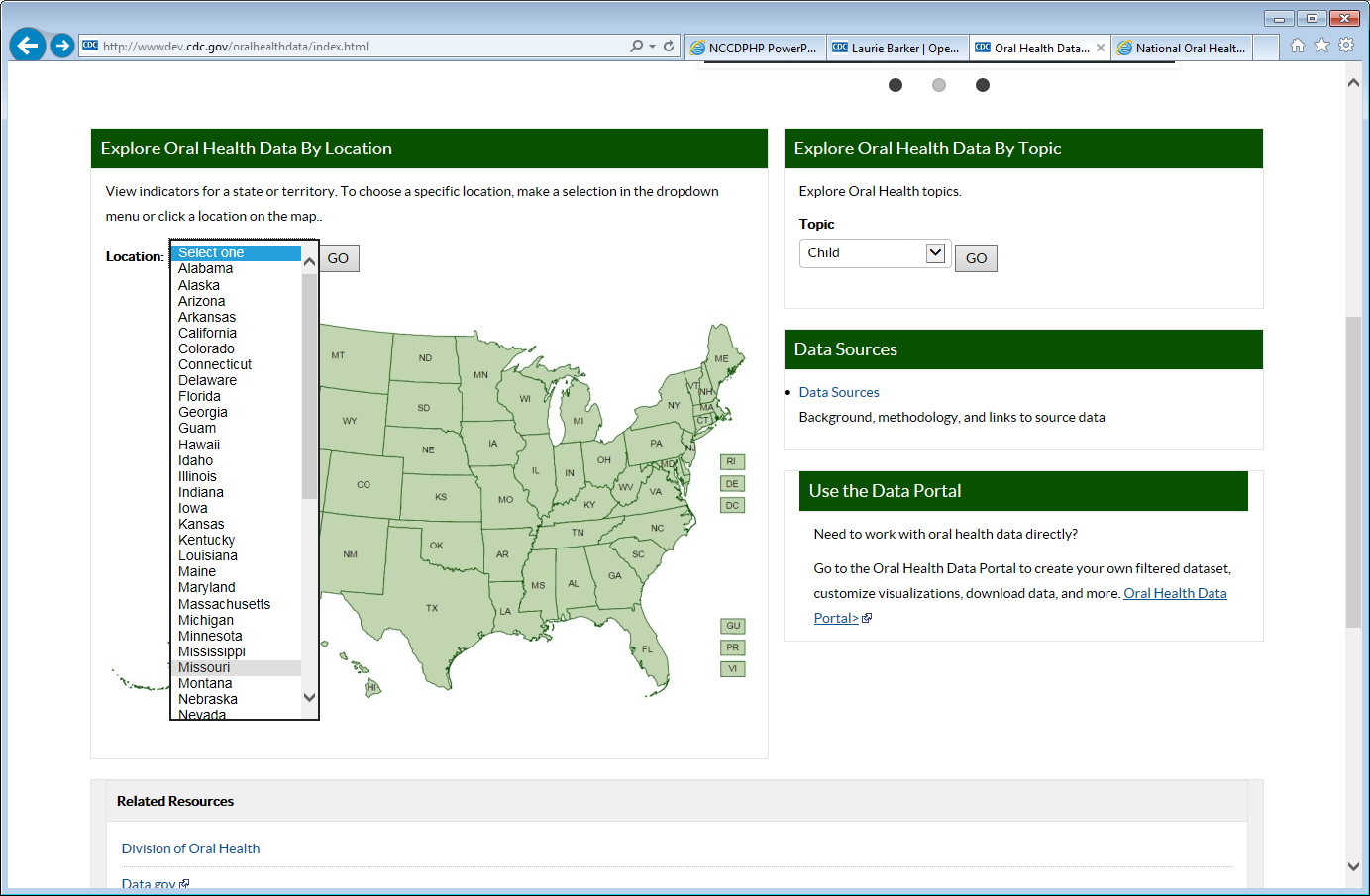 Select indicators for one state
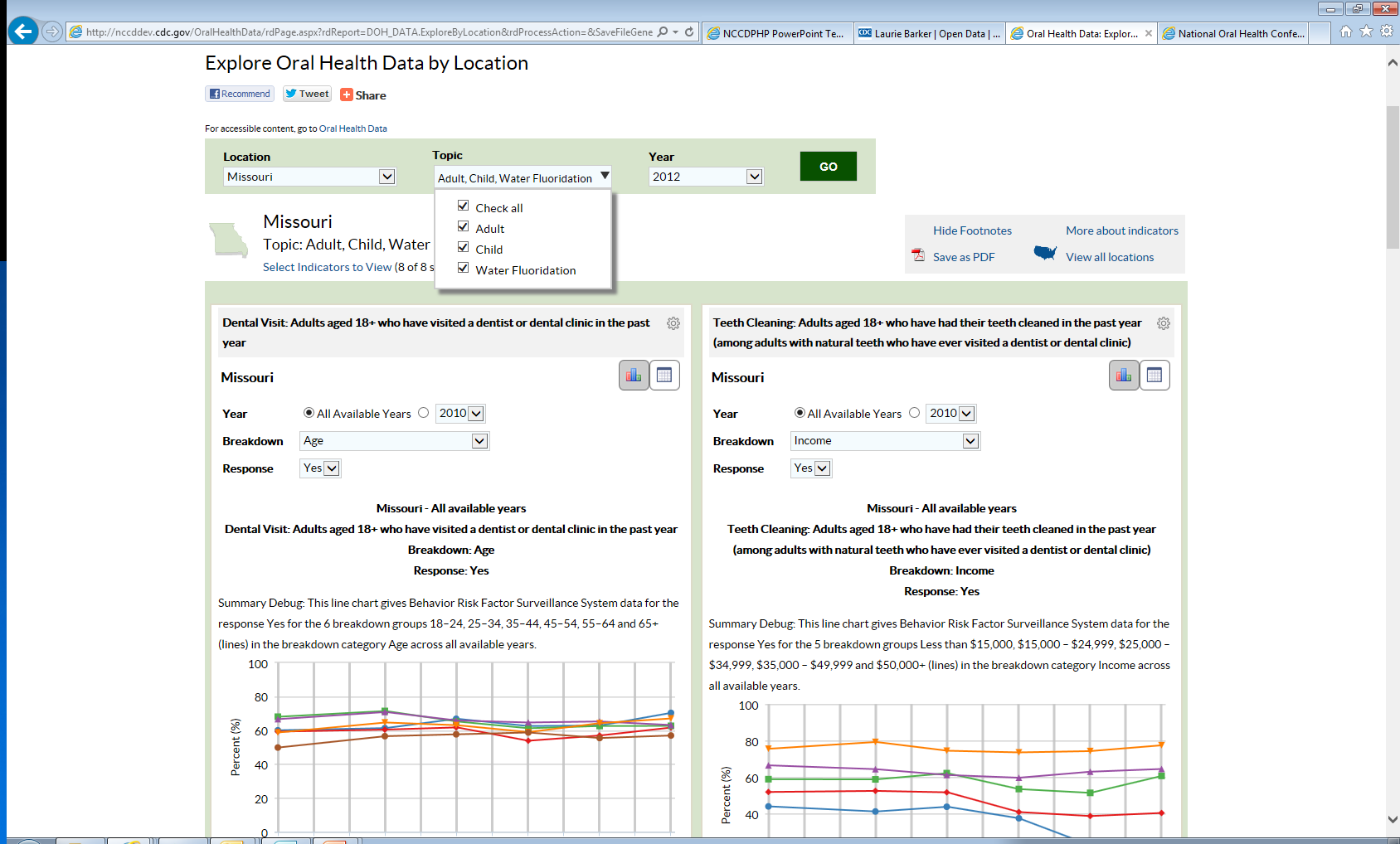 Explore Oral Health Data By Location
52
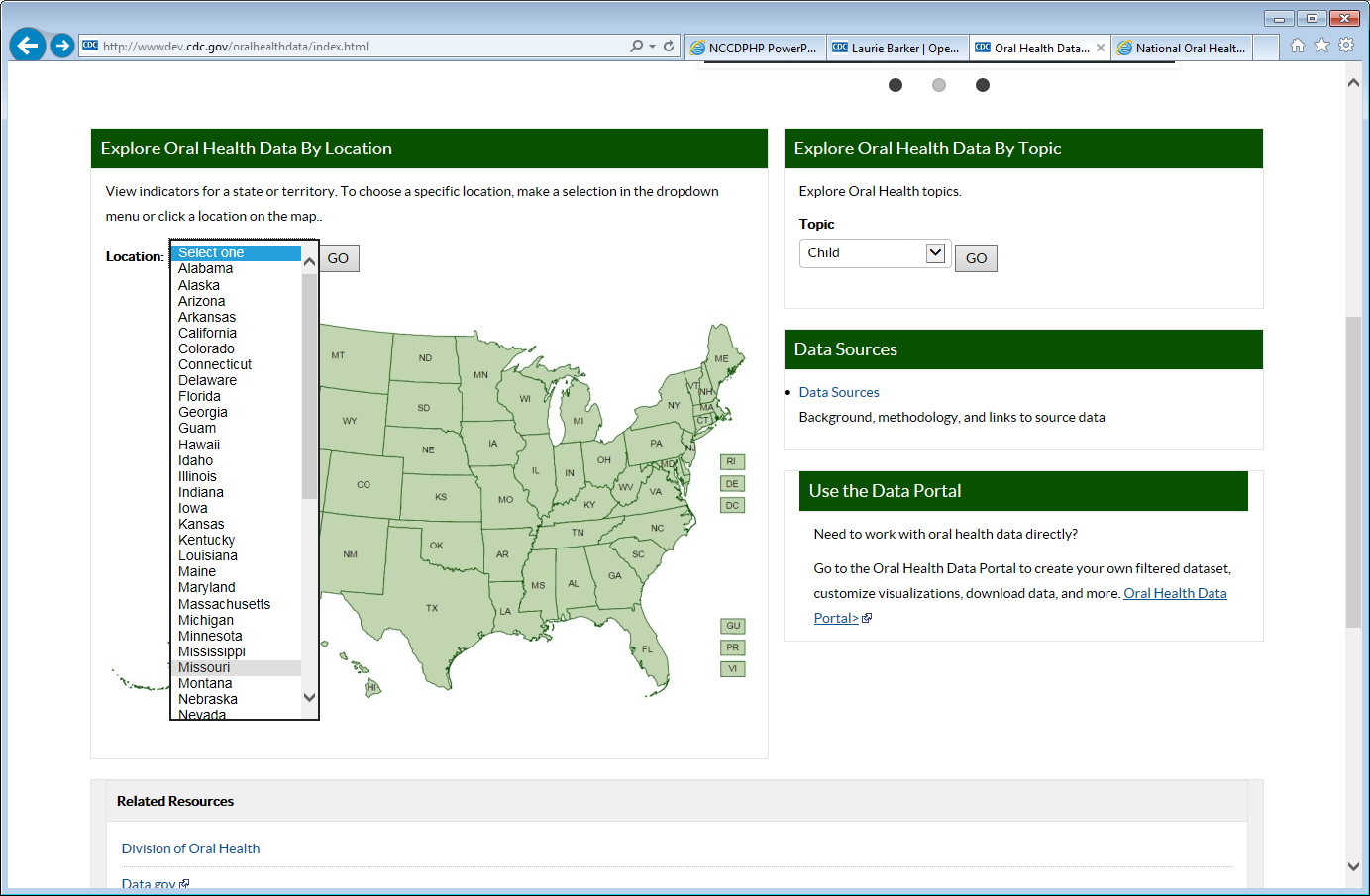 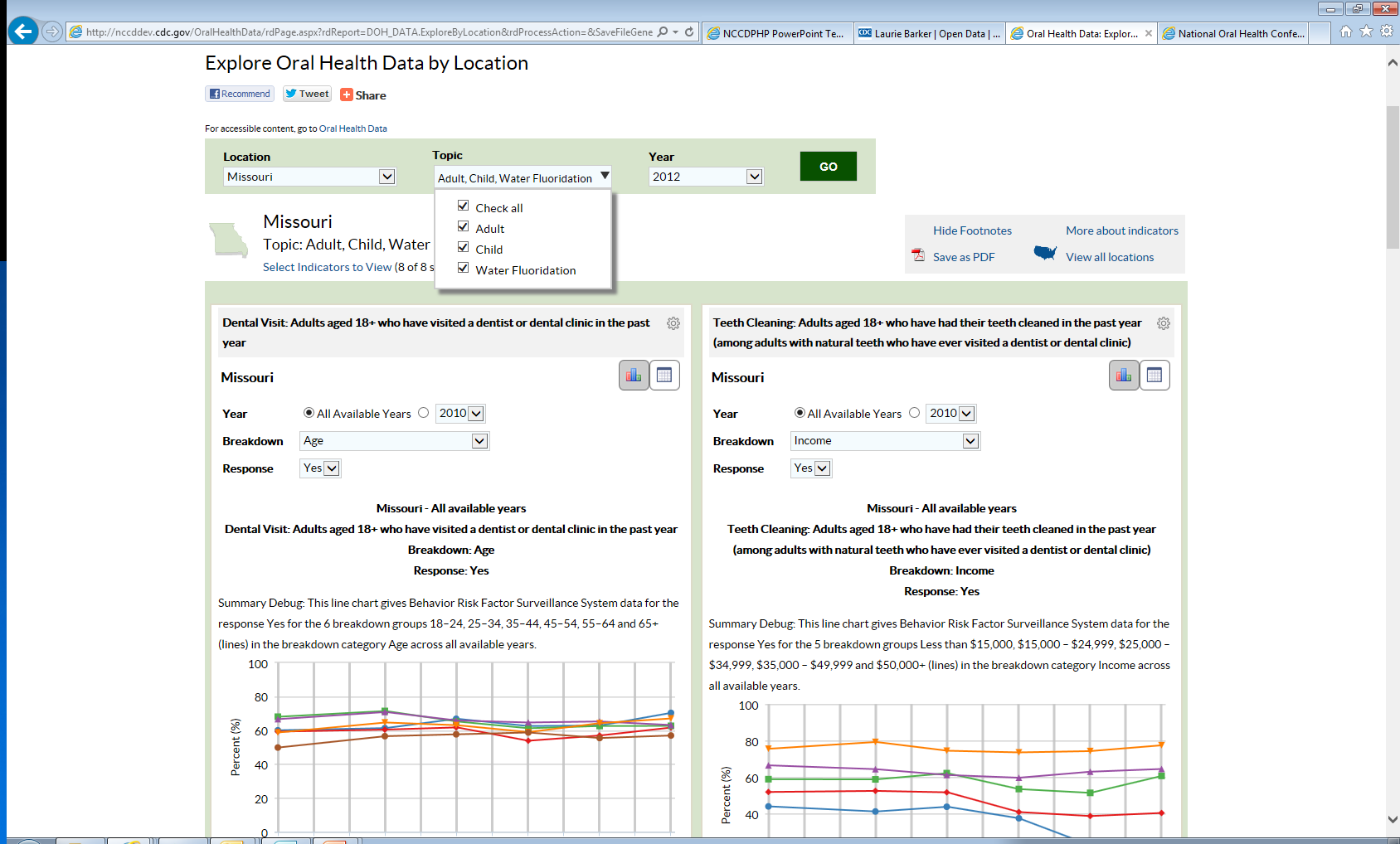 User can select view for each indicator shown on page
Change view independently for each indicator shown on page
53
Use the Data Portal: deep dive
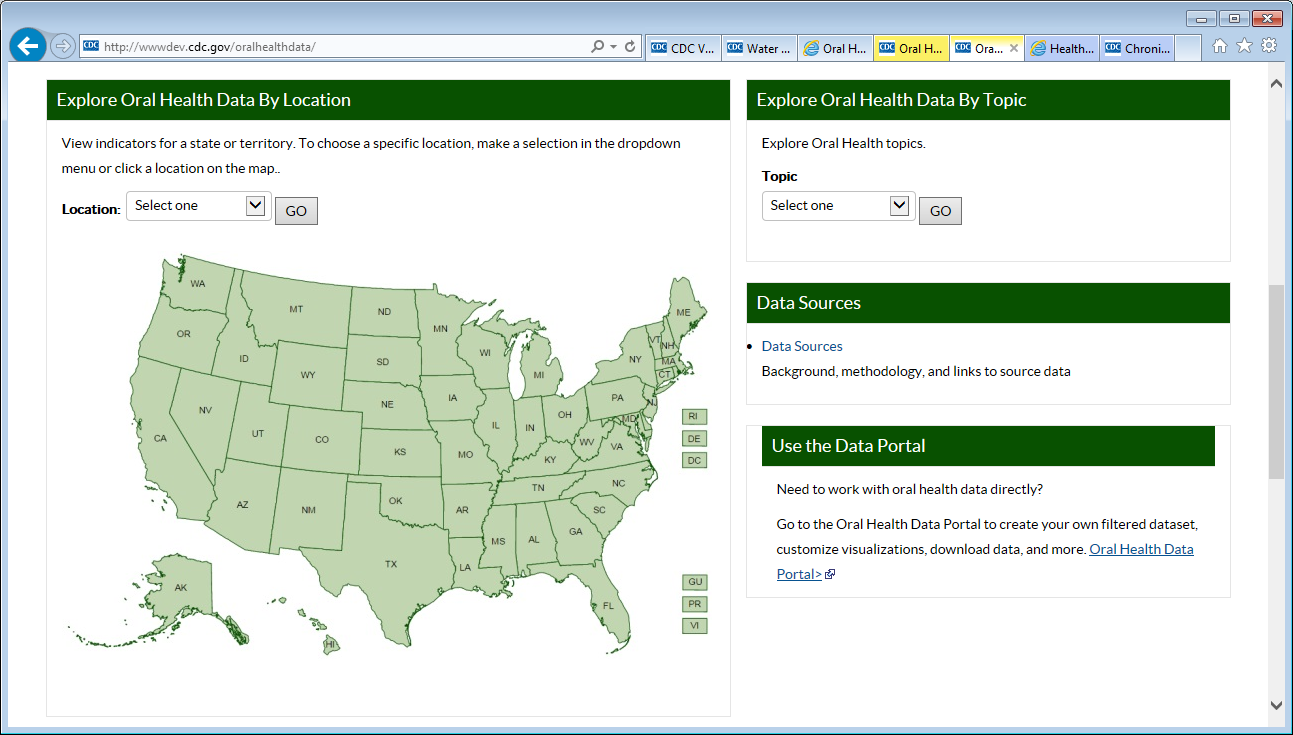 cdc.gov/oralhealthdata open data website for oral health
Work directly with data
“deep dive”
54
Now, for the deep dive:(well, maybe just a quick dip)
Deep dive: data analysts, developers
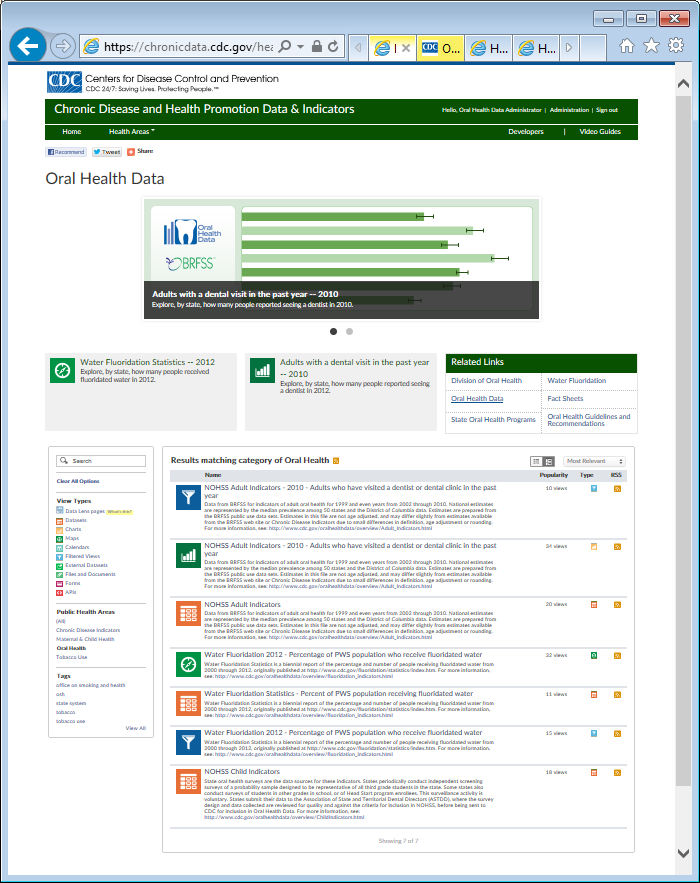 Image credit: Department of Commerce, National Oceanic & Atmospheric Administration
55
Use the Data Portal: deep dive
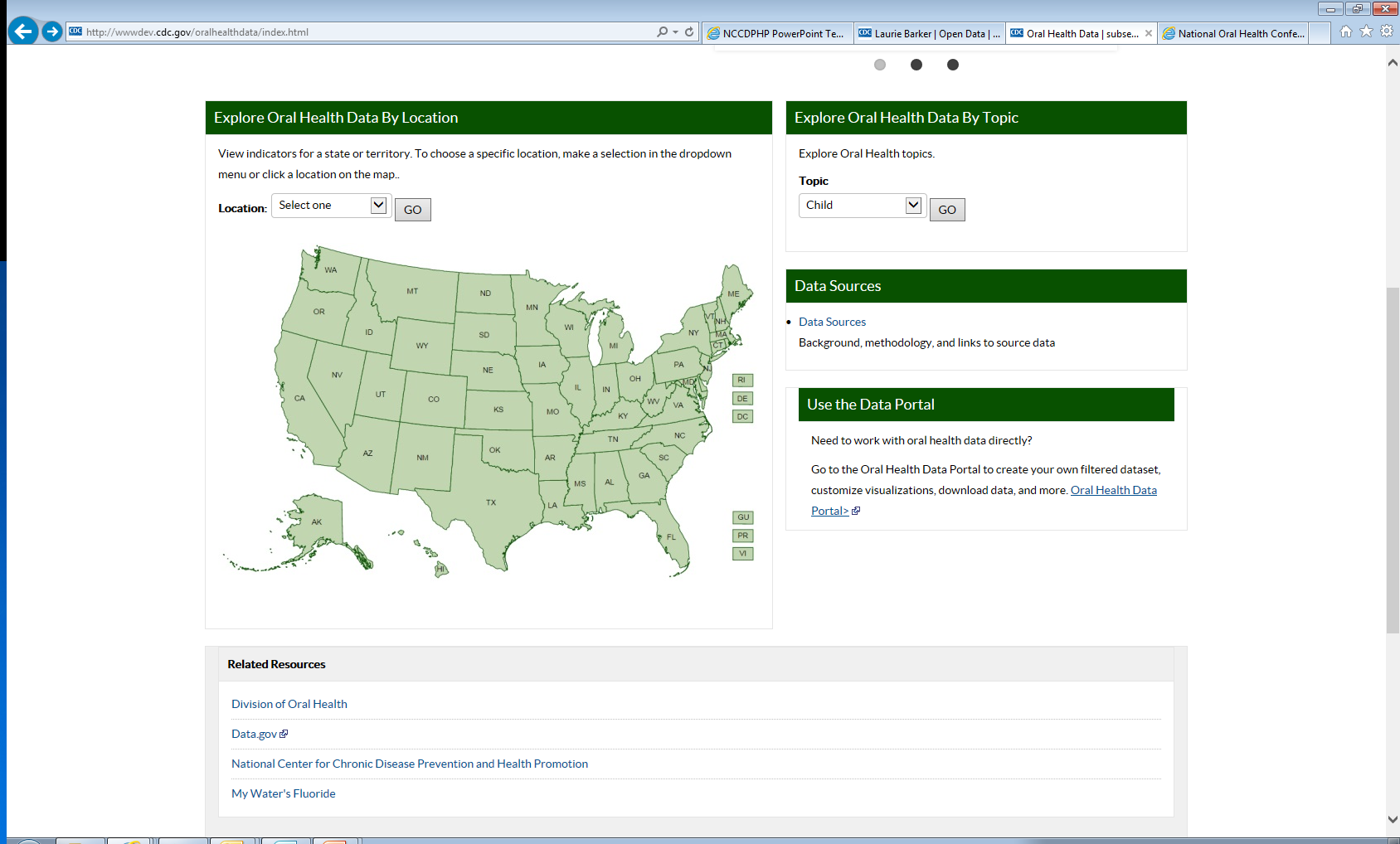 Work directly with data sets through the Data Portal
56
Use the Data Portal: deep dive
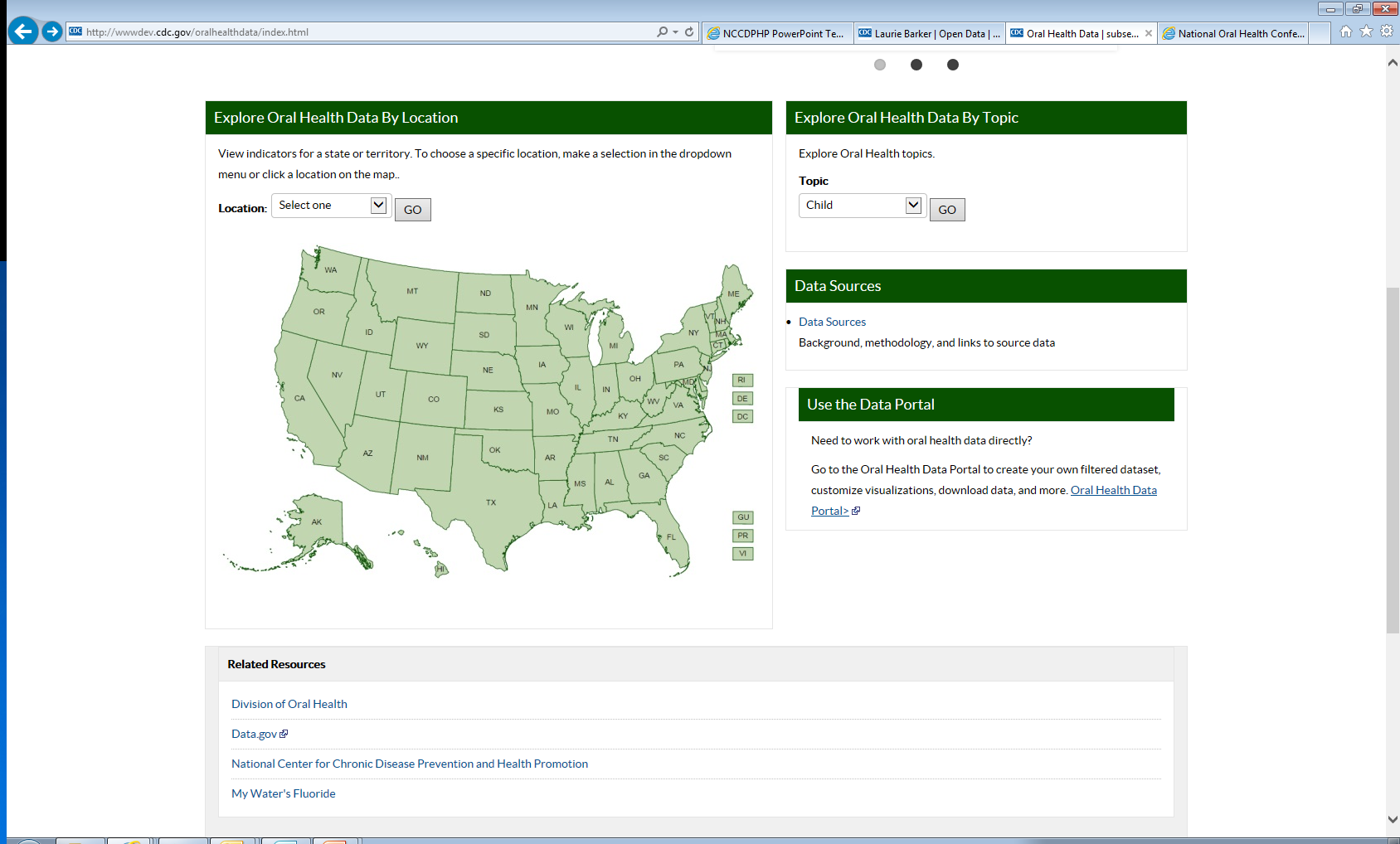 Select existing filtered views or visualizations
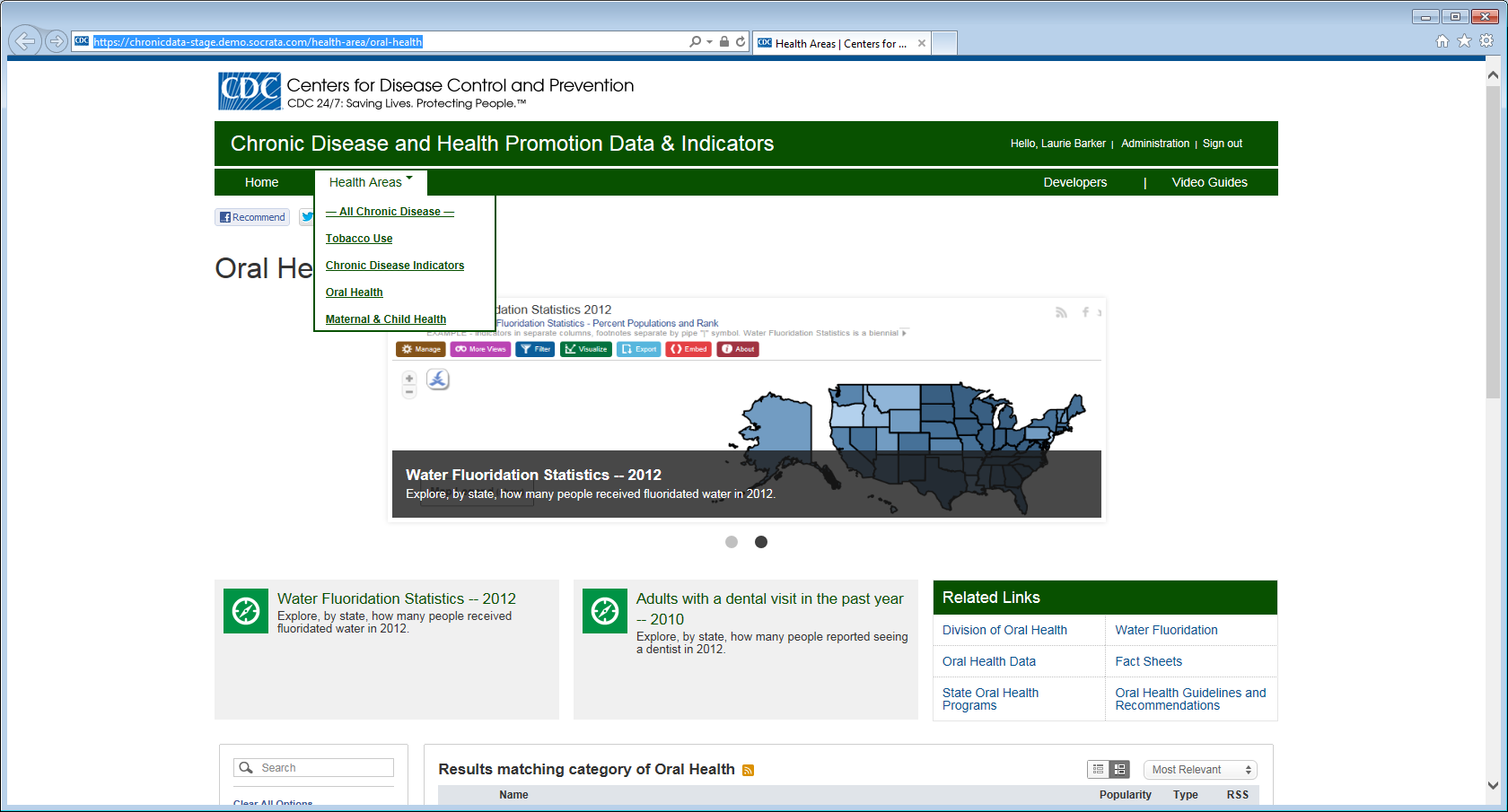 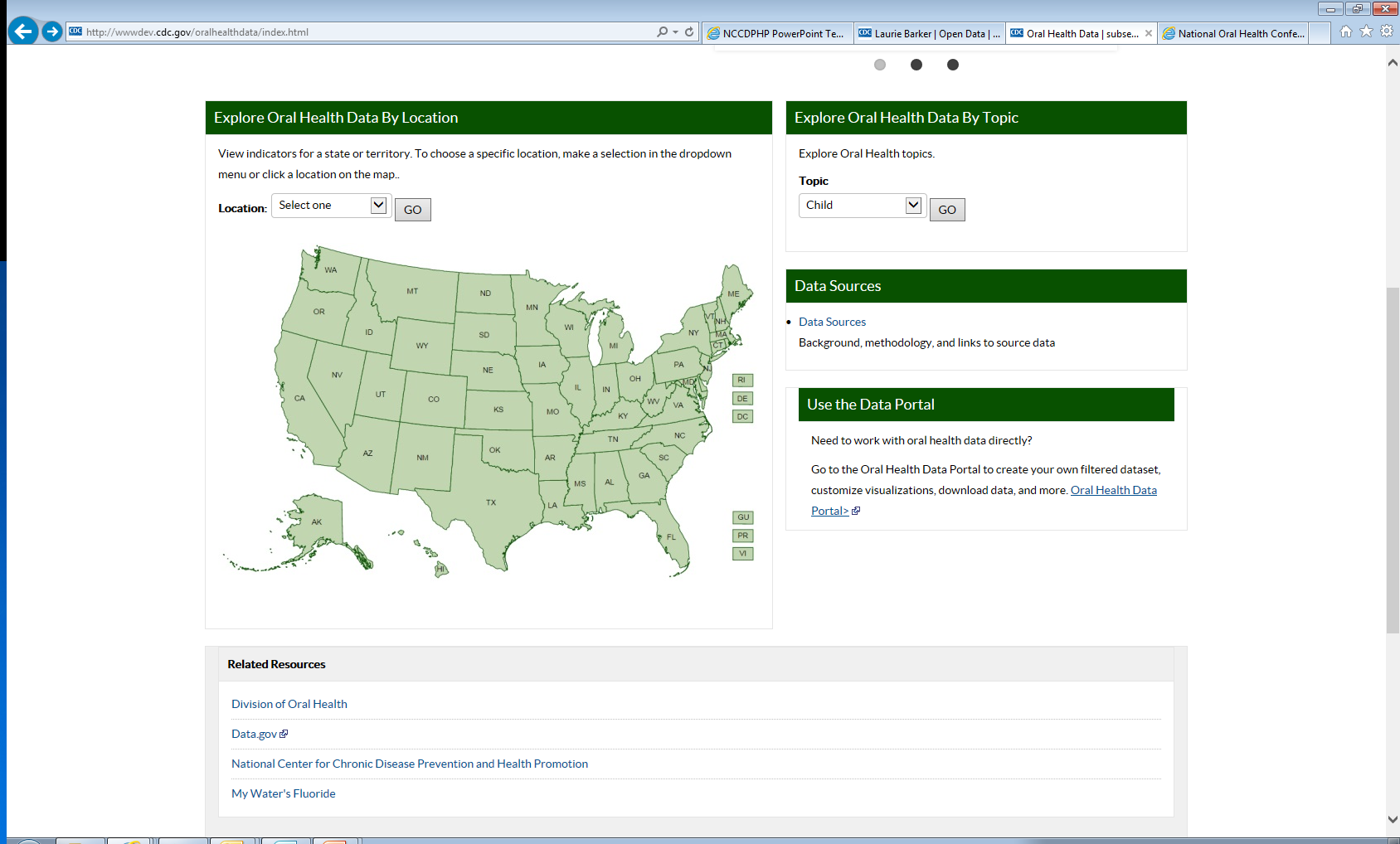 57
Use the Data Portal: deep dive
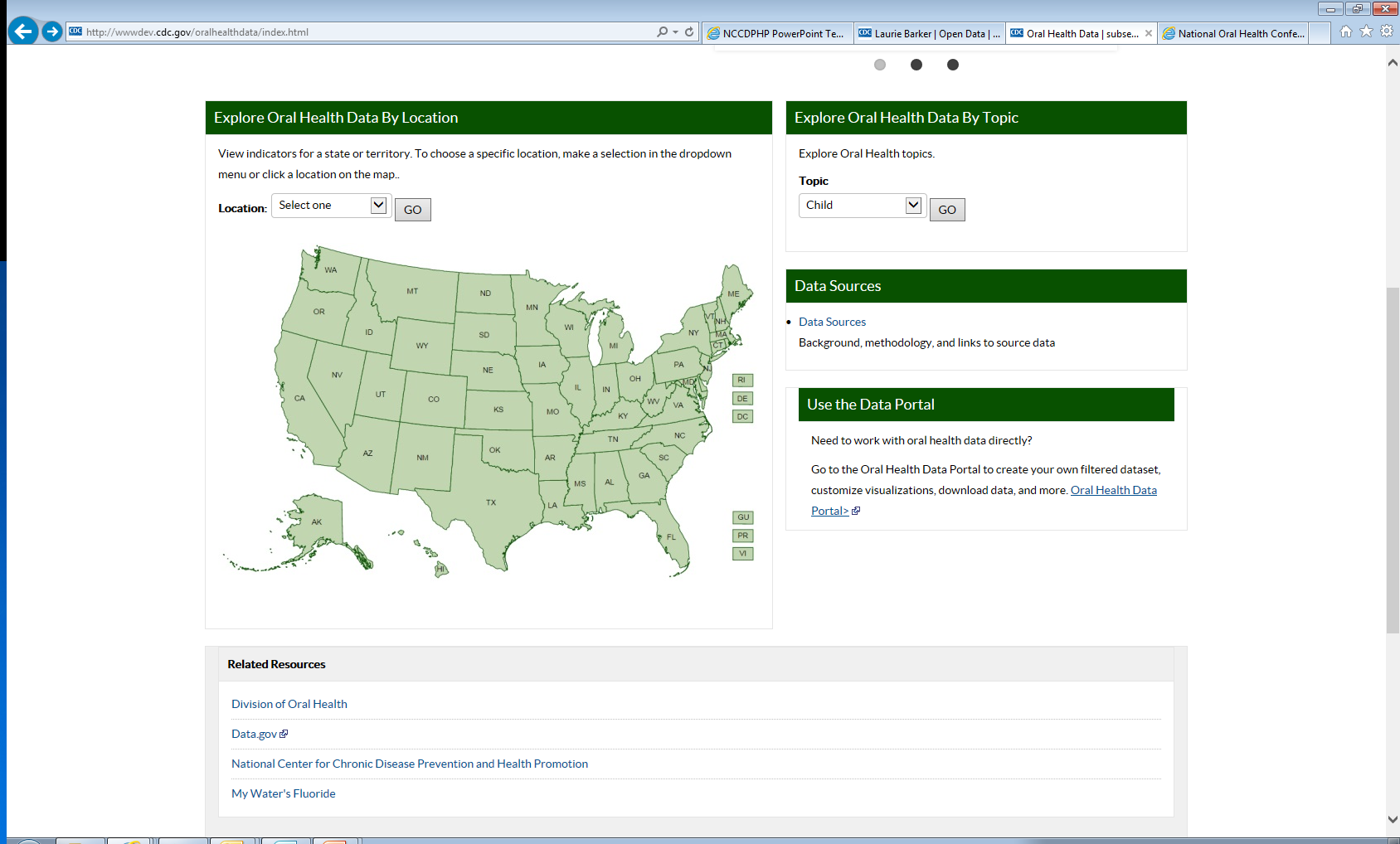 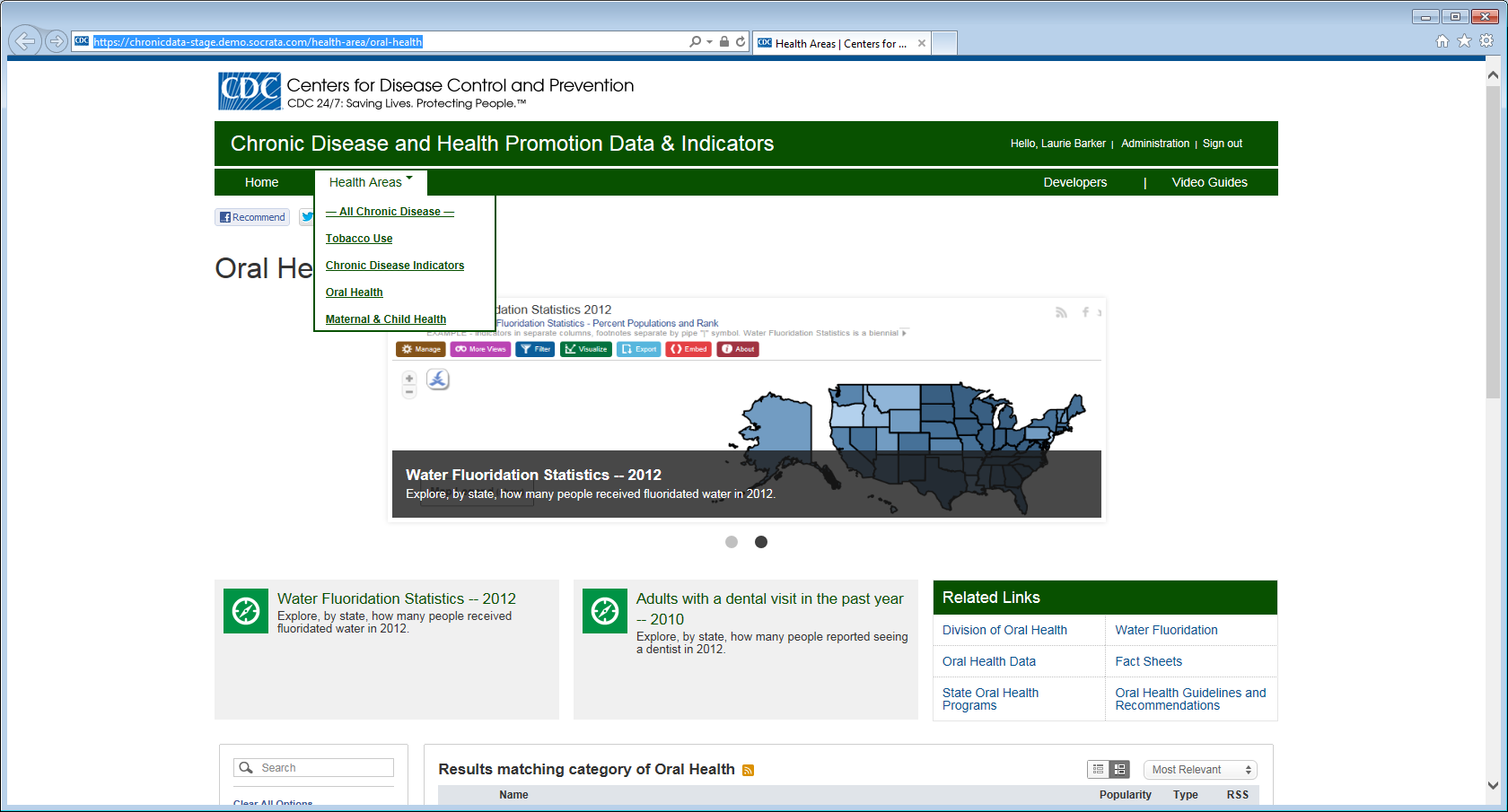 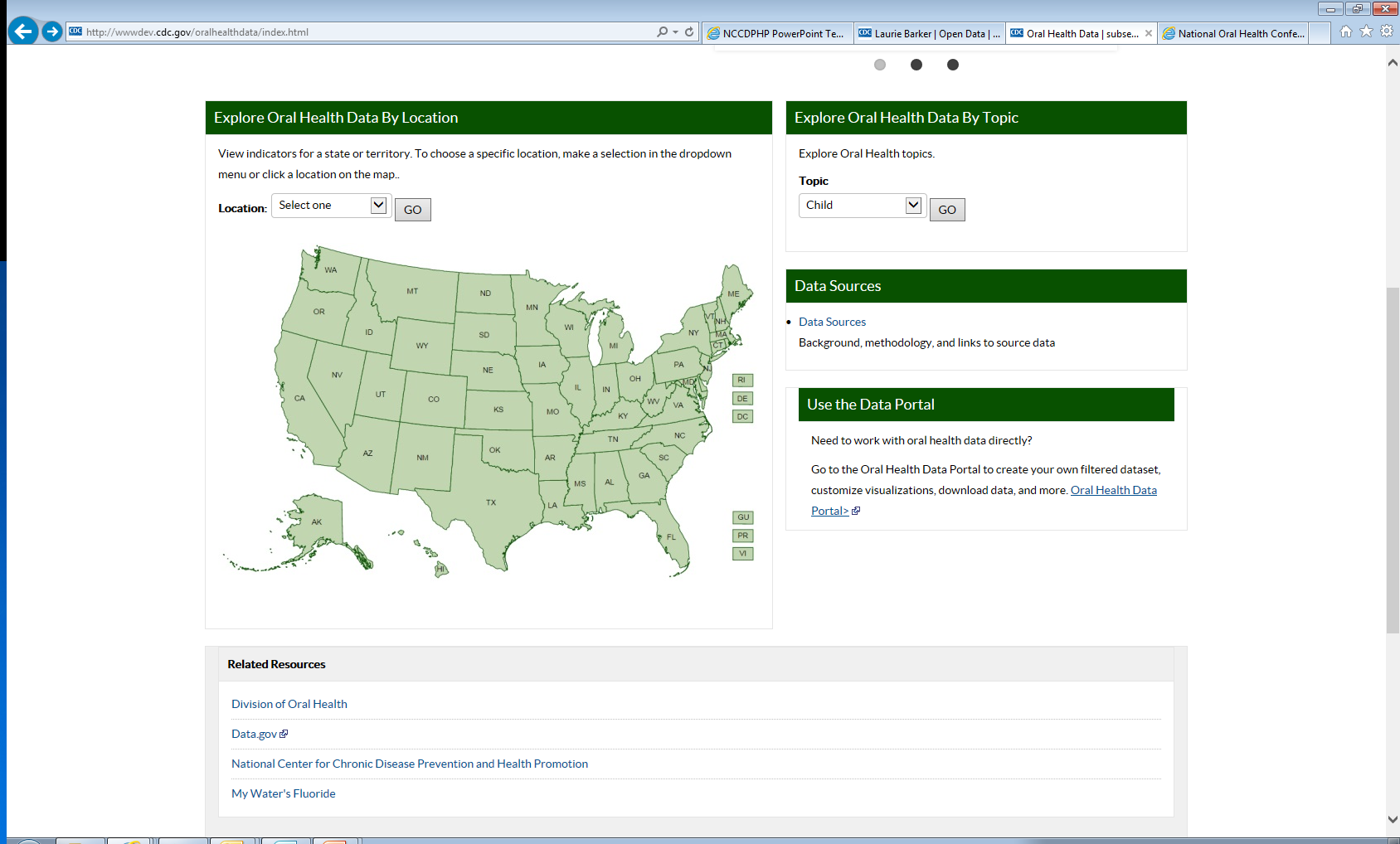 Interact with visualizations or create new ones
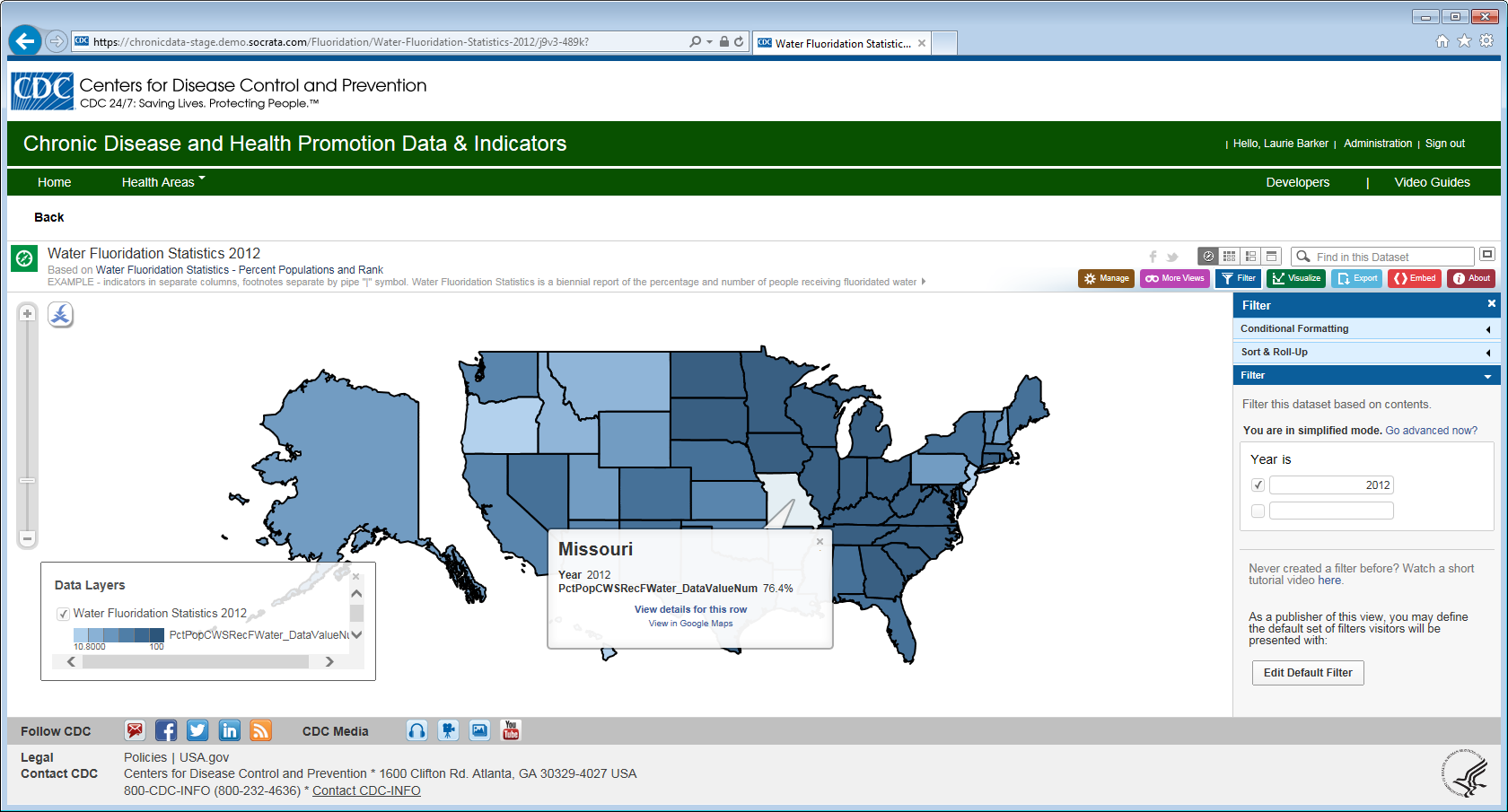 Use the Data Portal: deep dive
58
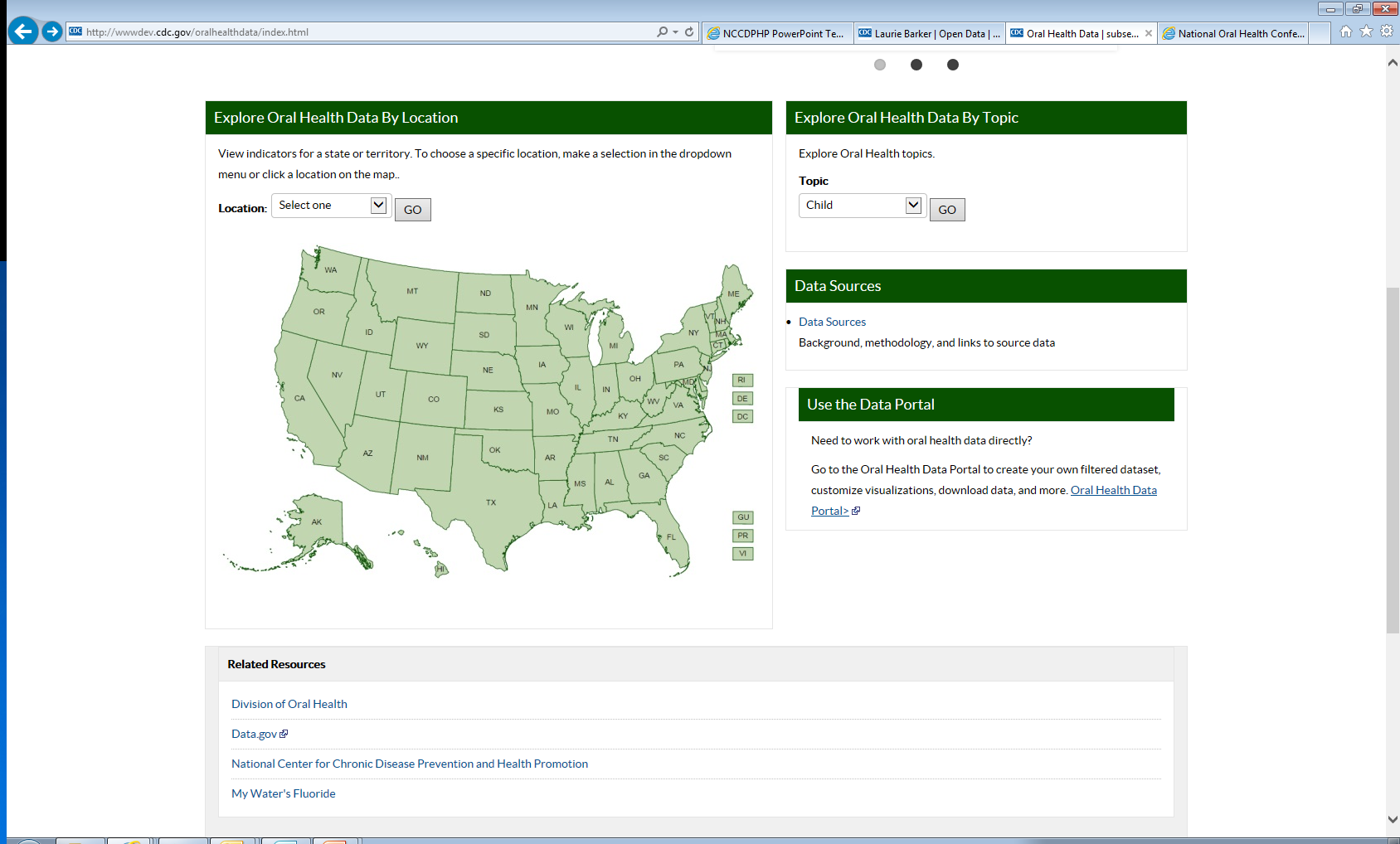 User can work directly with the data through the Data Portal
Use the Data Portal: deep dive
59
User can interact with a data set
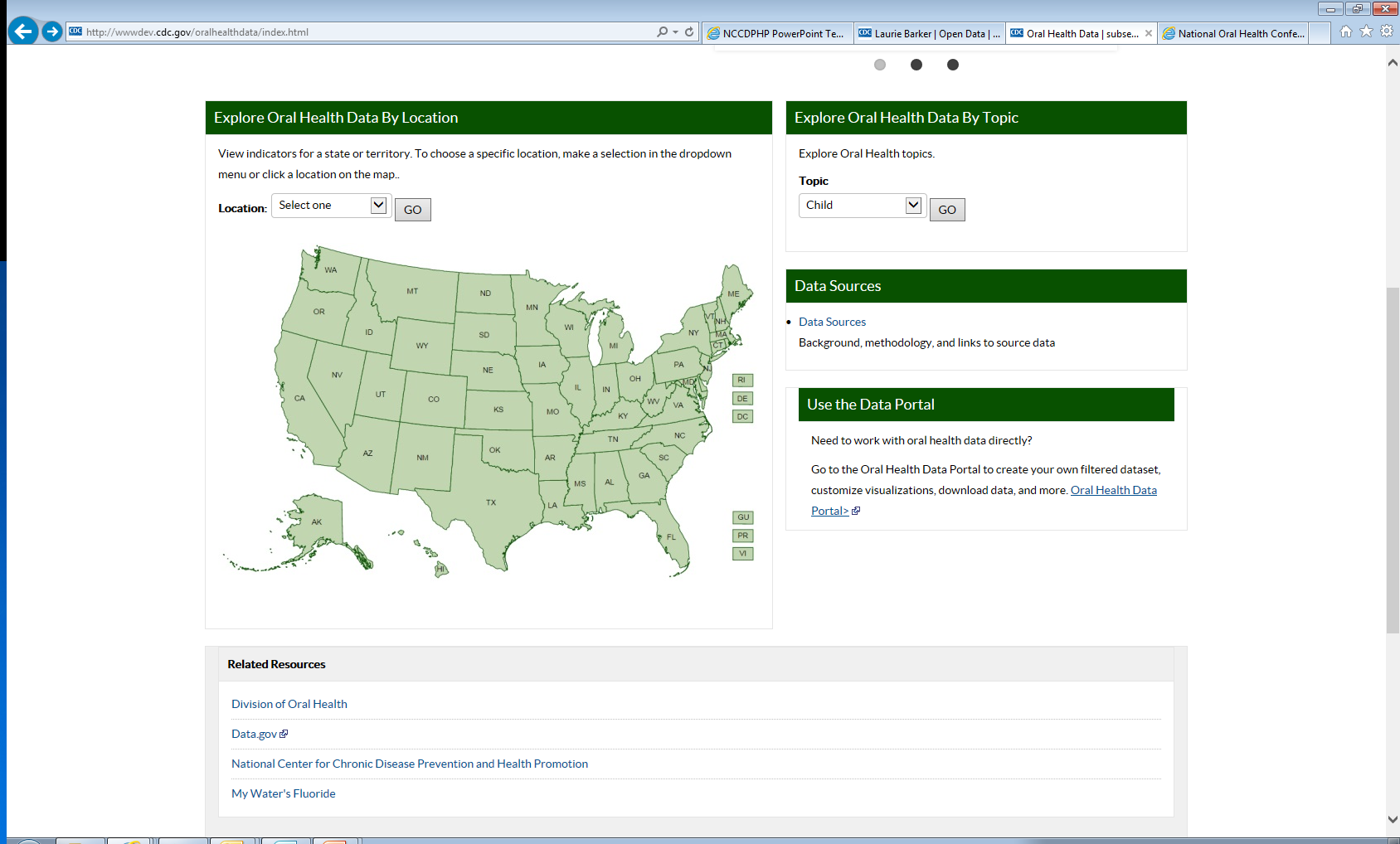 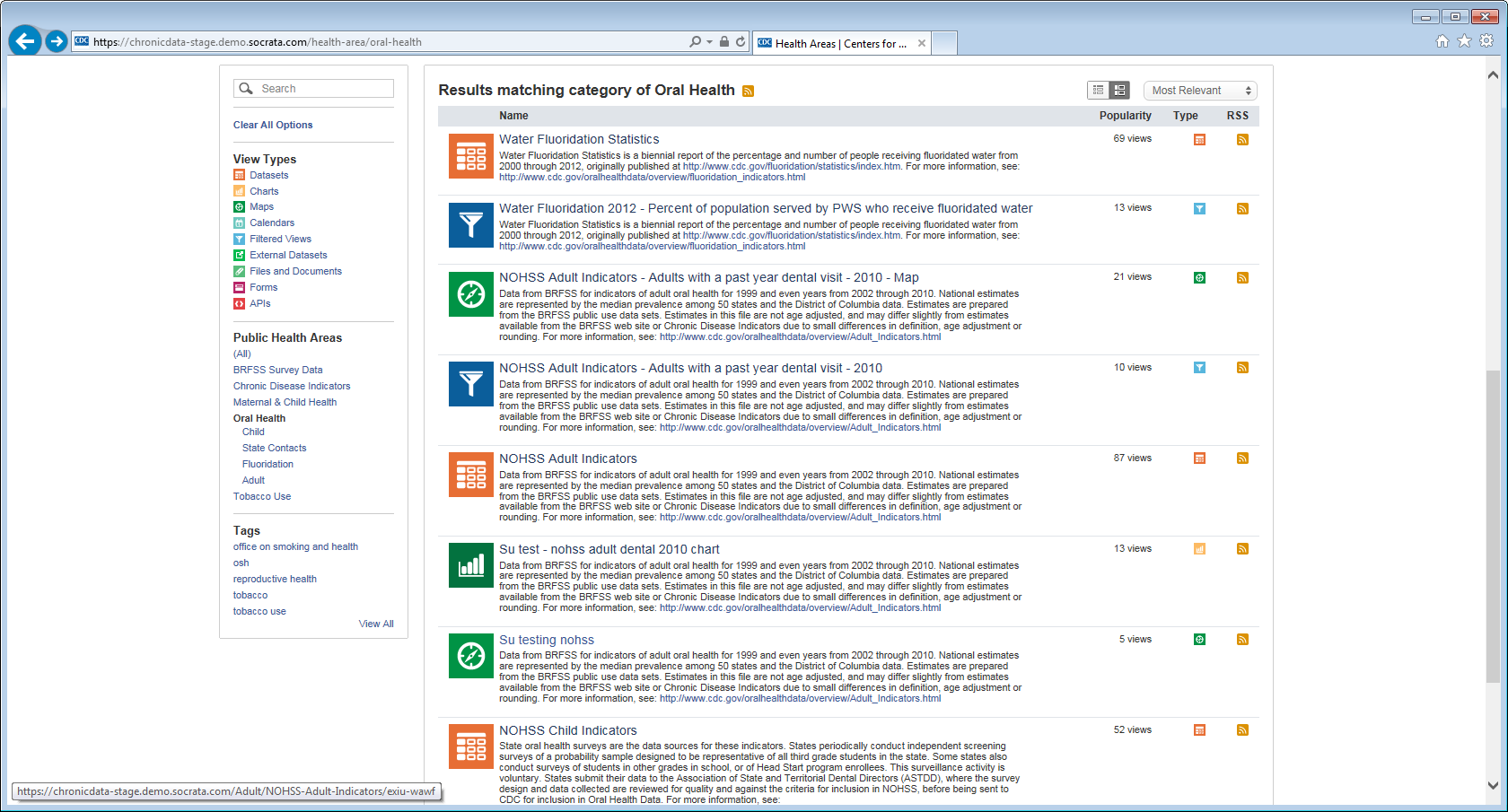 Use the Data Portal: deep dive
60
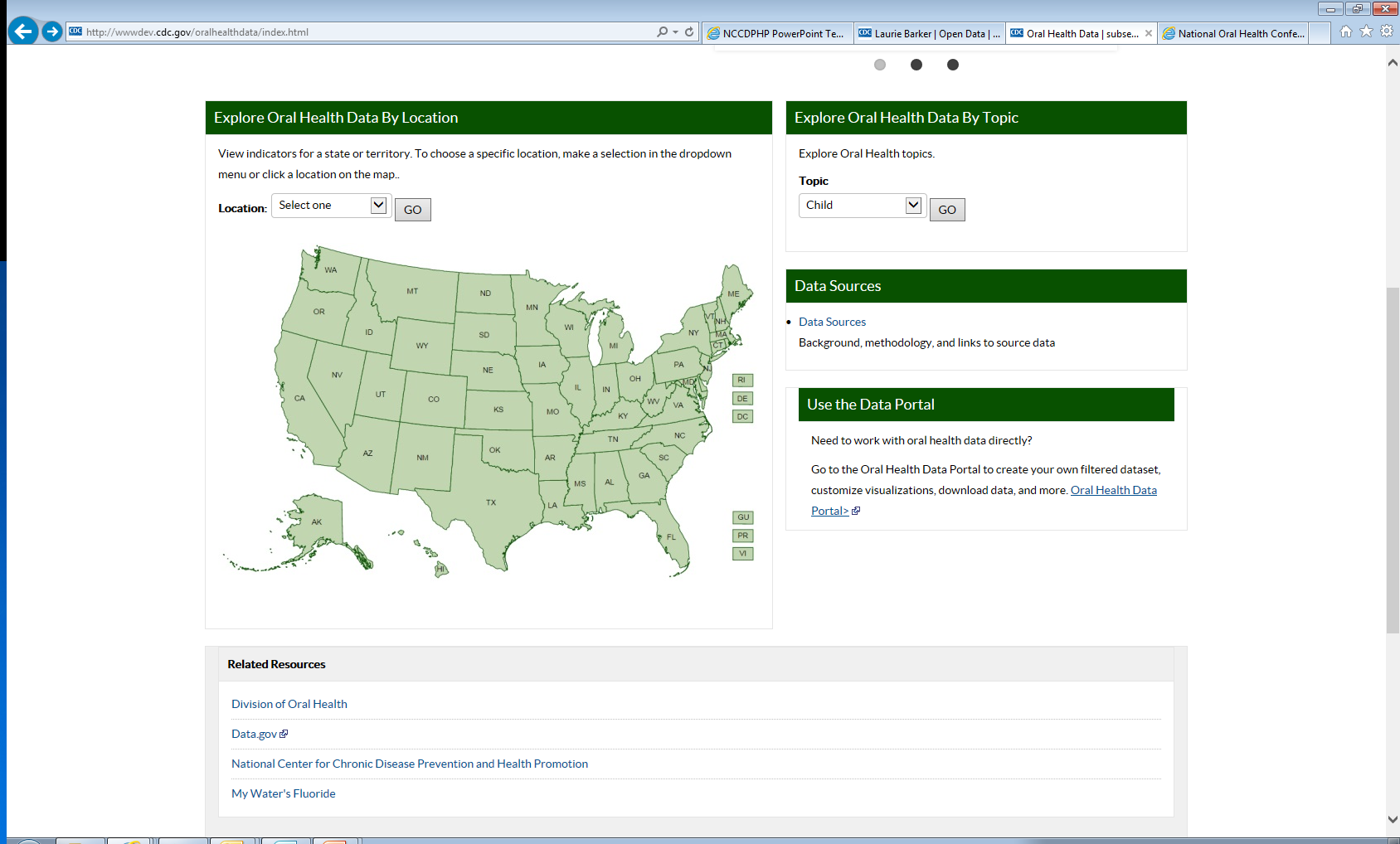 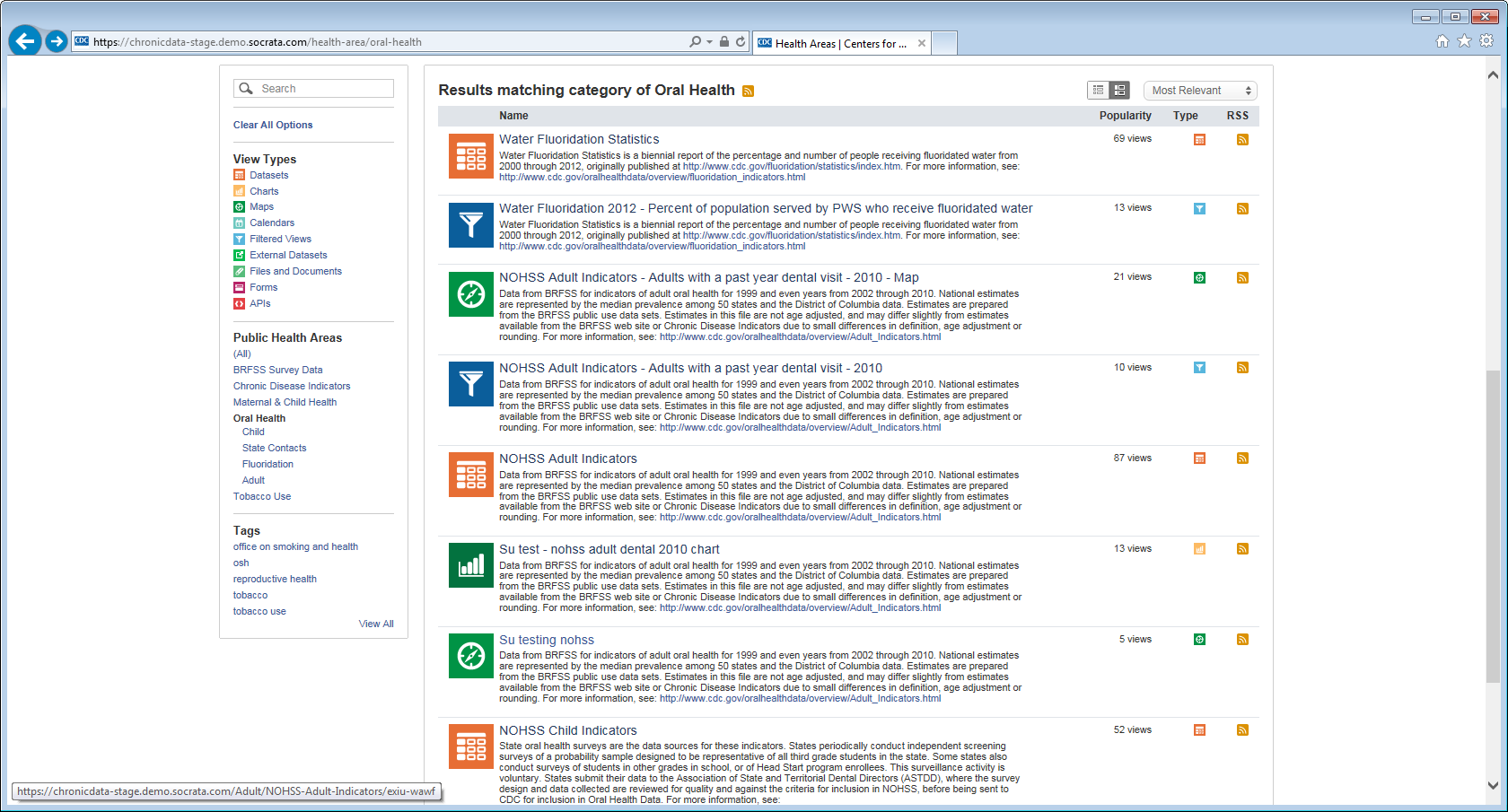 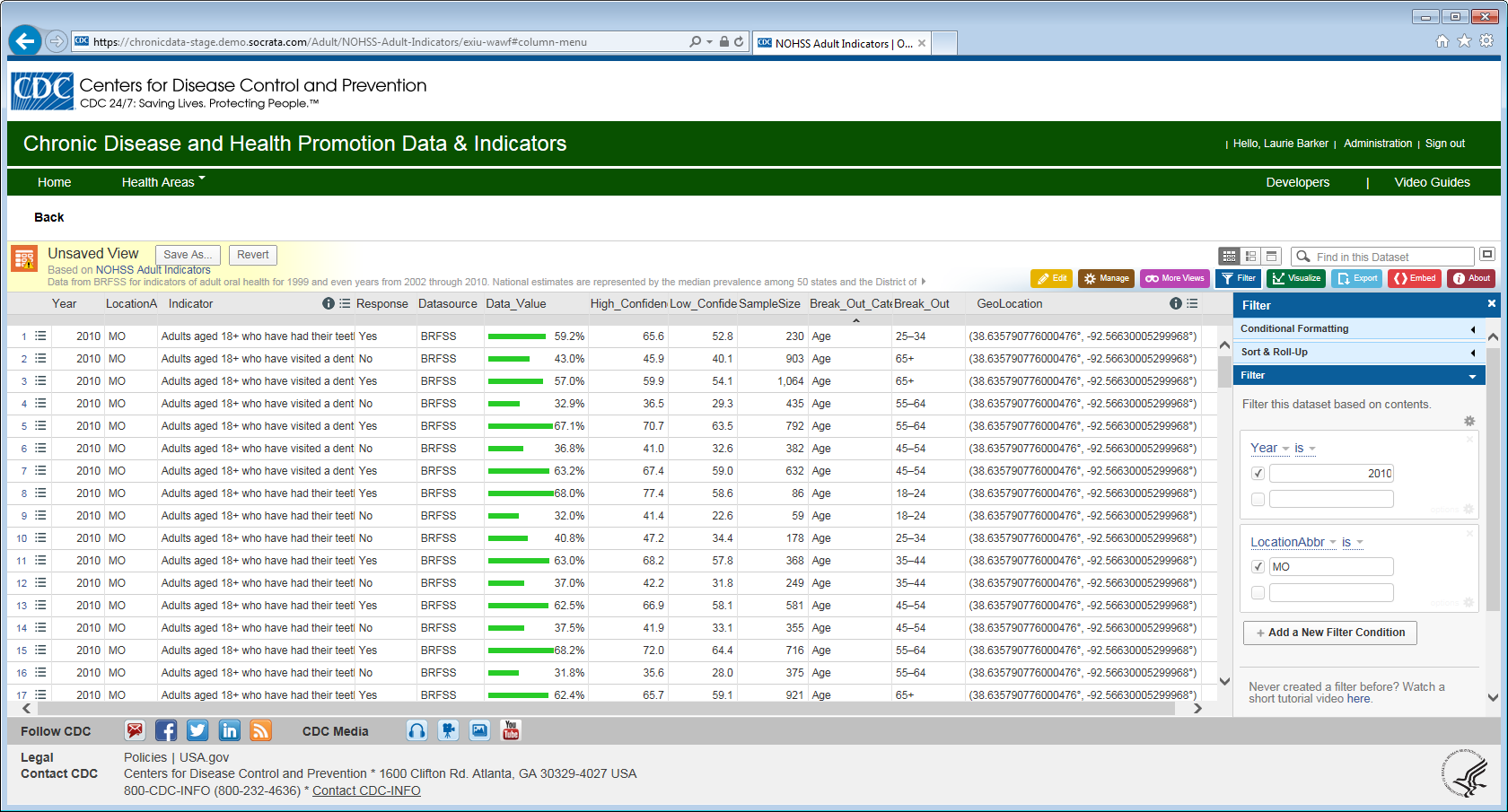 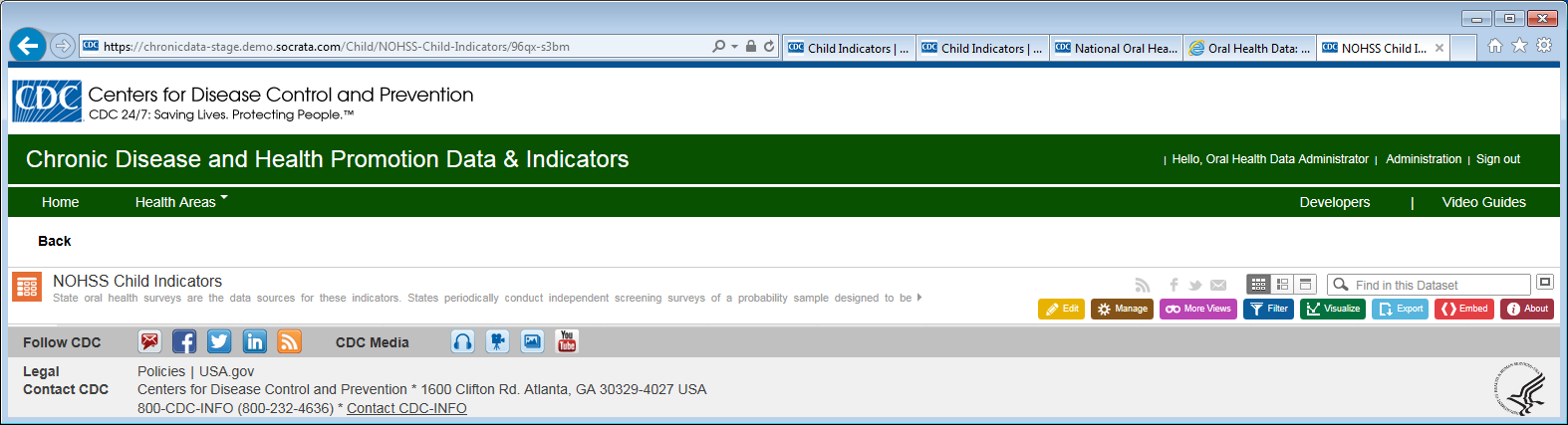 User can filter, graph, map or export data sets, or embed link to available views
61
Use the Data Portal: deep dive
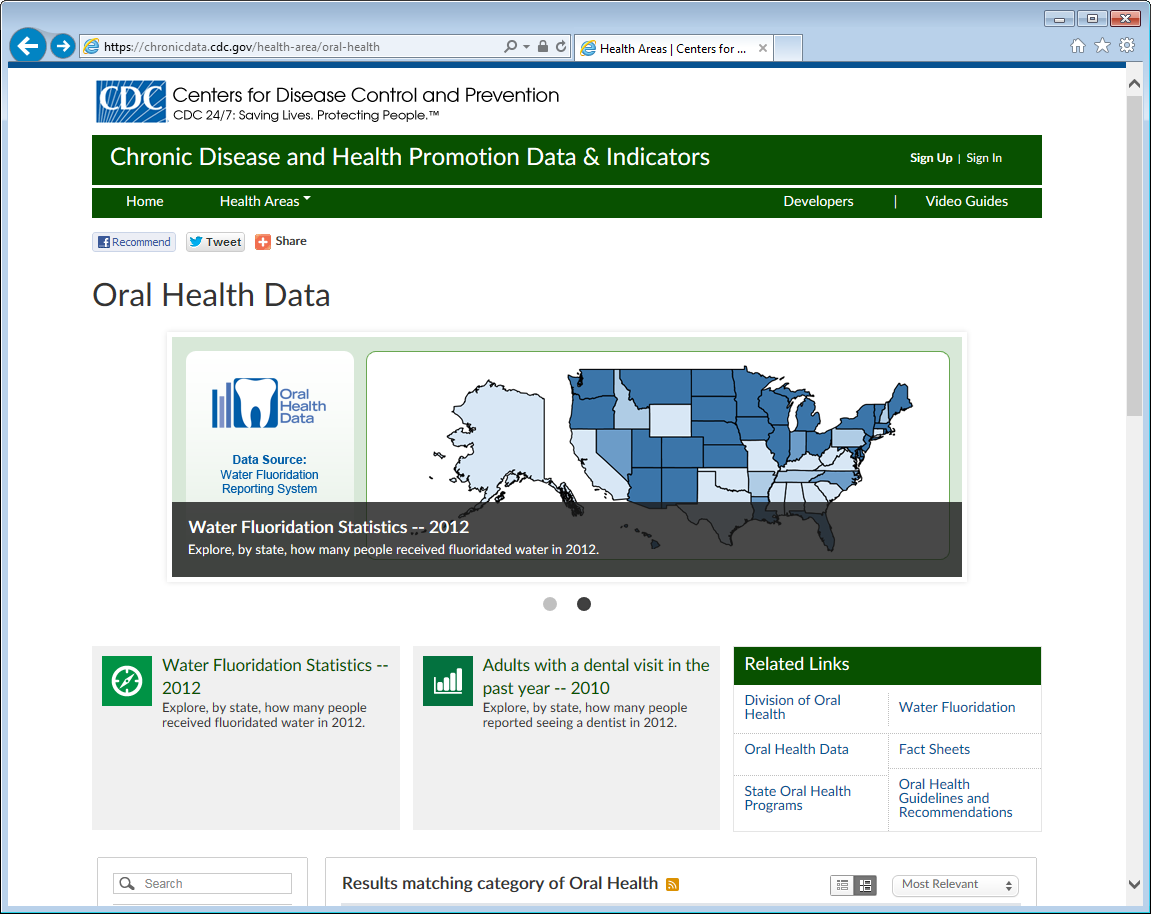 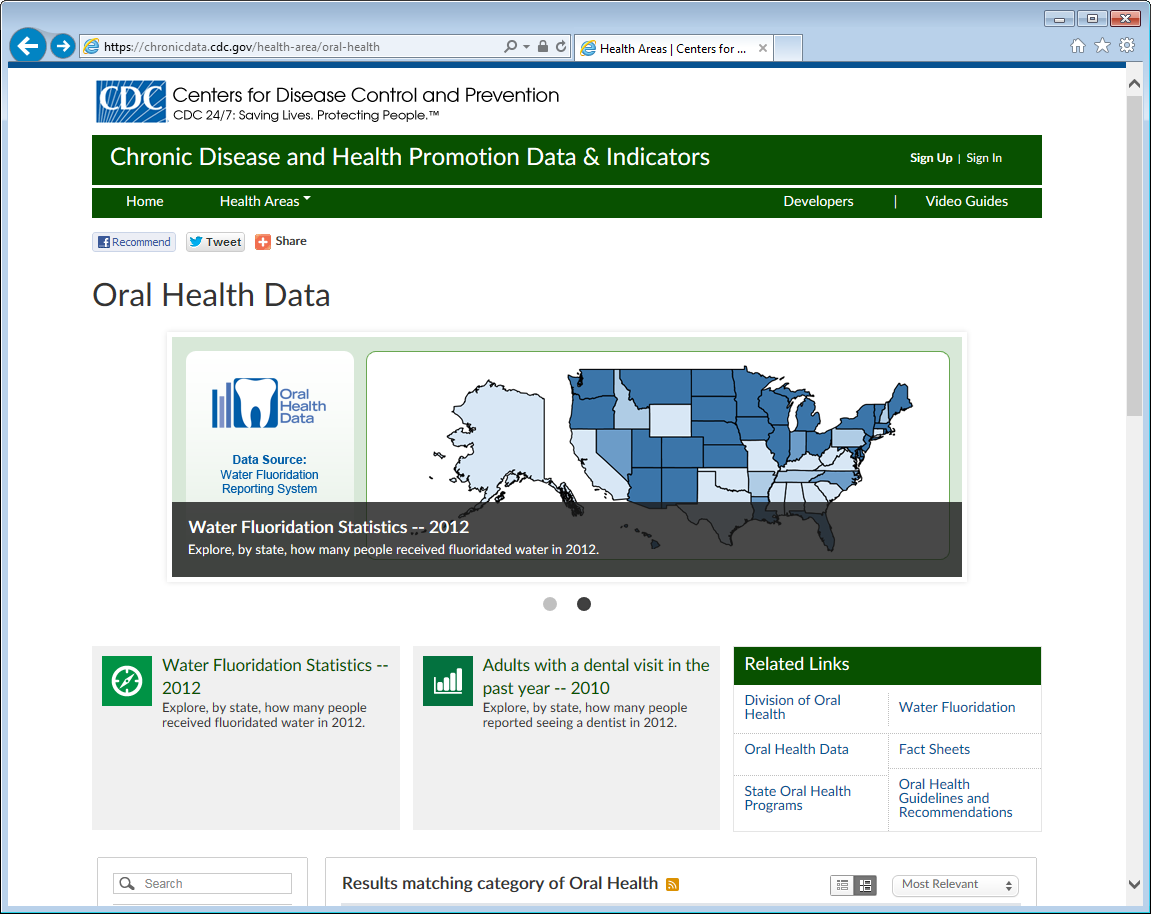 62
Use the Data Portal: deep dive
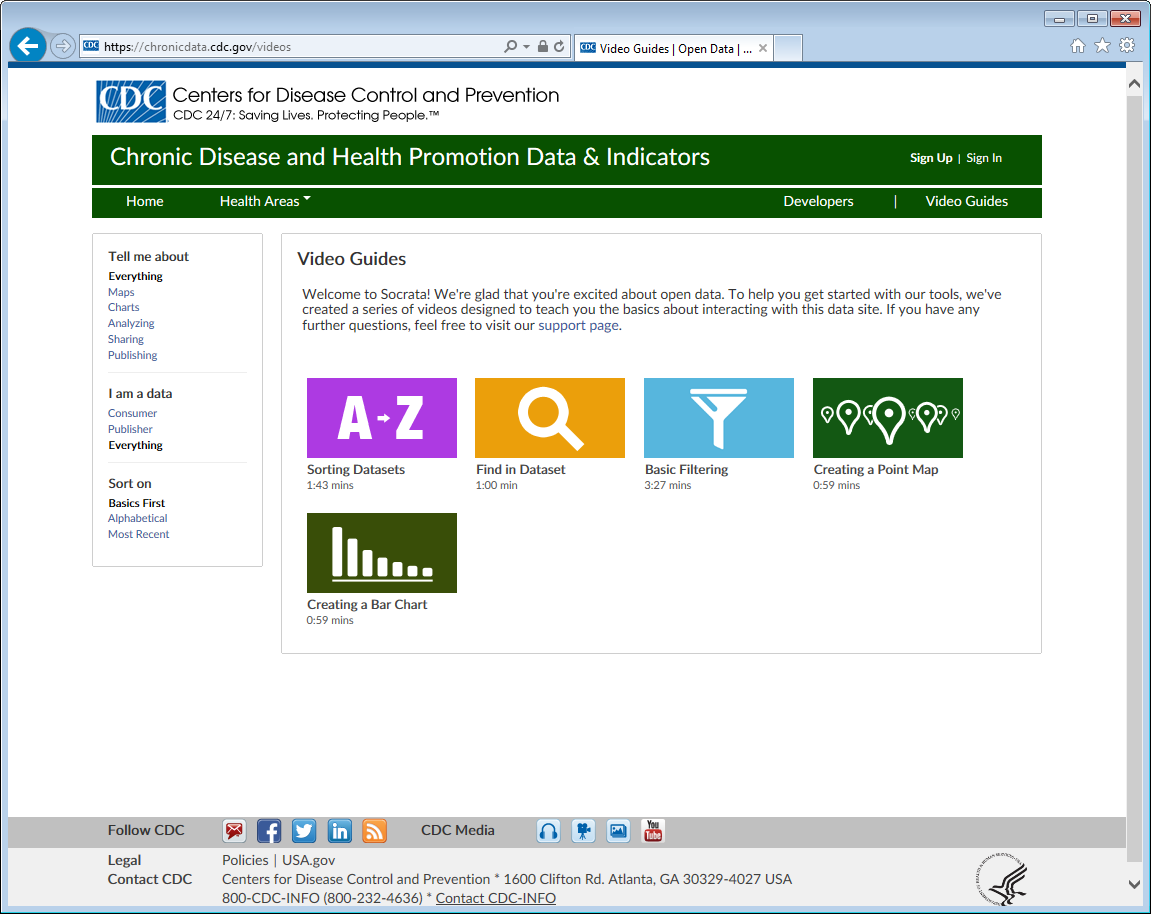 63
Use the Data Portal: deep dive
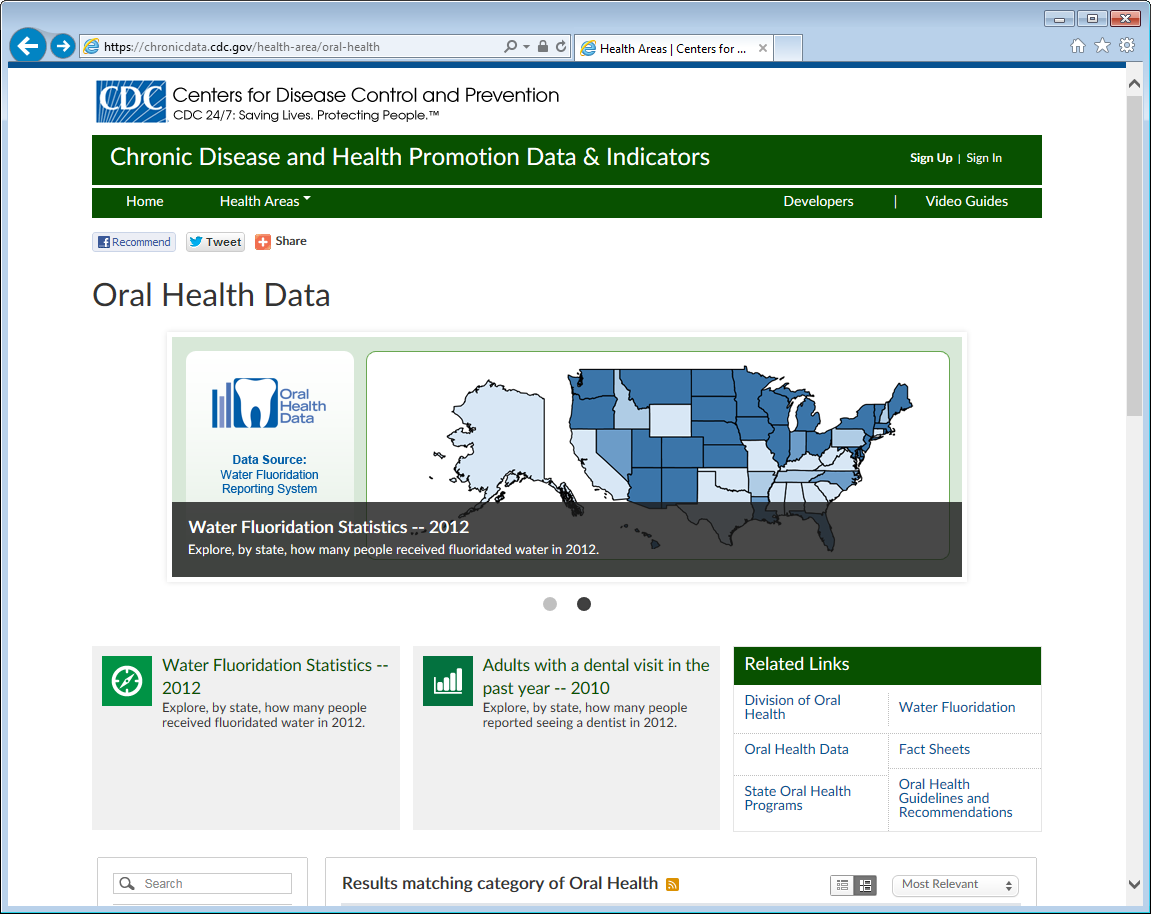 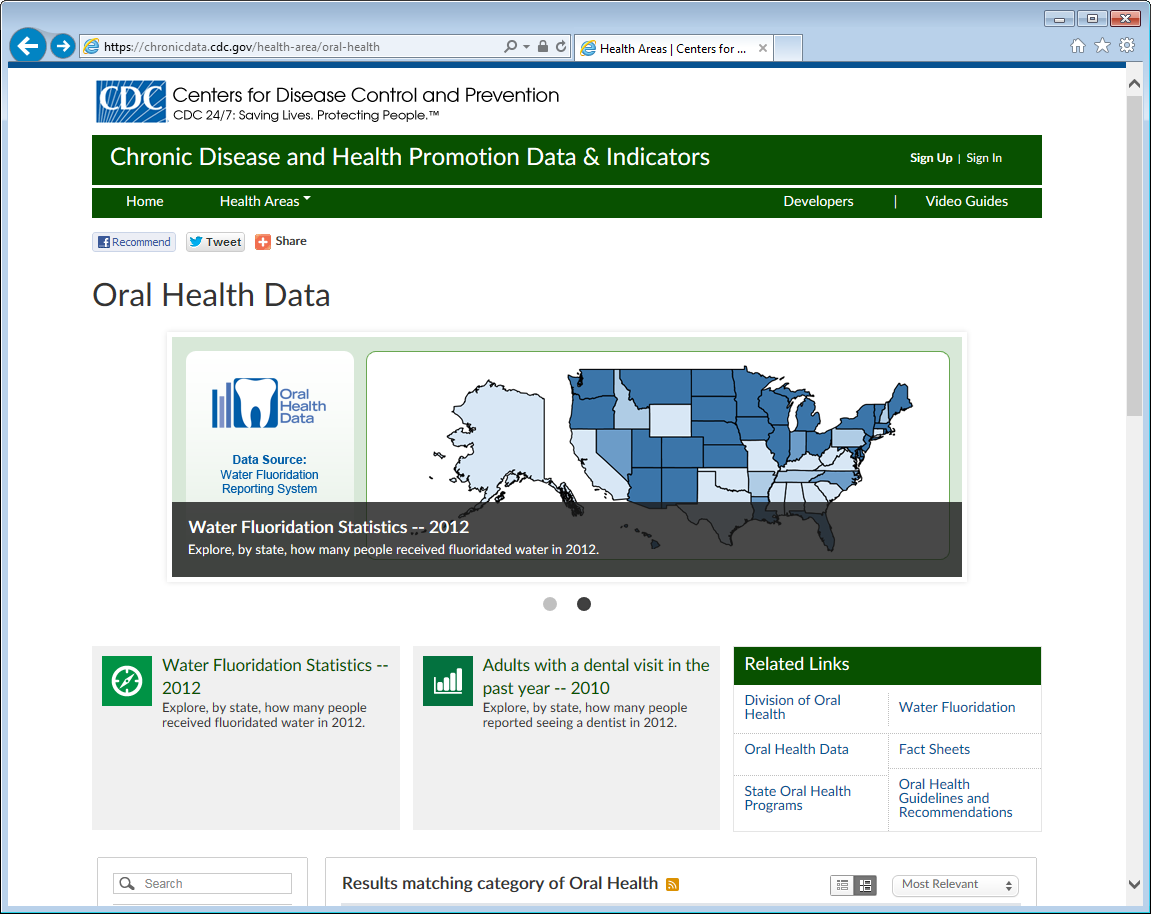 64
Use the Data Portal: for coders
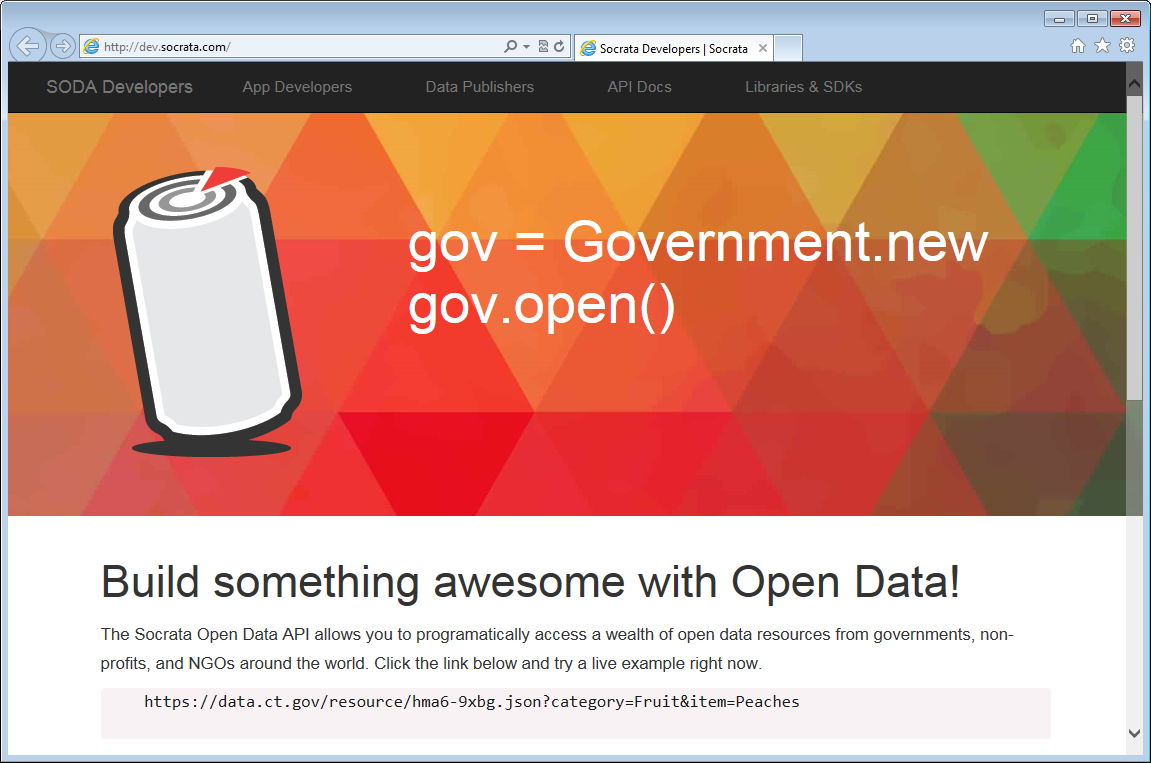 oralhealth@cdc.gov
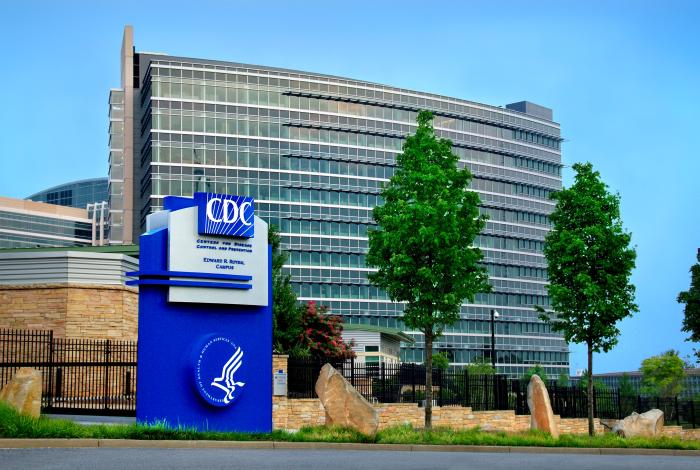 For more information please contact Centers for Disease Control and Prevention

1600 Clifton Road NE,  Atlanta,  GA  30333
Telephone: 1-800-CDC-INFO (232-4636)/TTY: 1-888-232-6348
Visit: www.cdc.gov | Contact CDC at: 1-800-CDC-INFO or www.cdc.gov/info

The findings and conclusions in this report are those of the authors and do not necessarily represent the official position of the Centers for Disease Control and Prevention.
National Center for Chronic Disease Prevention and Health Promotion
Division of Oral Health
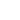